Slides prepared to support Seafood HACCP Alliance  training courses approved by the Association of Food  and Drug Officials (AFDO) which ‘require’ the  accompanying training manuals:

Hazard Analysis and Critical Control Point  Training Curriculum (SGR 137; Blue Book)  6th edition June 2020

FDA Fish and Fishery Products Hazards and  Controls Guidance (Gold Book; SGR 129)
4th edition March 2020
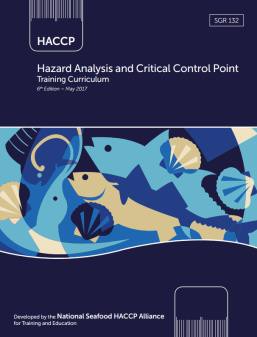 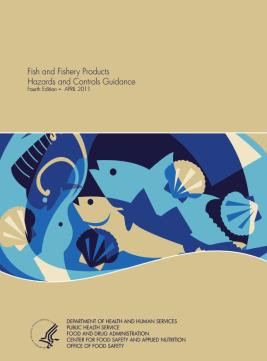 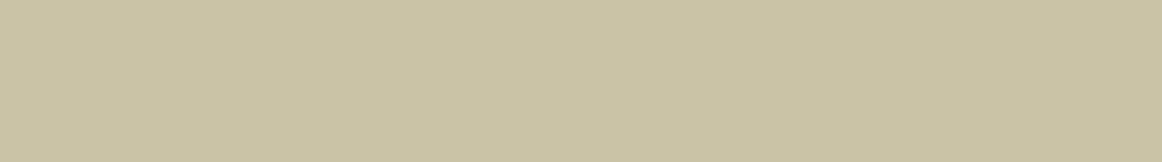 1
Program Introduction
National Seafood HACCP Alliance  for Training and Education
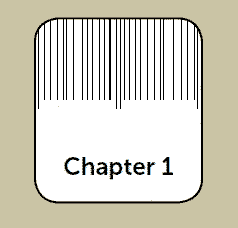 Introduction to the  Alliance Course and HACCP
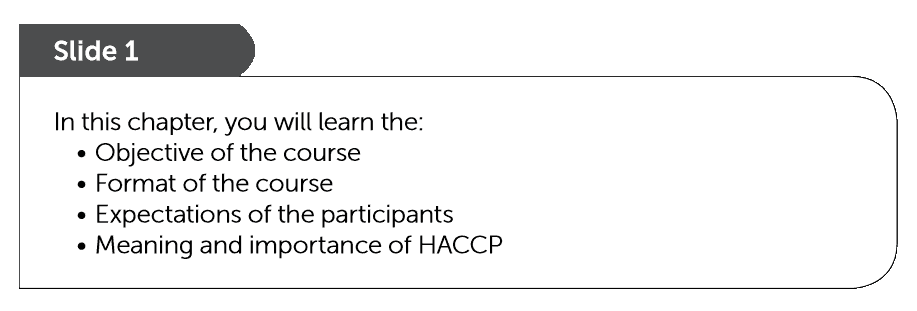 10
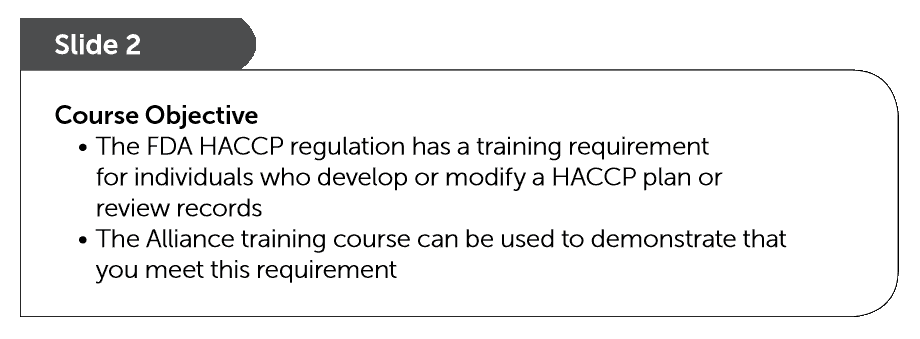 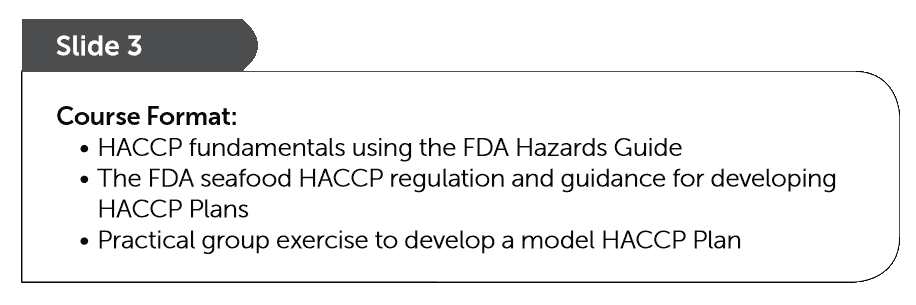 10
Audience Role
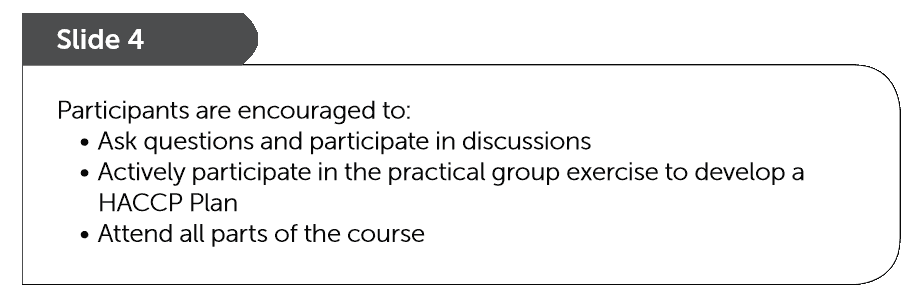 10
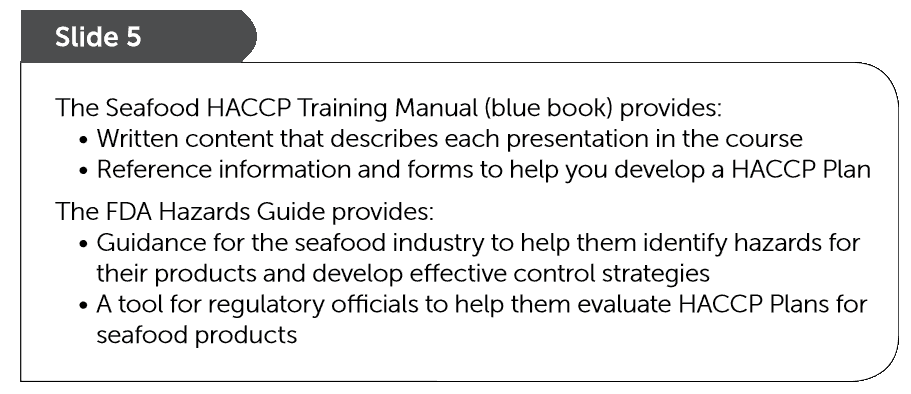 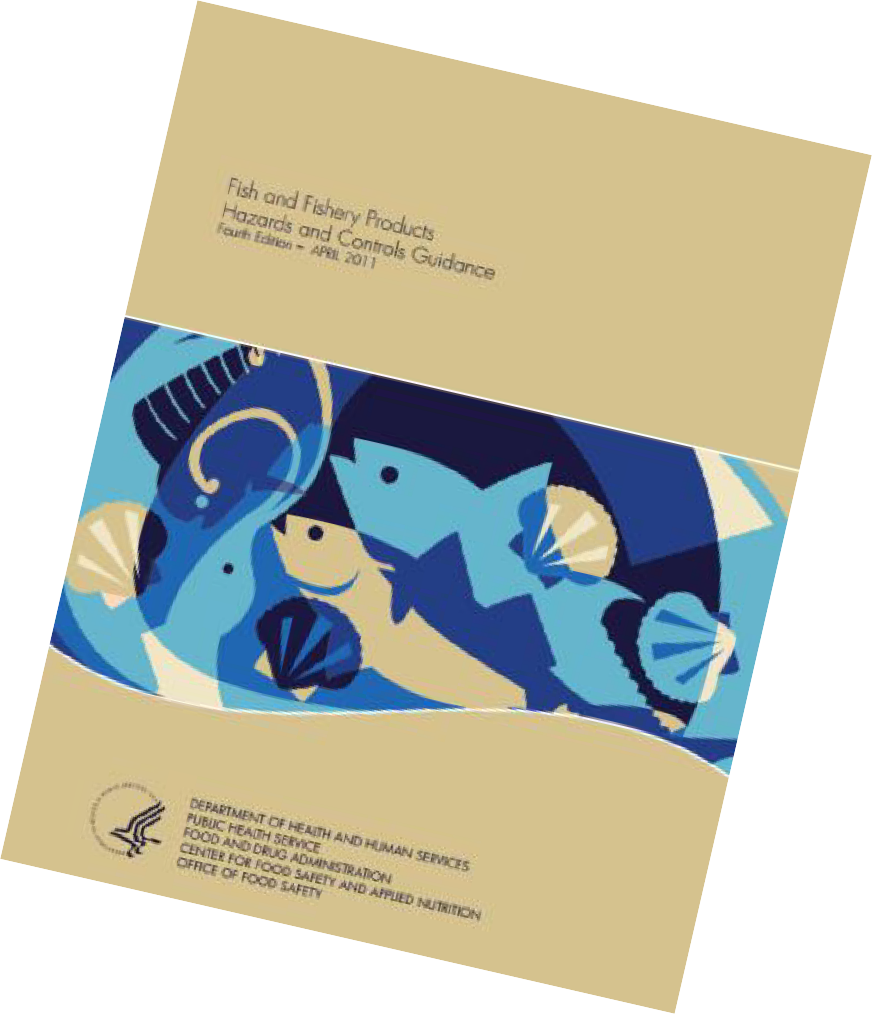 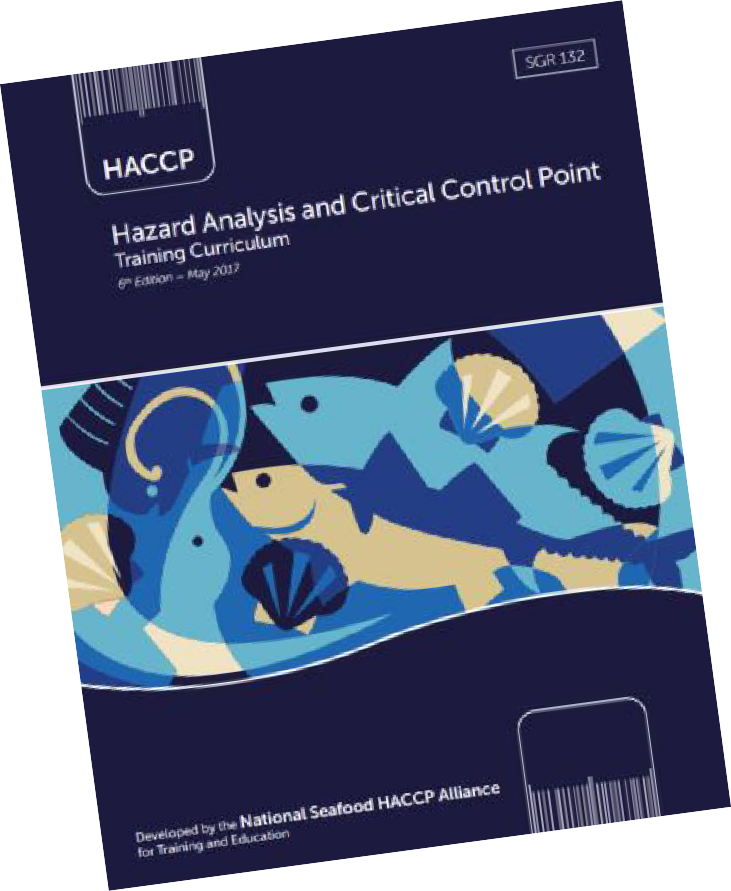 BLUE
Book
GOLD
Book
10
Definitions and Terms
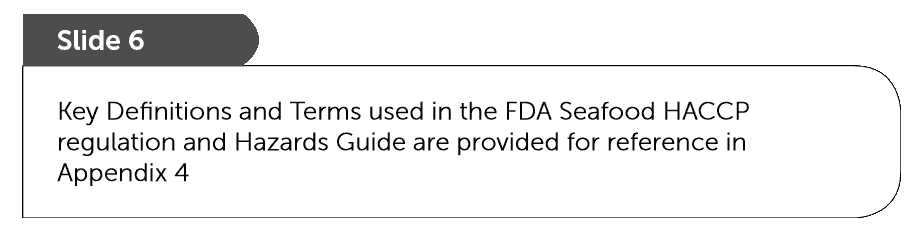 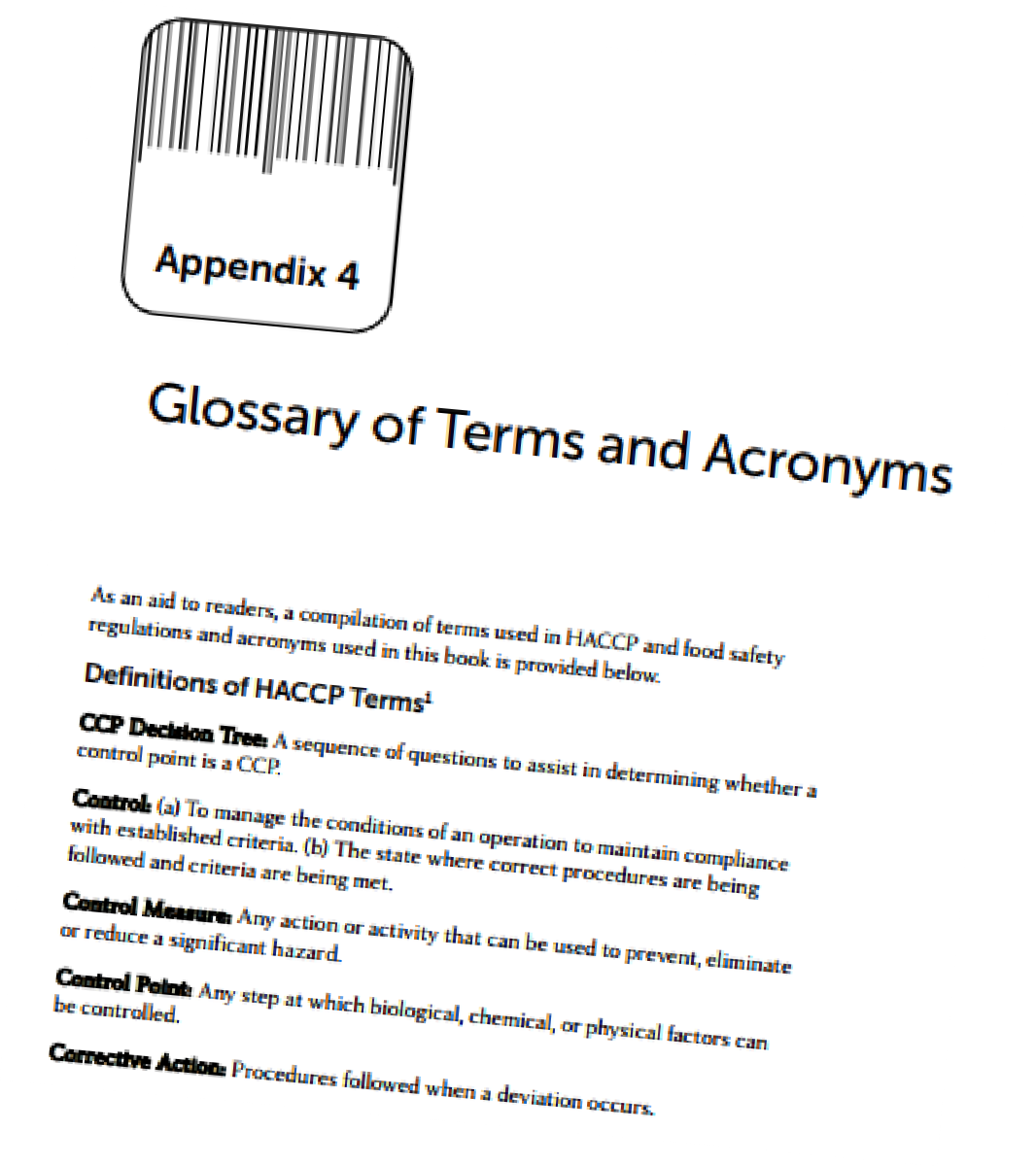 Appendix 4
page 241
10
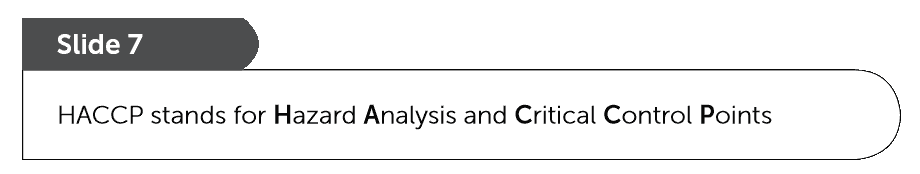 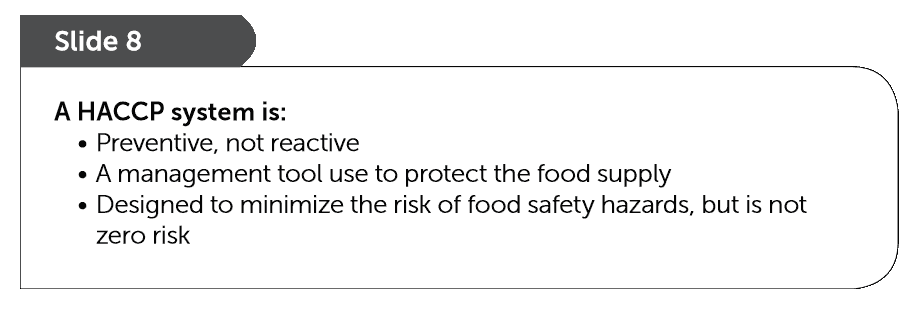 10
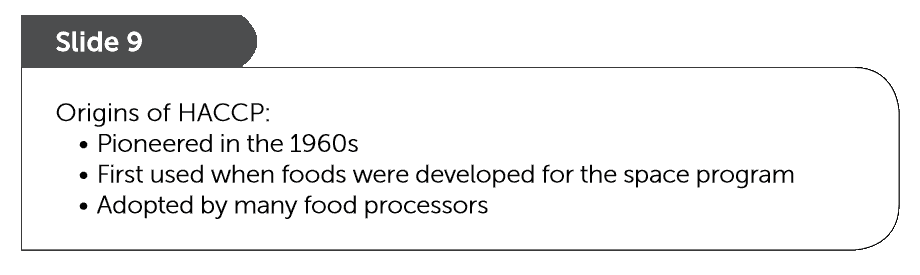 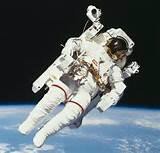 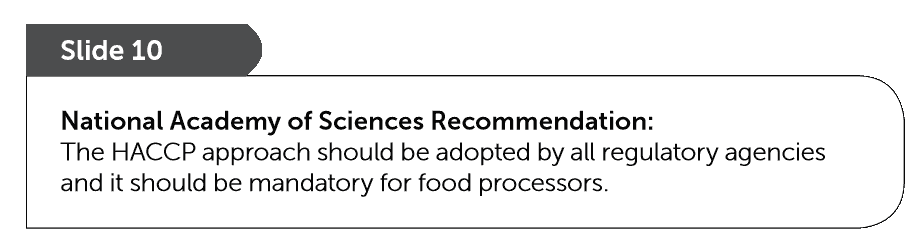 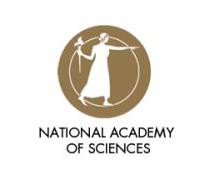 10
7 Principles of HACCP
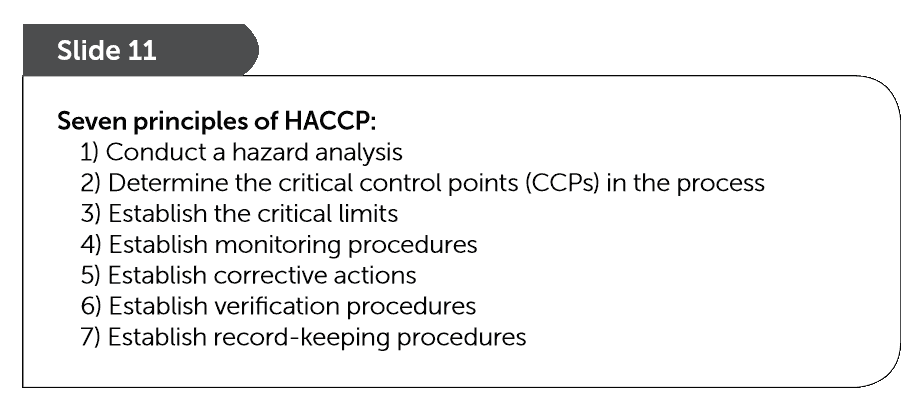 10
Layers of Controls
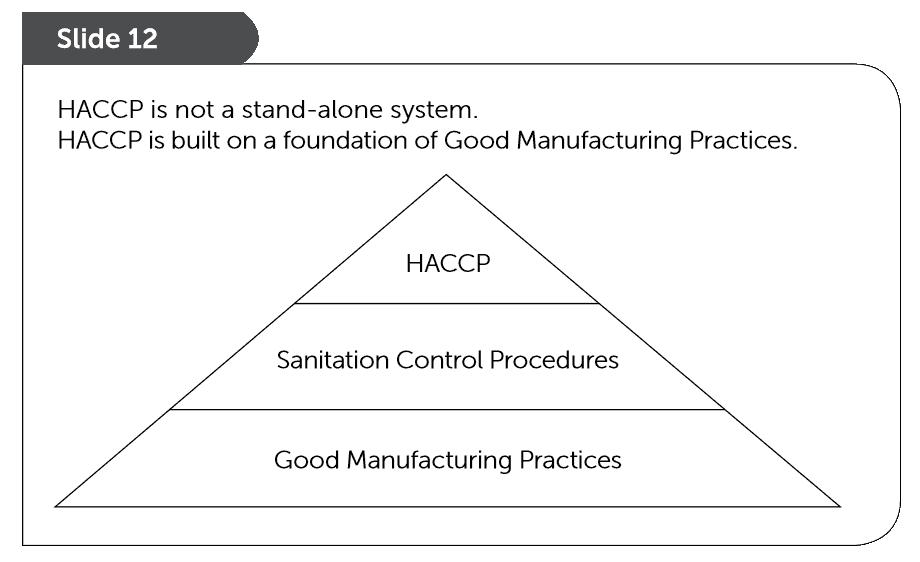 10
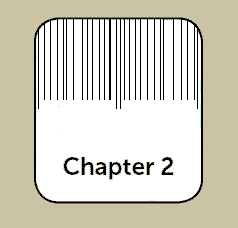 Prerequisite Programs and  Sanitation Control Procedures
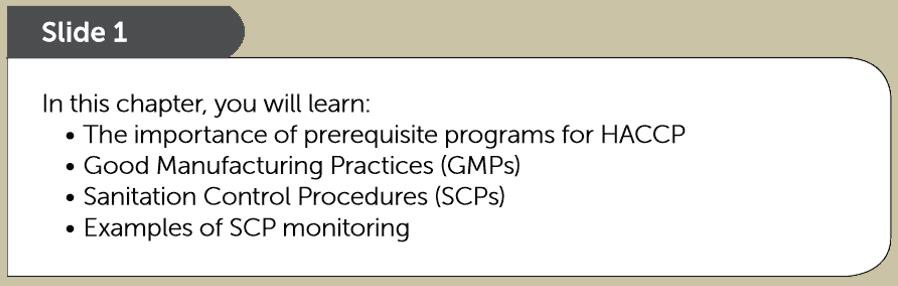 10
Prerequisites
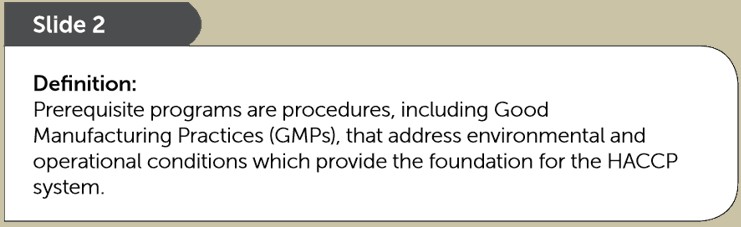 10
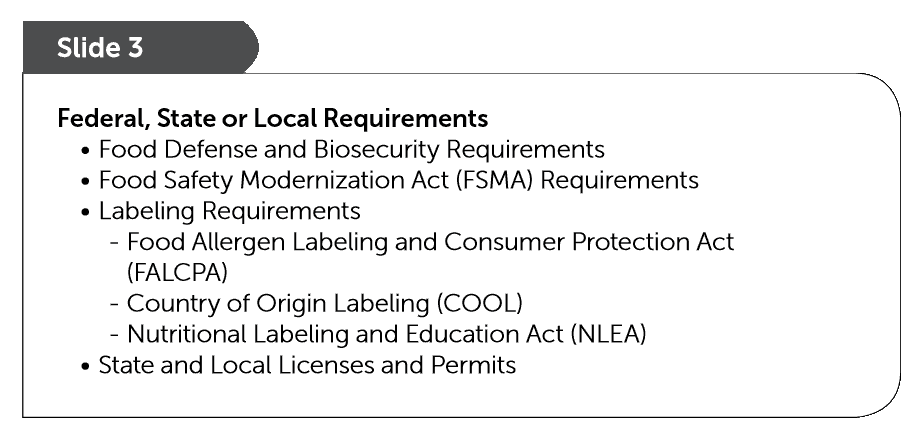 10
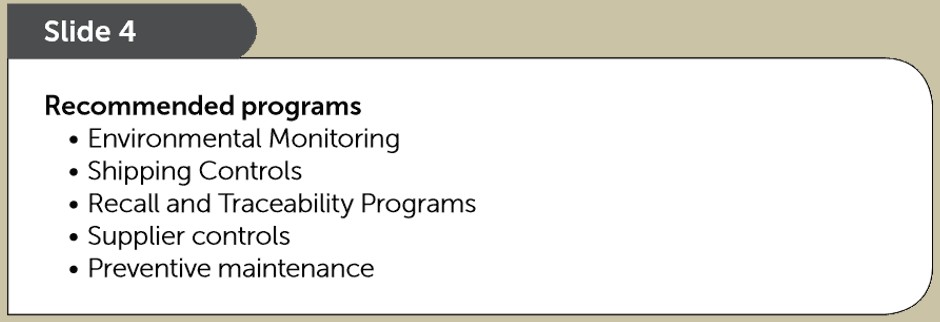 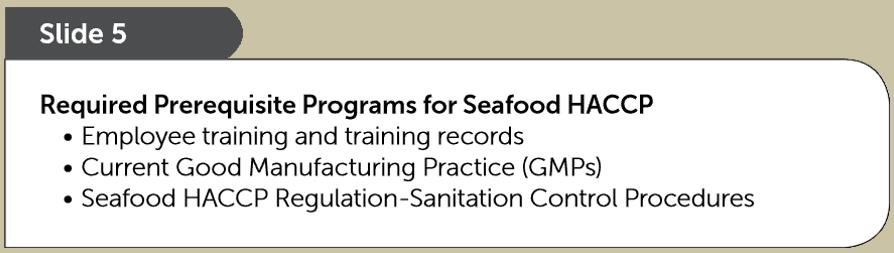 10
FSMA addition
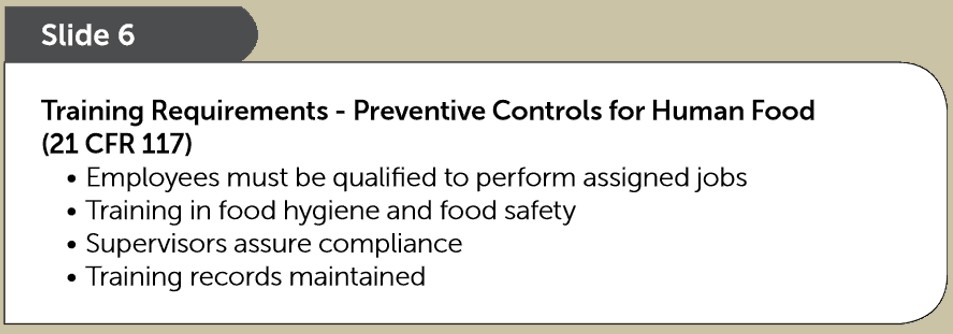 10
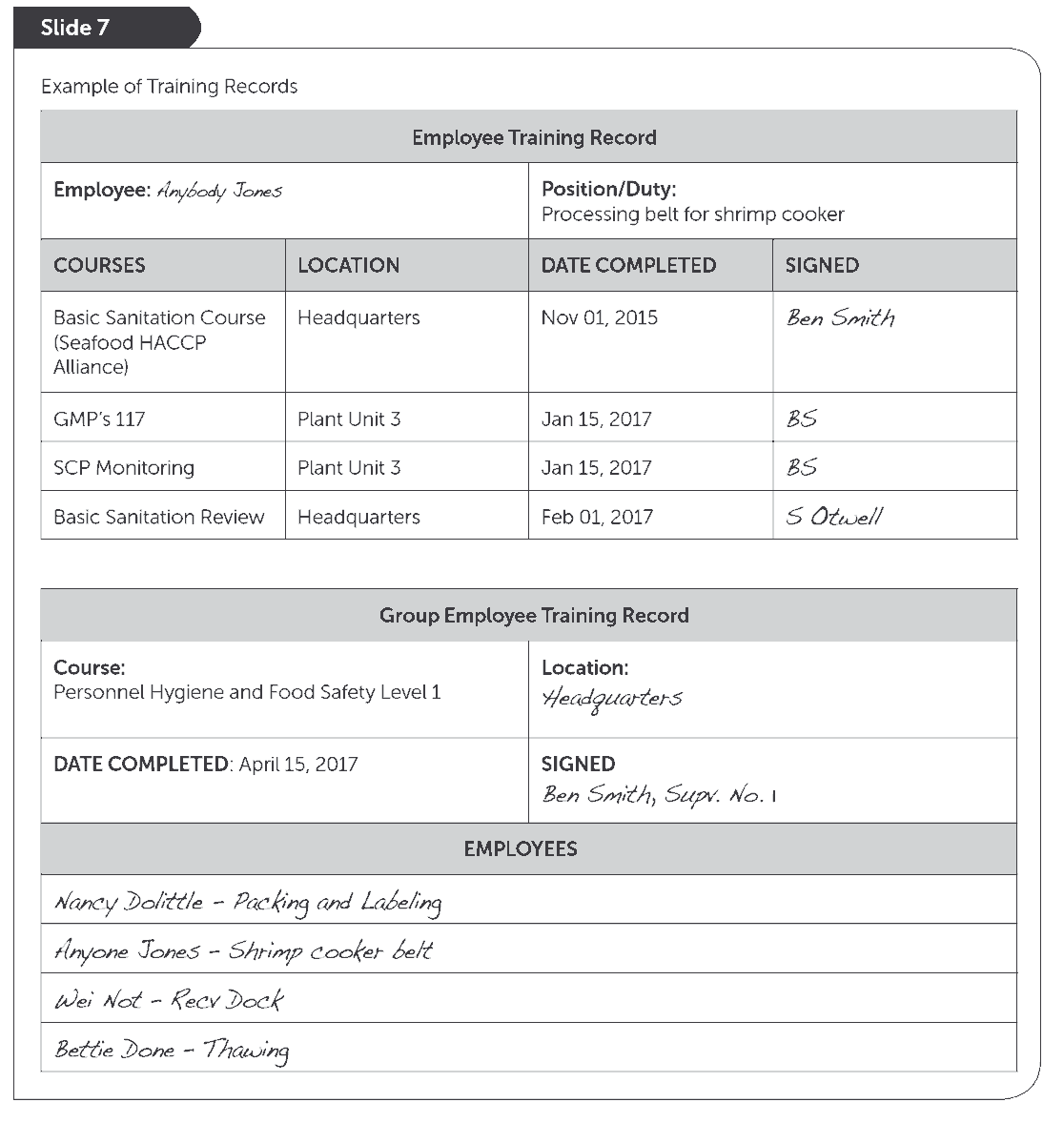 Required  Training Records
Page 13
10
GMP’s 117
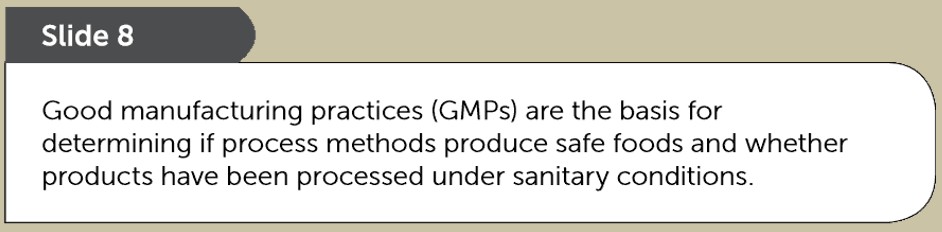 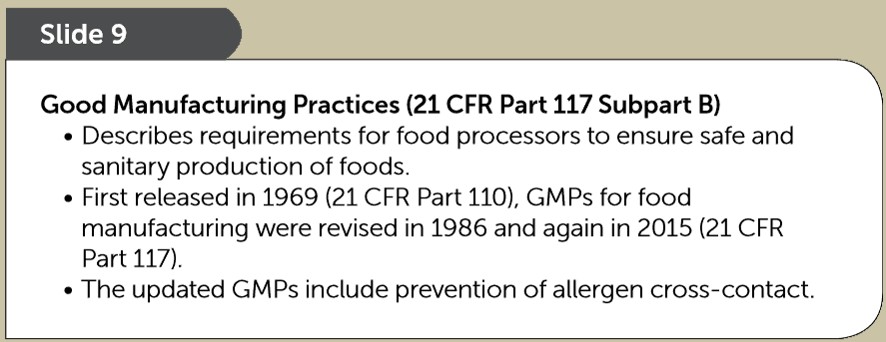 10
GMP’s 117
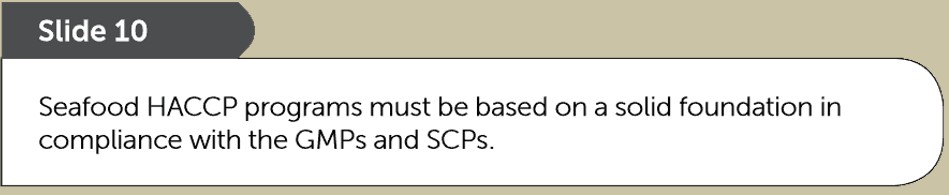 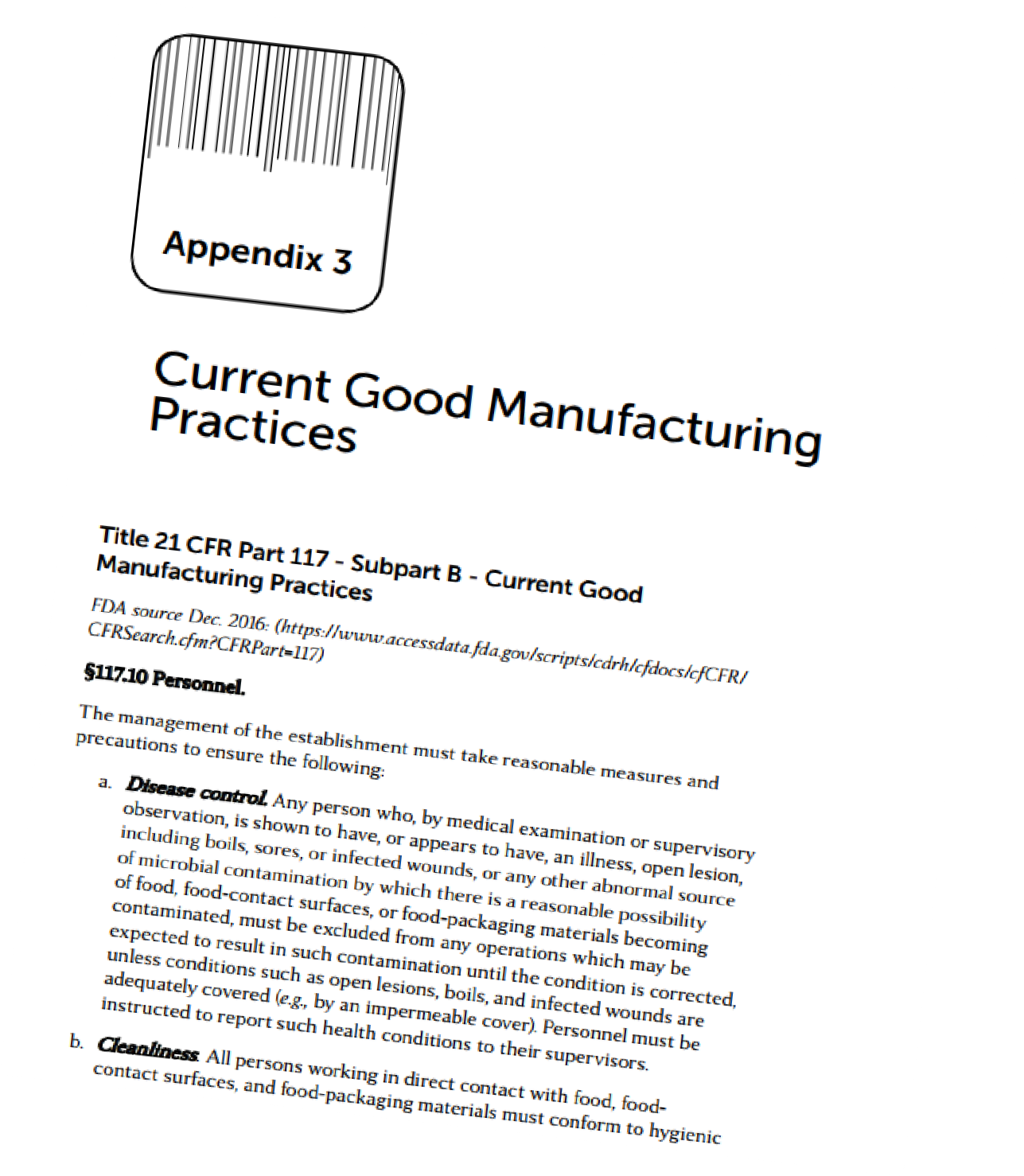 Appendix 3
page 229
10
SCP’s	-	Procedures
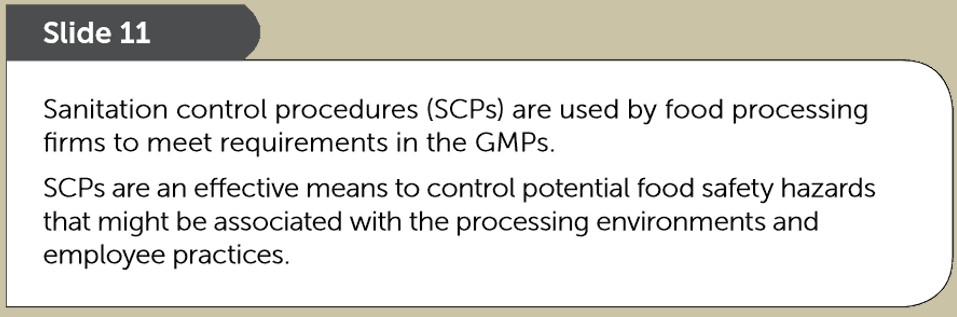 10
SSOP’s	- Written Procedures
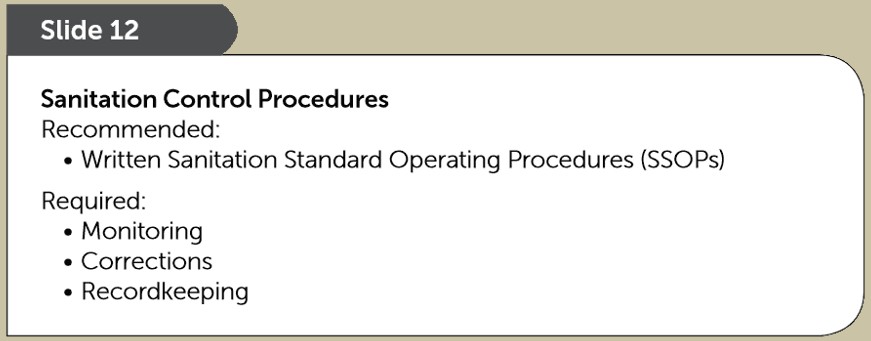 10
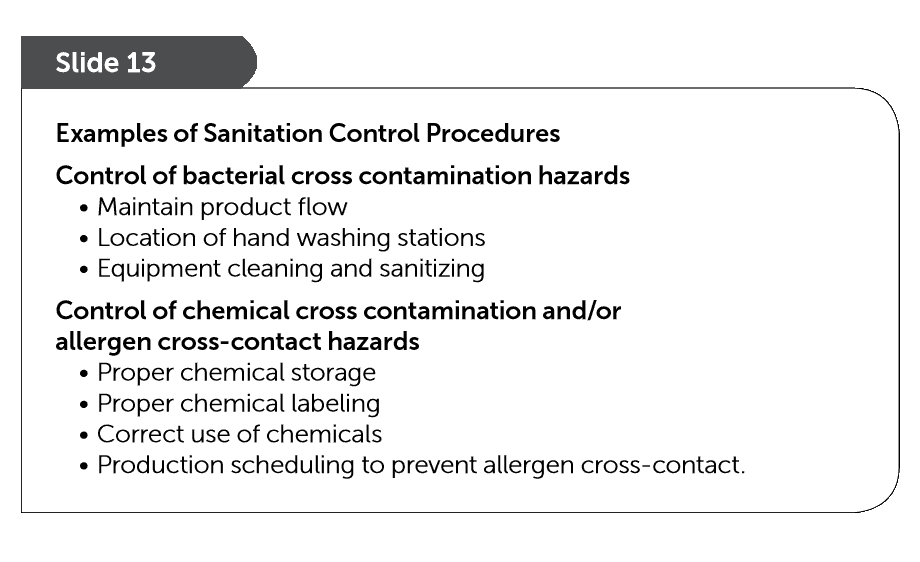 10
8 Key Areas of Sanitation
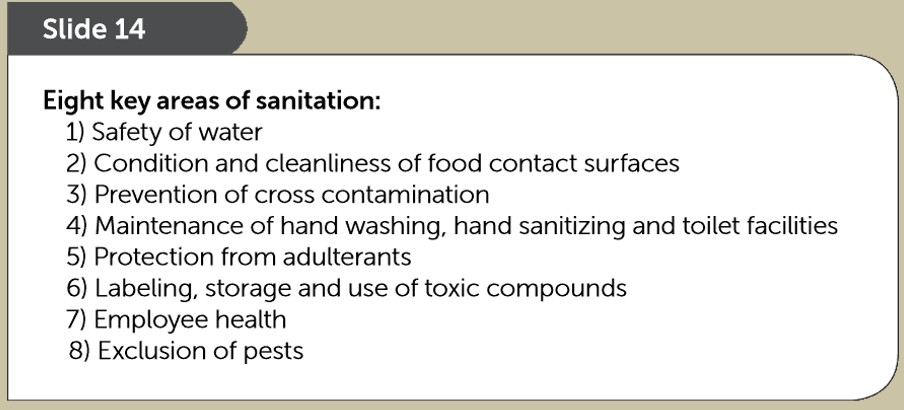 10
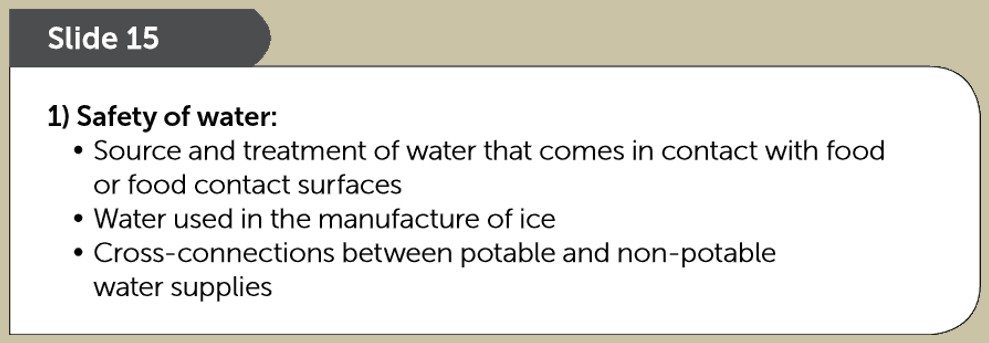 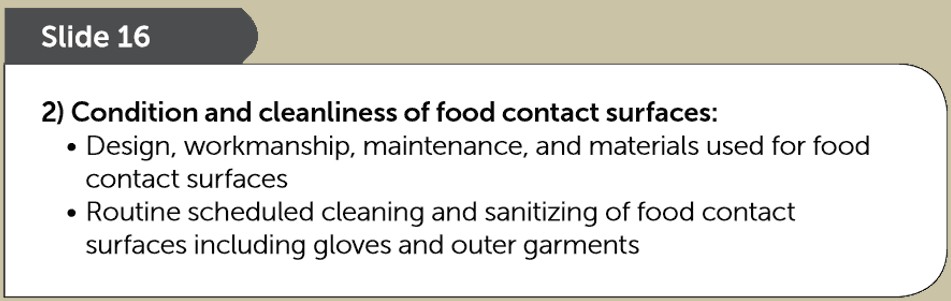 10
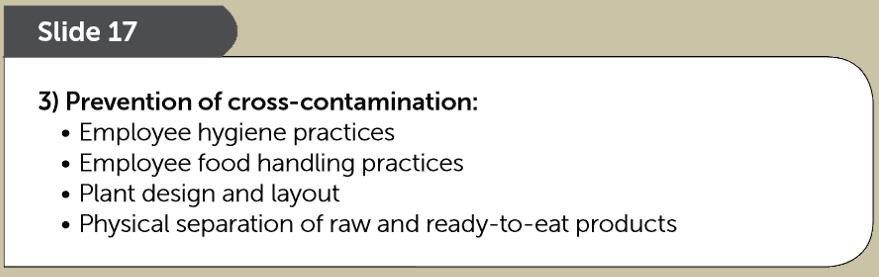 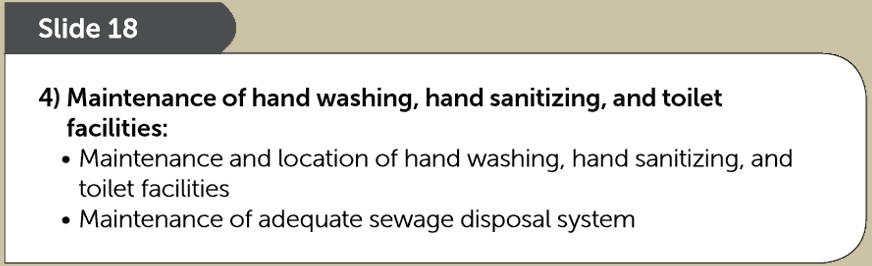 10
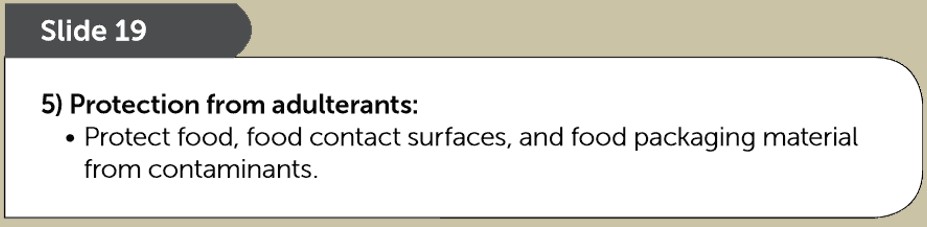 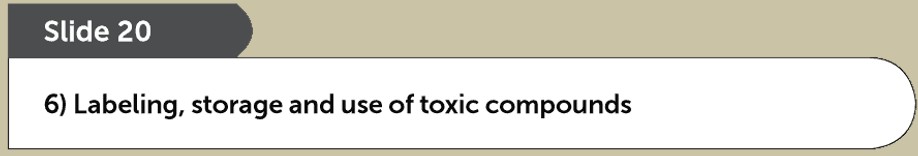 10
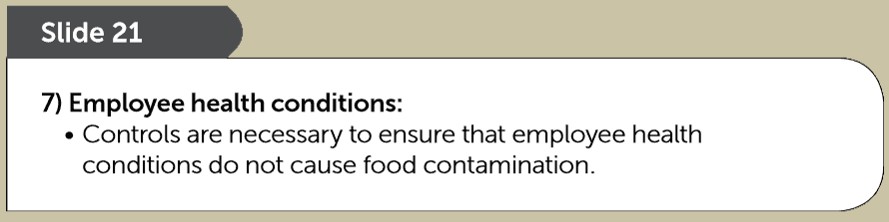 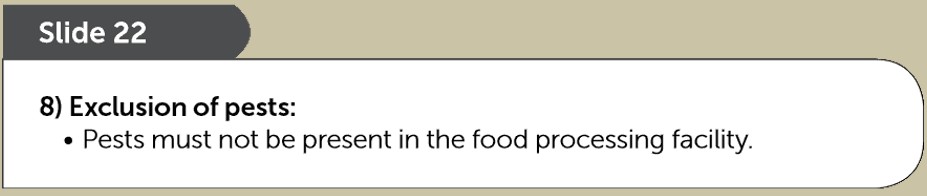 10
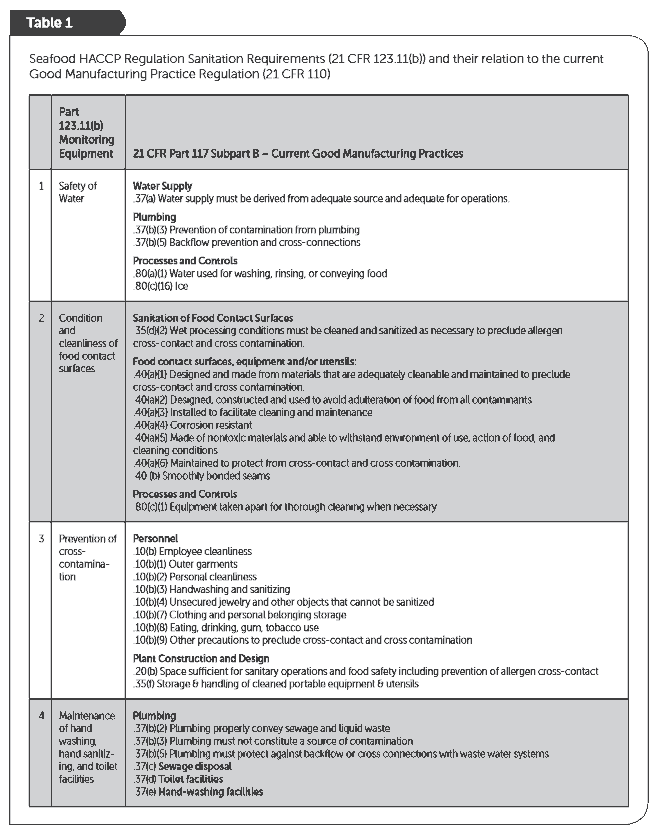 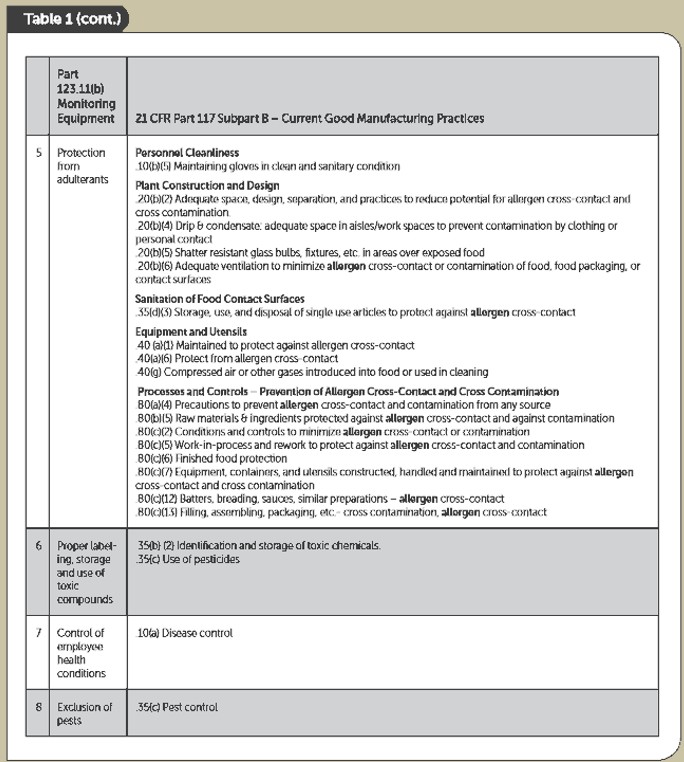 21 CFR 117
SCP’s in
GMP’s 117
Pages 21-22
10
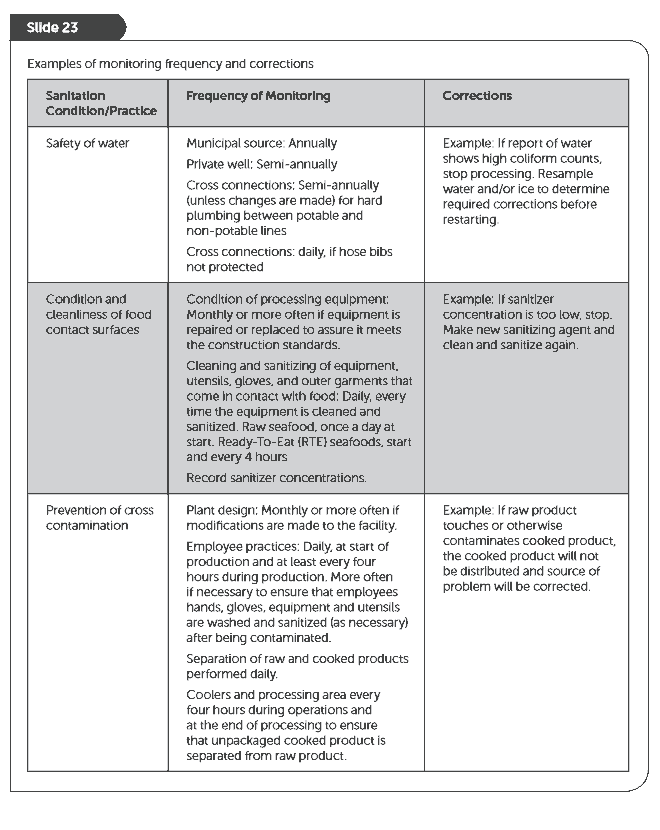 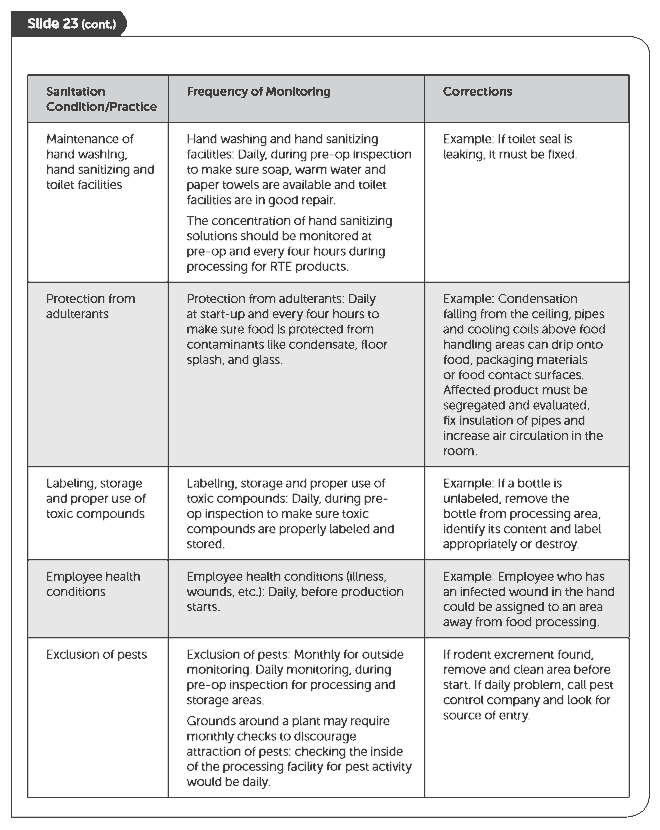 Monitoring
SCP’s
Pages 24-25
10
Monitoring SCP’s
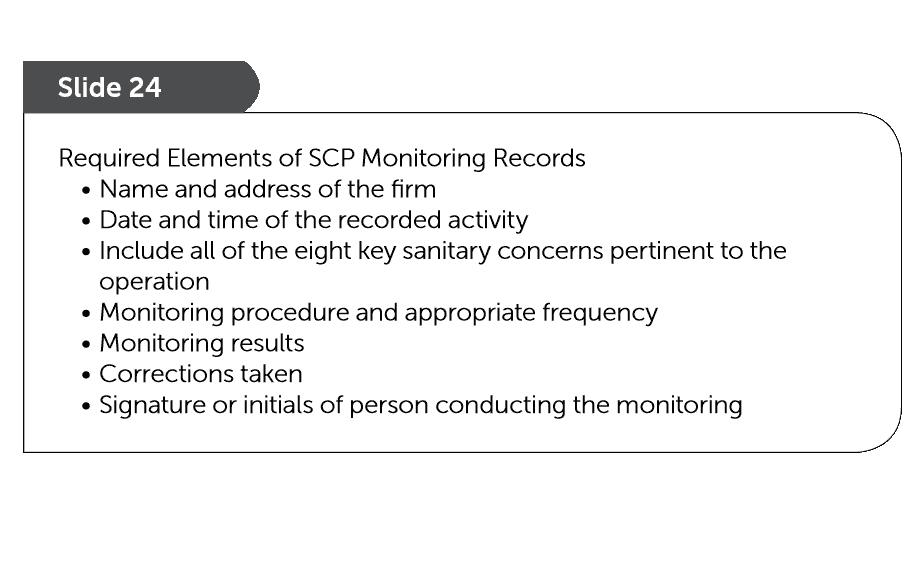 10
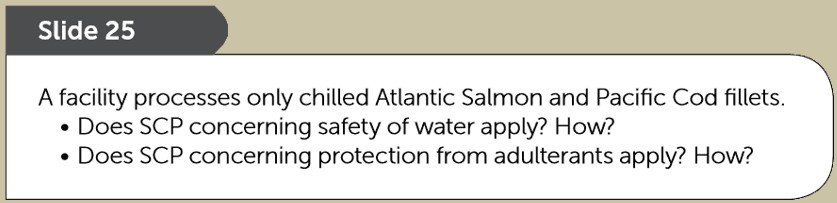 Page 27
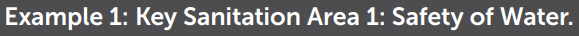 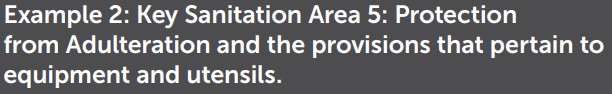 10
SCP Requirements
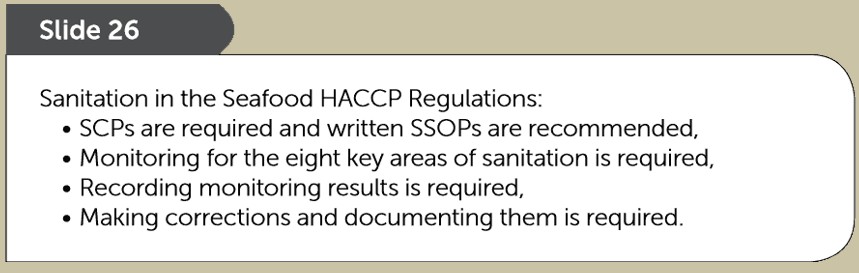 10
HACCP vs. SCP’s
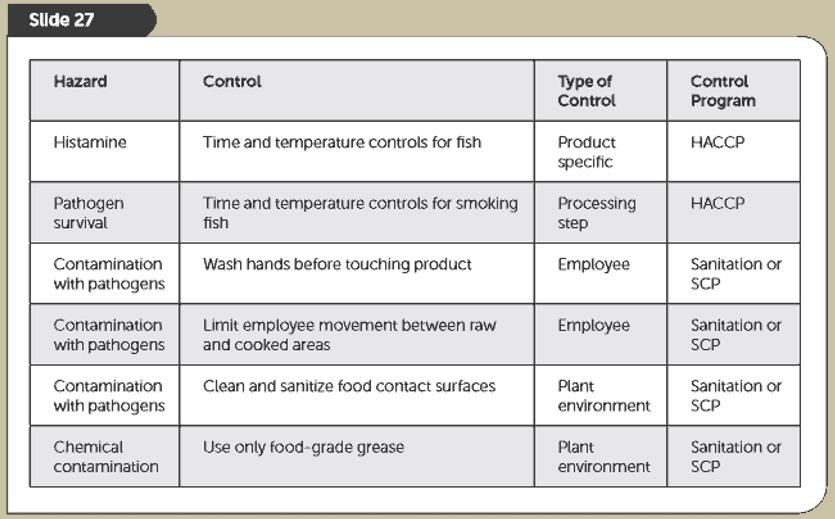 10
Example SSOP ‘written program’
and accompanying records
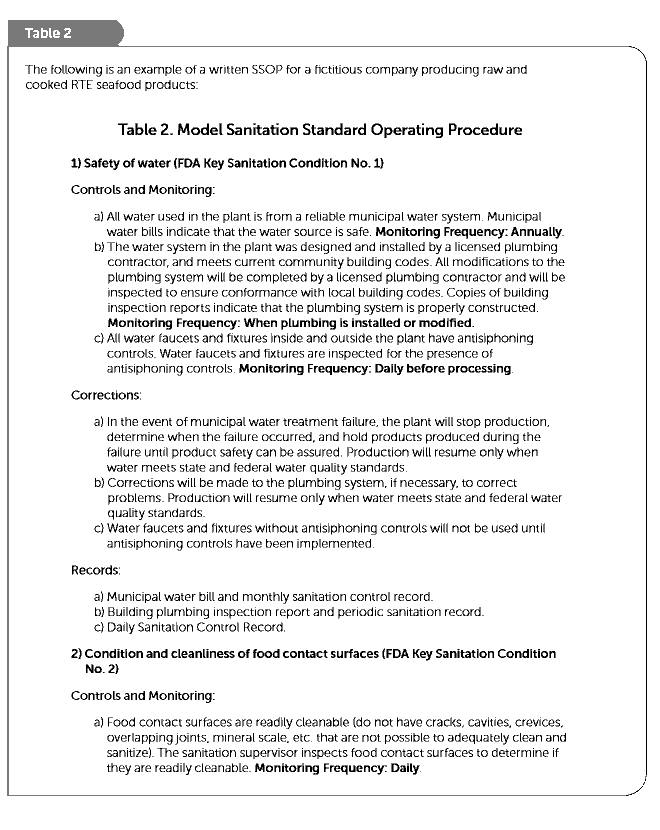 Pages 30-40
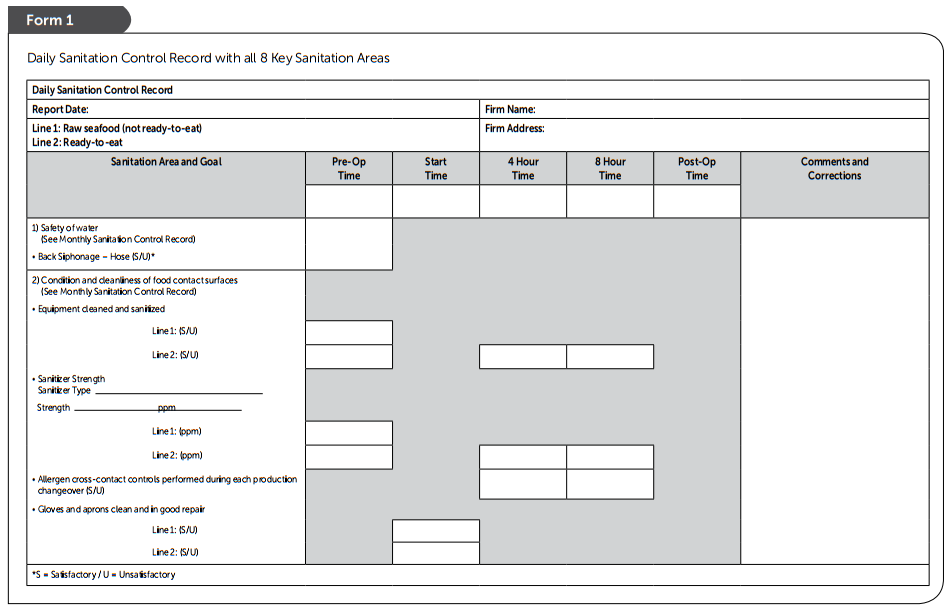 10
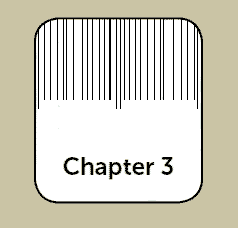 Seafood Safety Hazards
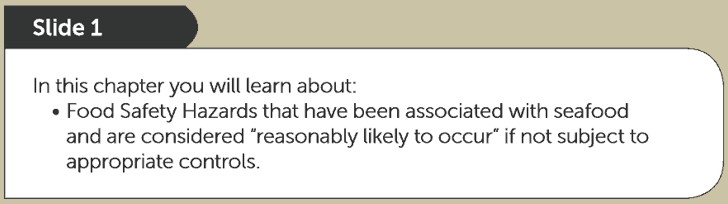 10
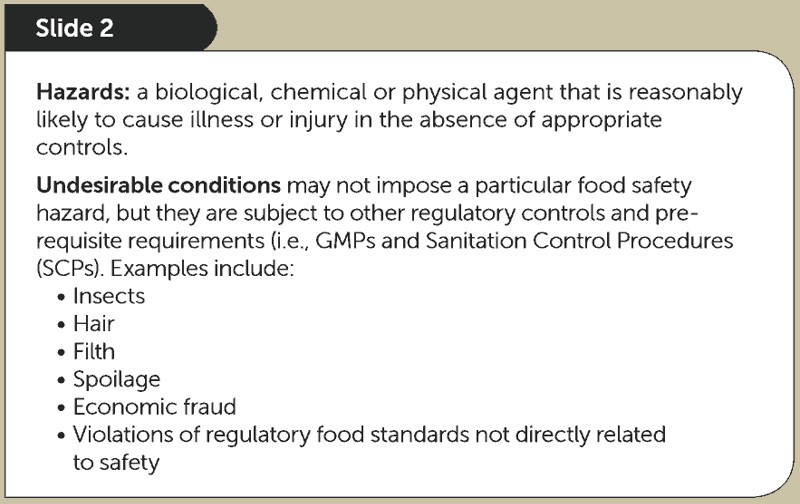 10
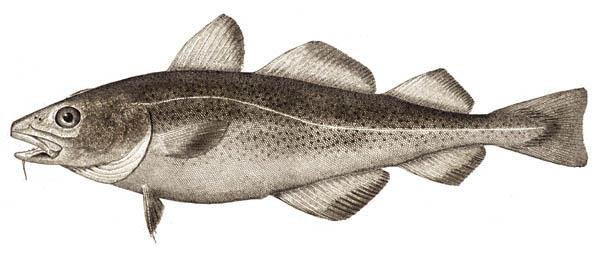 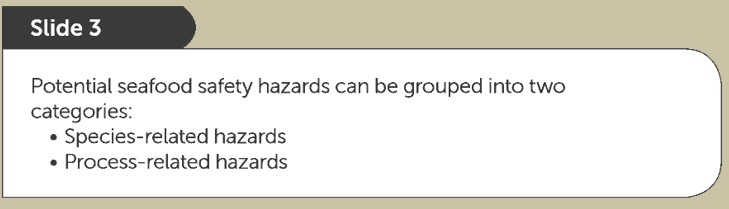 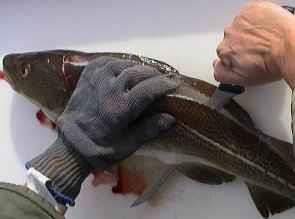 10
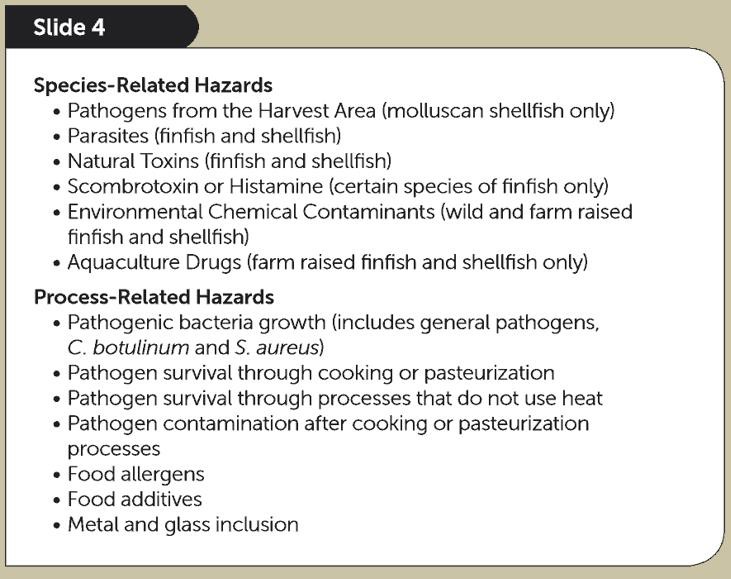 10
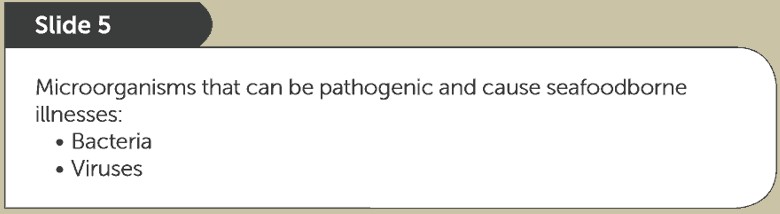 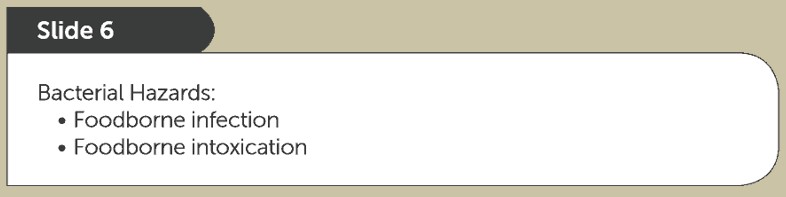 10
Pathogen Controls
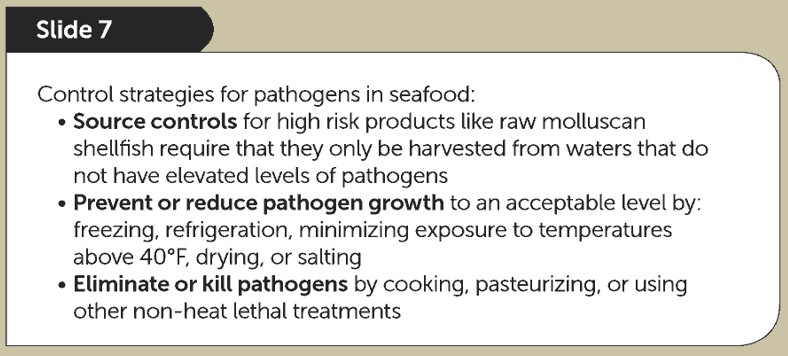 10
Pathogen Growth
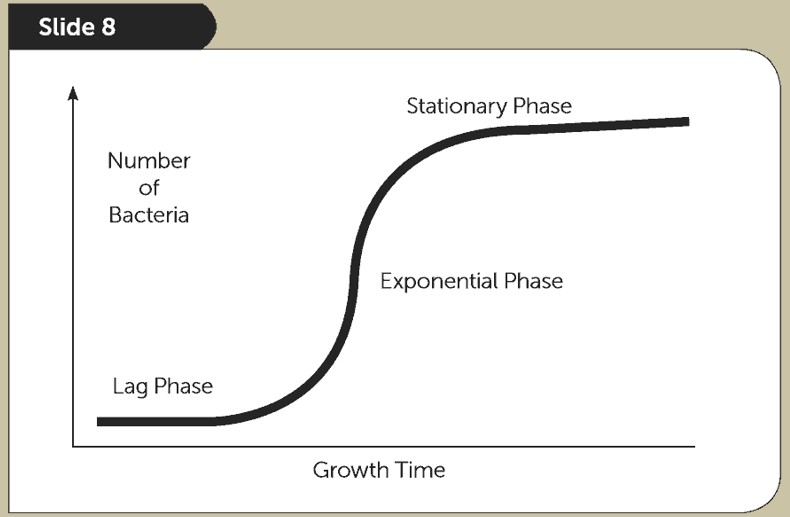 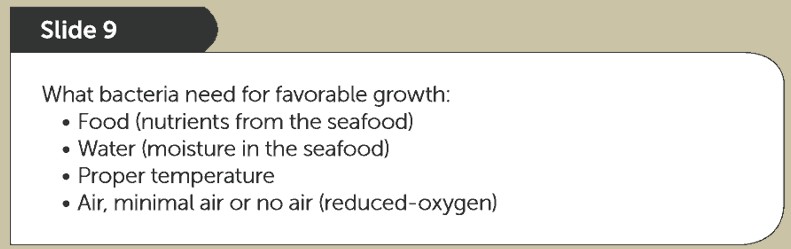 10
Primary Microbial Pathogens
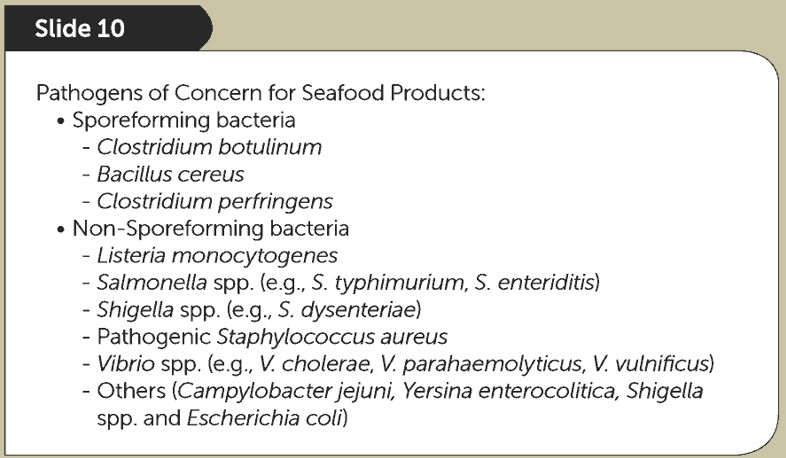 10
Specific Pathogen Controls
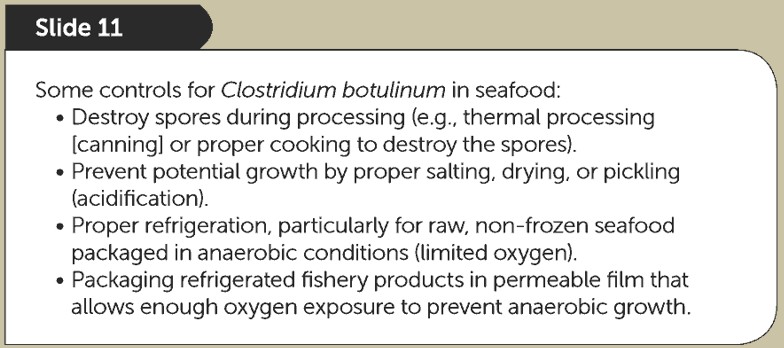 10
Specific Pathogen Controls
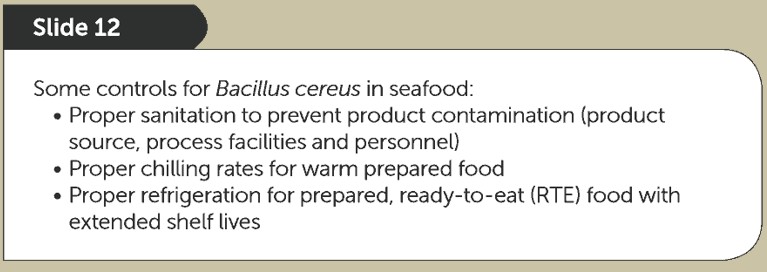 10
Specific Pathogen Controls
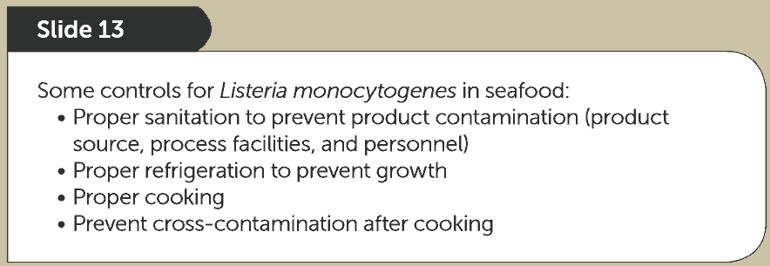 10
Specific Pathogen Controls
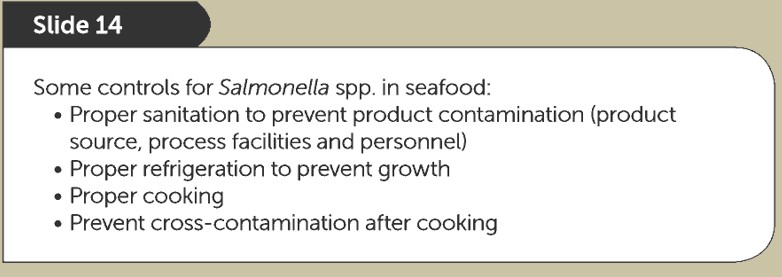 10
Specific Pathogen Controls
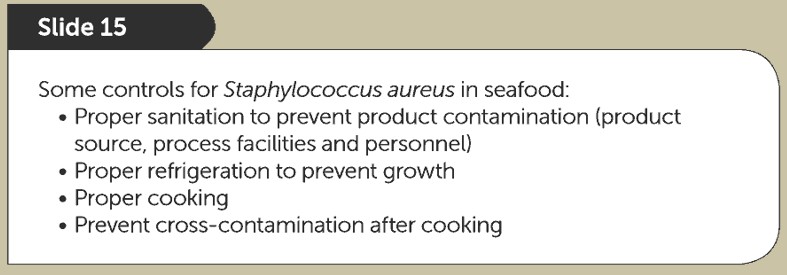 10
Specific Pathogen Controls
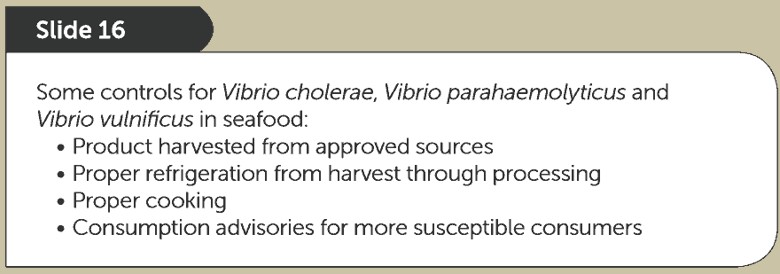 10
Viruses
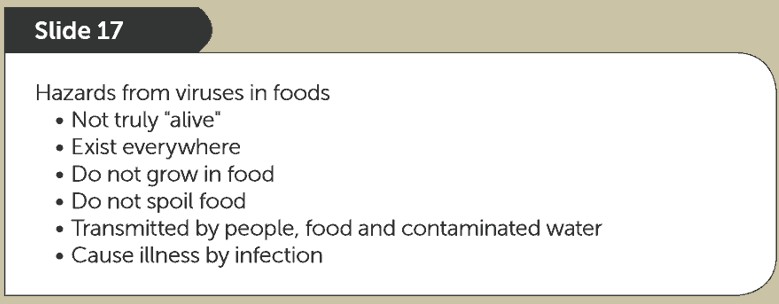 10
Viruses
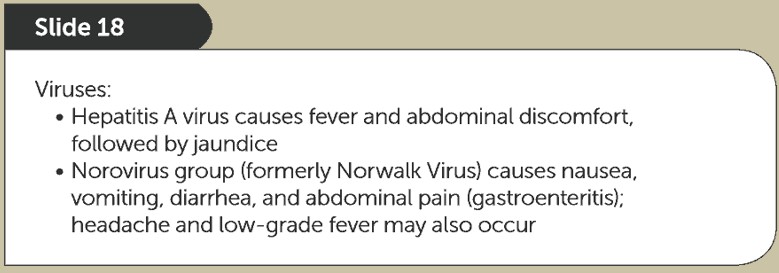 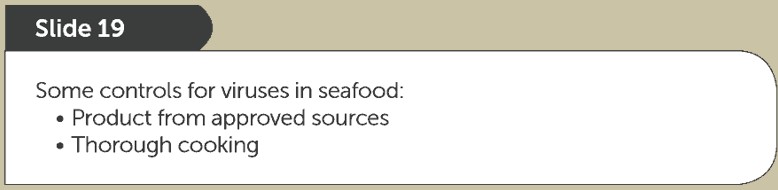 10
Parasites
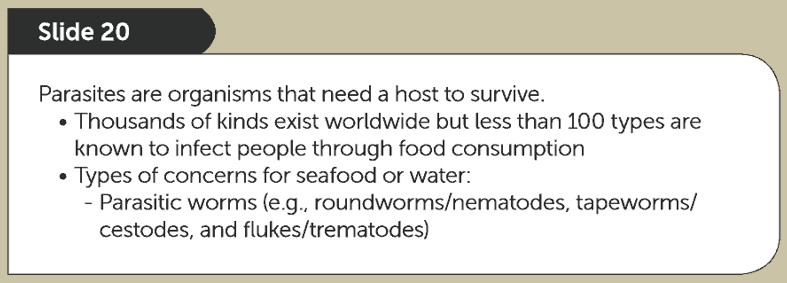 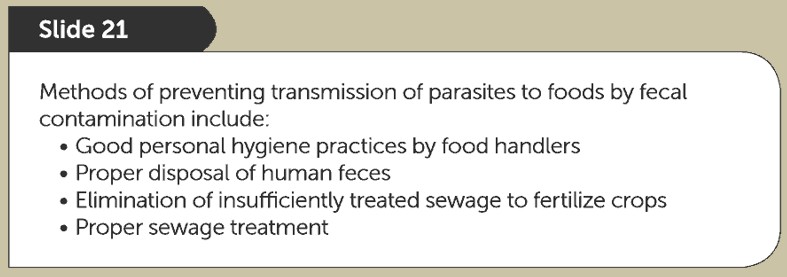 10
Parasites
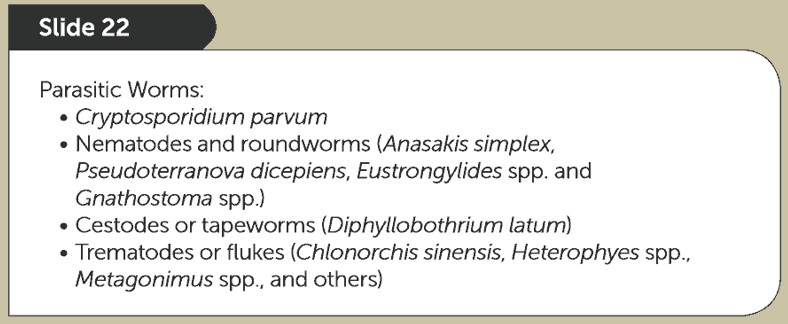 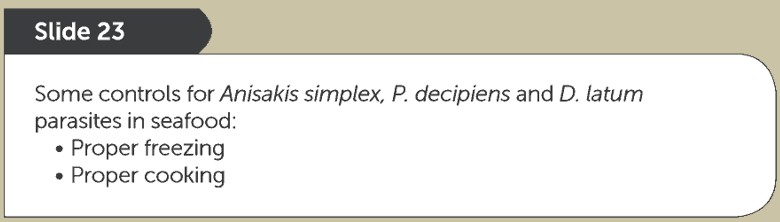 10
Species-Related Hazards from  Harvest/Growing Waters
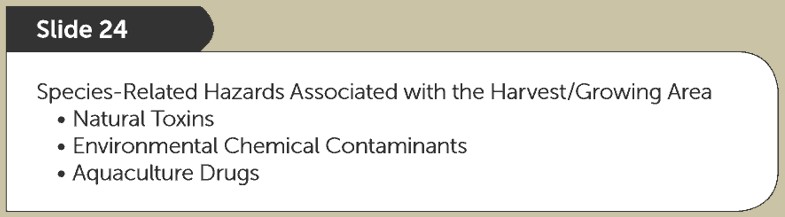 10
Natural Toxins
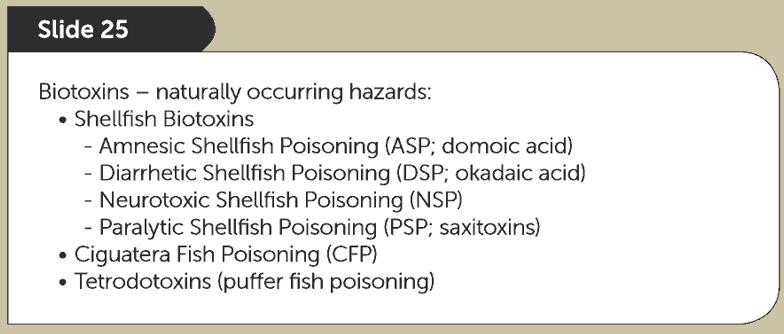 10
Natural Toxin Controls
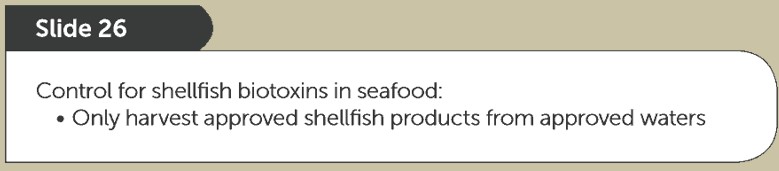 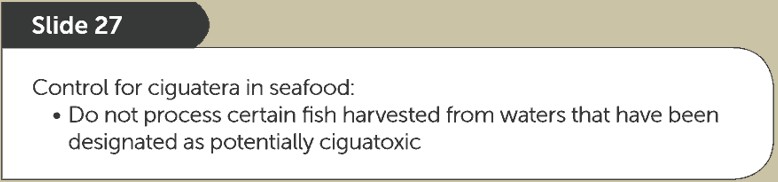 10
Natural Toxin Controls
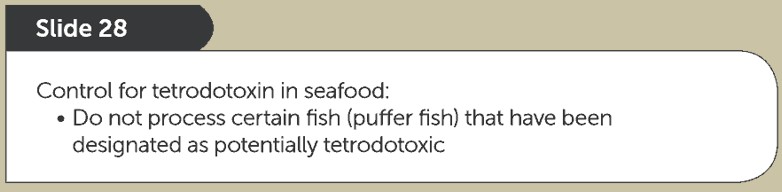 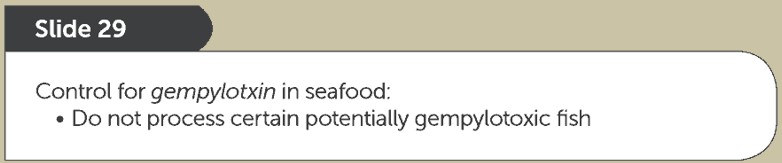 10
Environmental  Chemical Contaminants
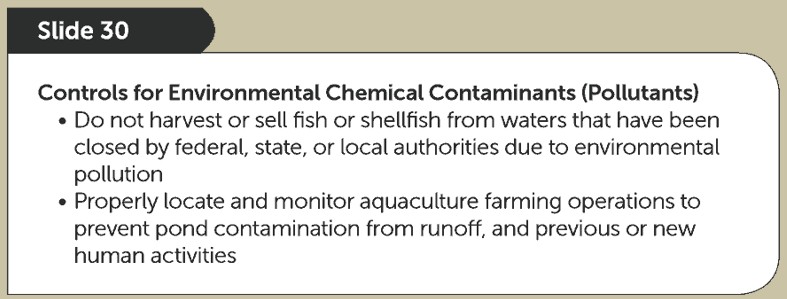 10
Aquaculture Drugs:  Illegal or Improper Use
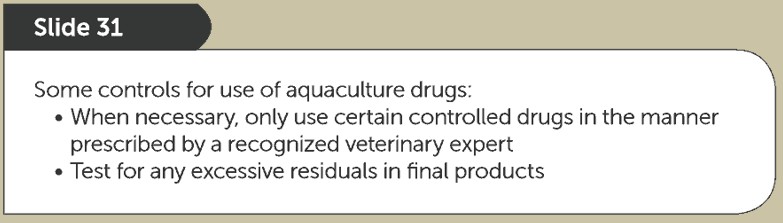 10
Scombrotoxin
(histamine poisoning)
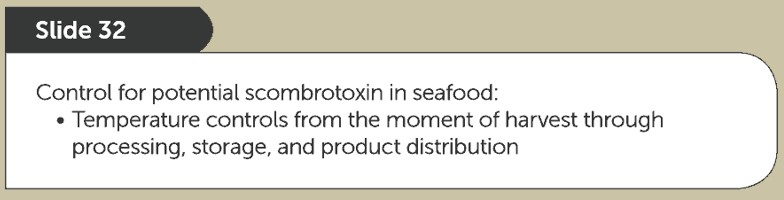 10
Process-Related Hazards
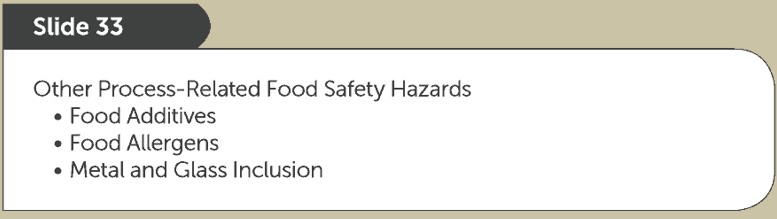 10
Process-Related Hazards
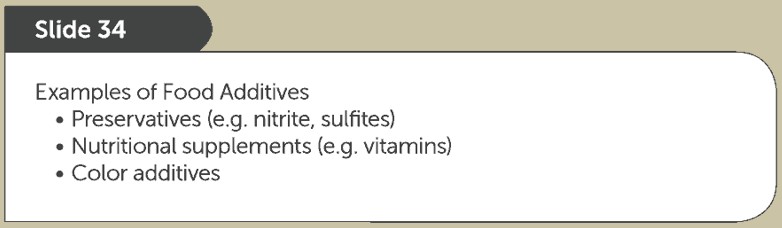 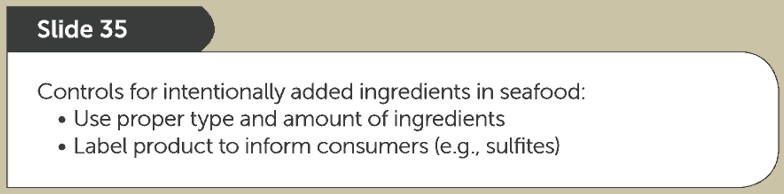 10
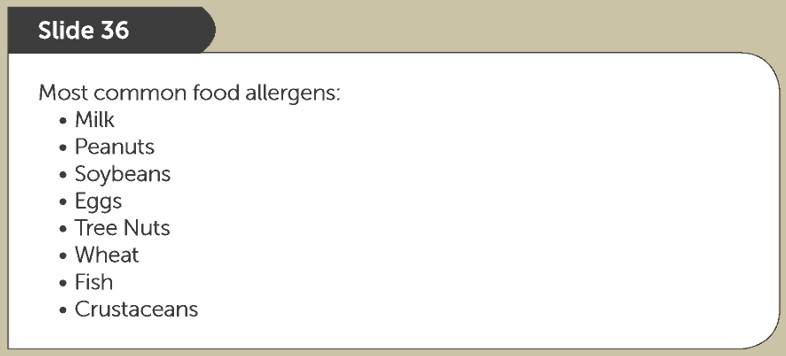 Food Allergens
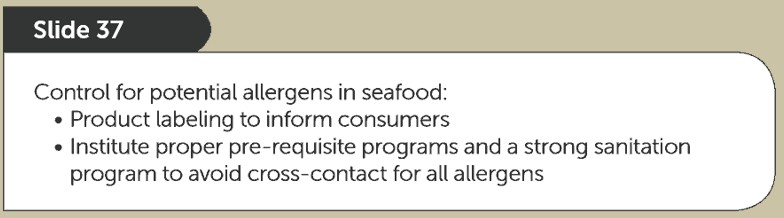 10
Physical Hazards
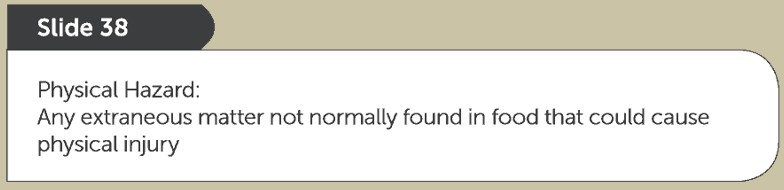 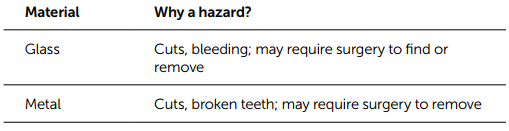 10
Physical Hazard Controls
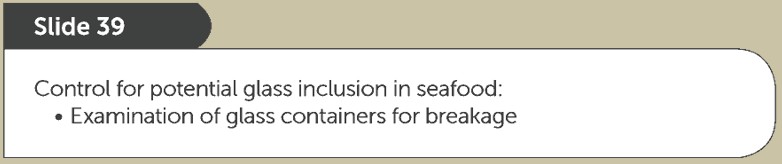 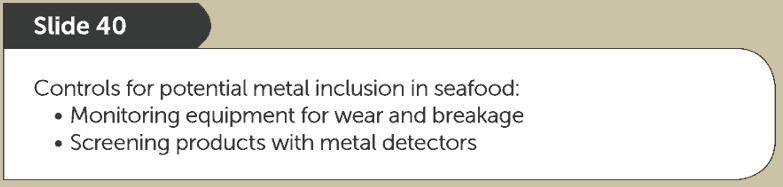 10
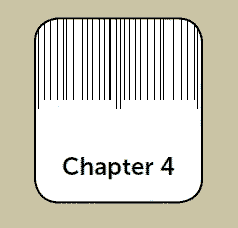 Preliminary Steps
in Developing a HACCP Plan
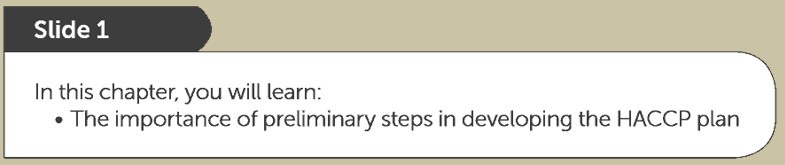 10
Get	Ready !
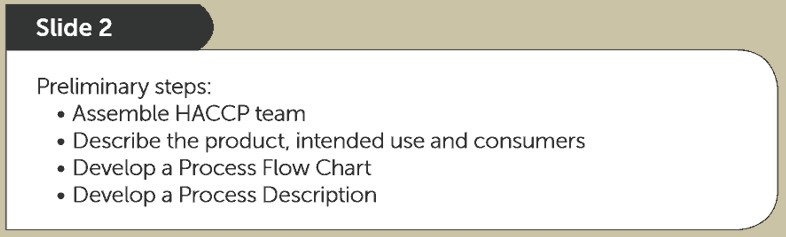 10
HACCP TEAM …Who’s involved ?
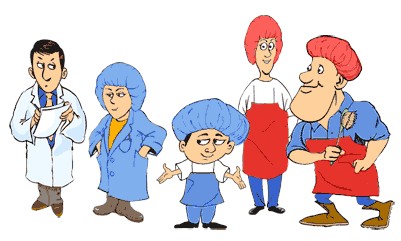 Managers	Sanitation
Processing
10
What’s involved ?
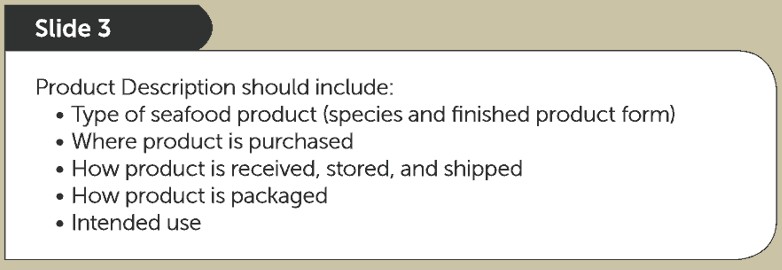 10
What’s involved ?
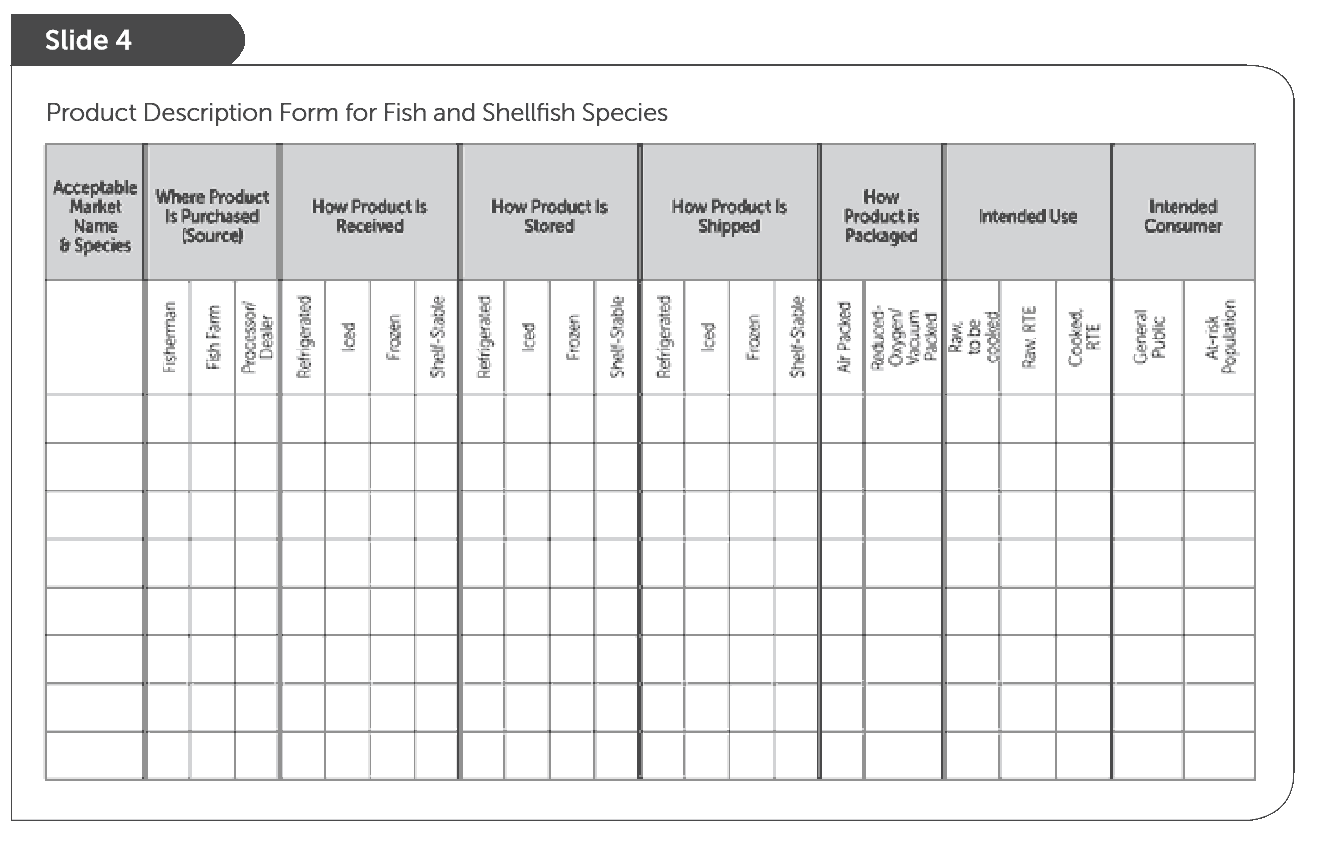 Useful Product Description Chart
Page 73
10
Processing Steps involved ?
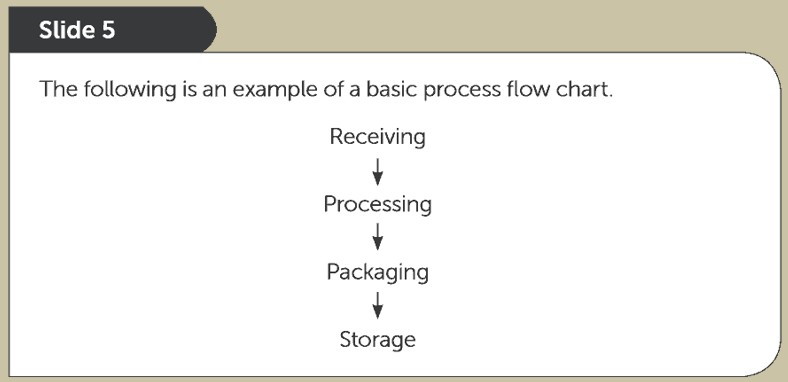 10
Introduce XYZ Seafood Company
(see pages 74 – 76)
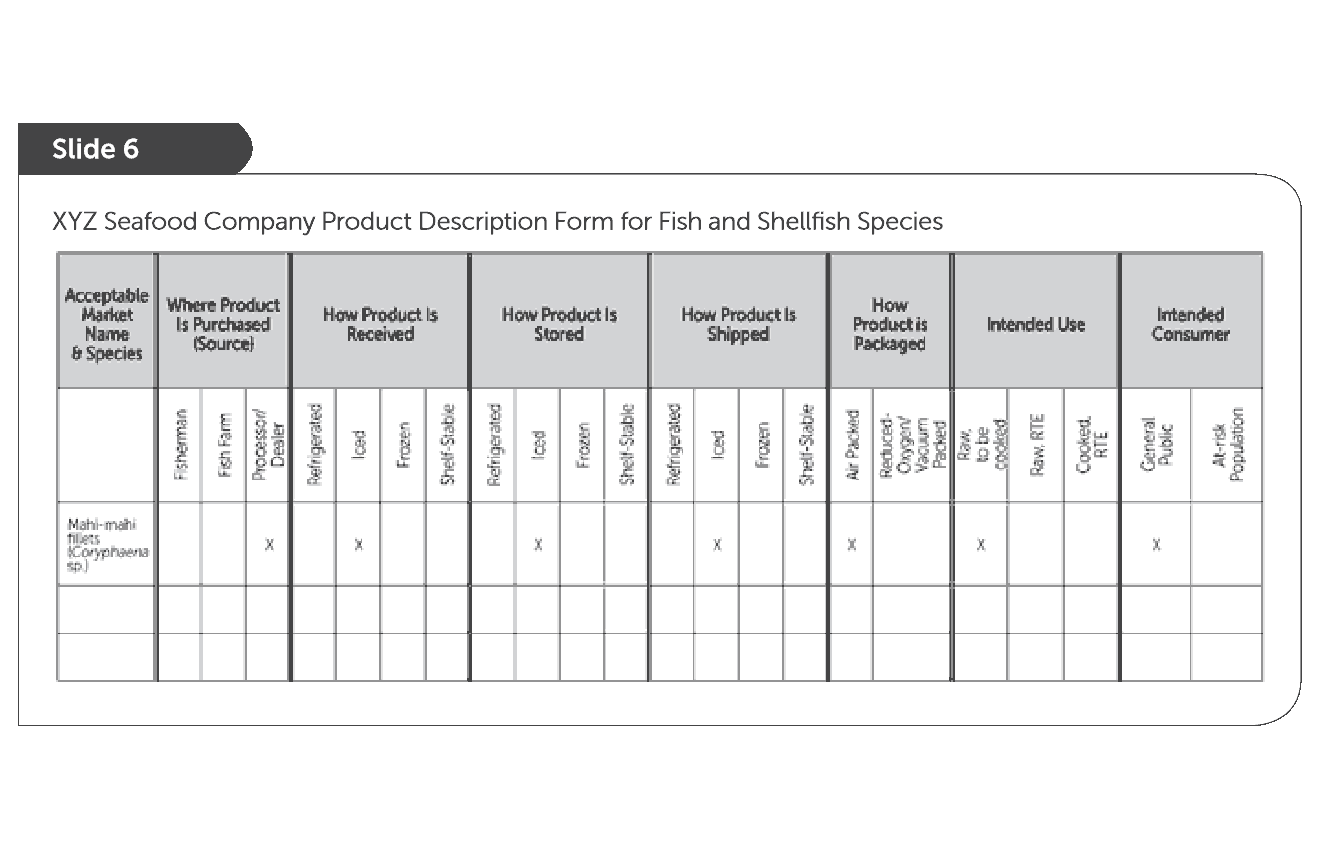 10
XYZ Processing Steps
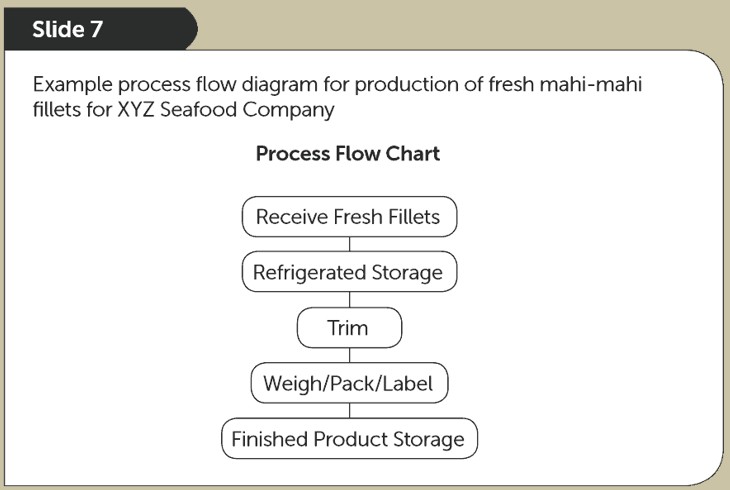 10
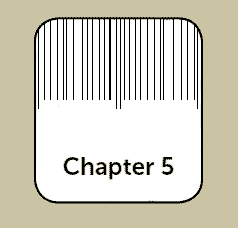 Principle 1:	HAZARD ANALYSIS
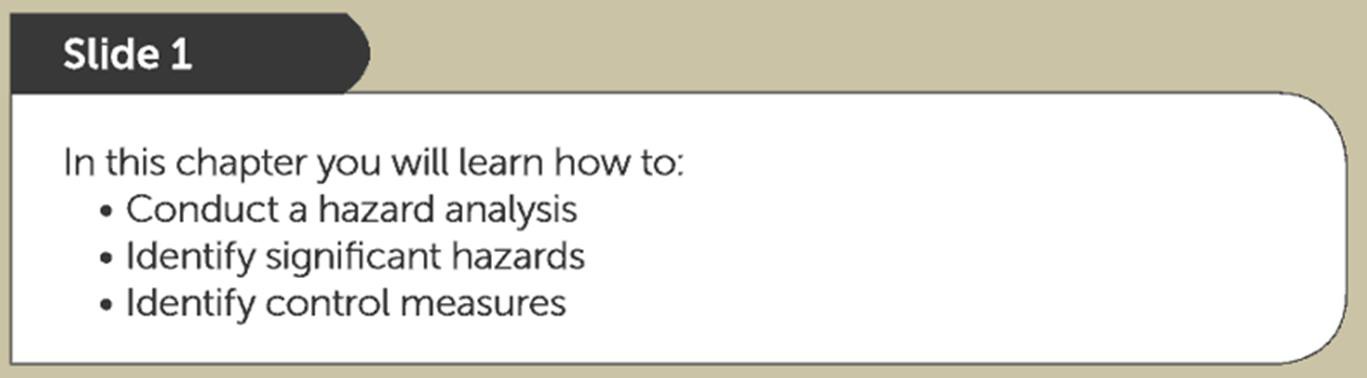 10
Key Definition
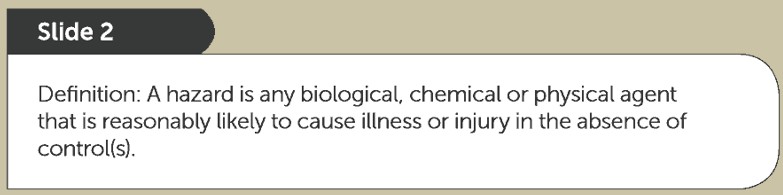 Biological
Chemical
Physical
Food Safety  Hazards
10
Why conduct a Hazard Analysis ?
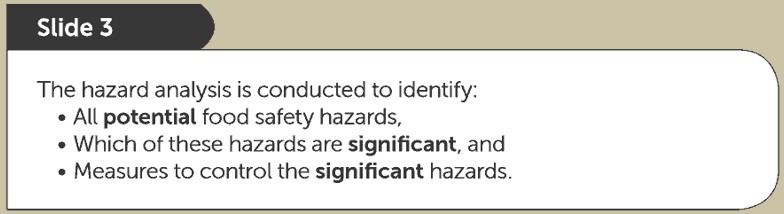 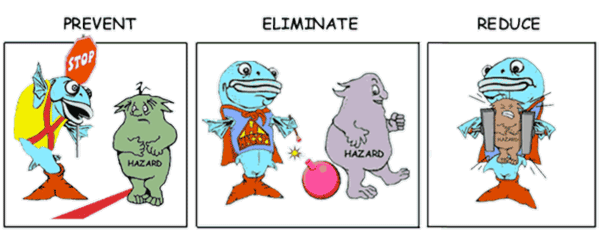 10
How to Conduct a Hazard Analysis
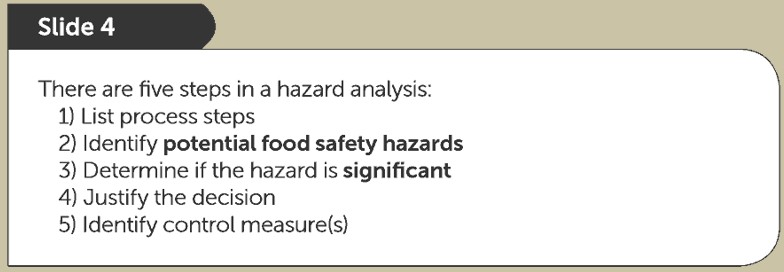 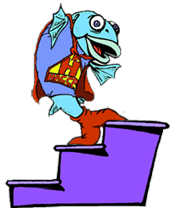 5 Steps
10
Use the Hazard Analysis Worksheet
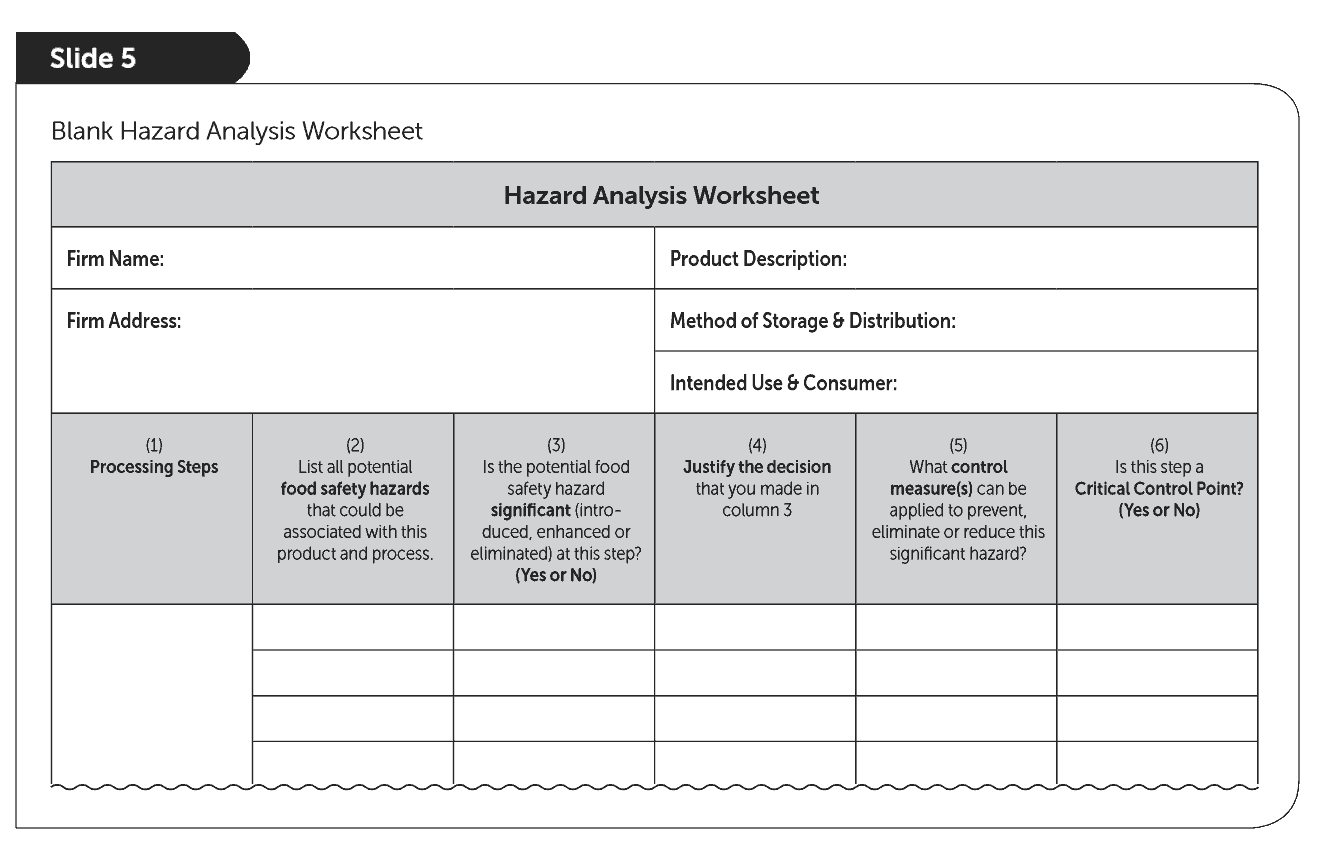 10
STEP 1 – Enter Processing Steps
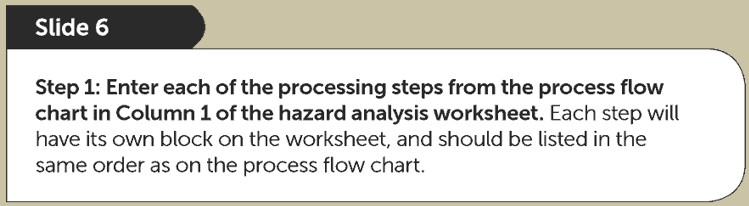 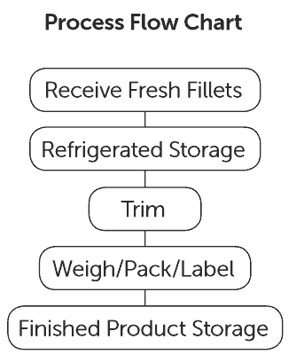 “Fresh Mahi-mahi Fillets”
Processing Steps
Flow Diagram from
Chapter 4, Page 75
10
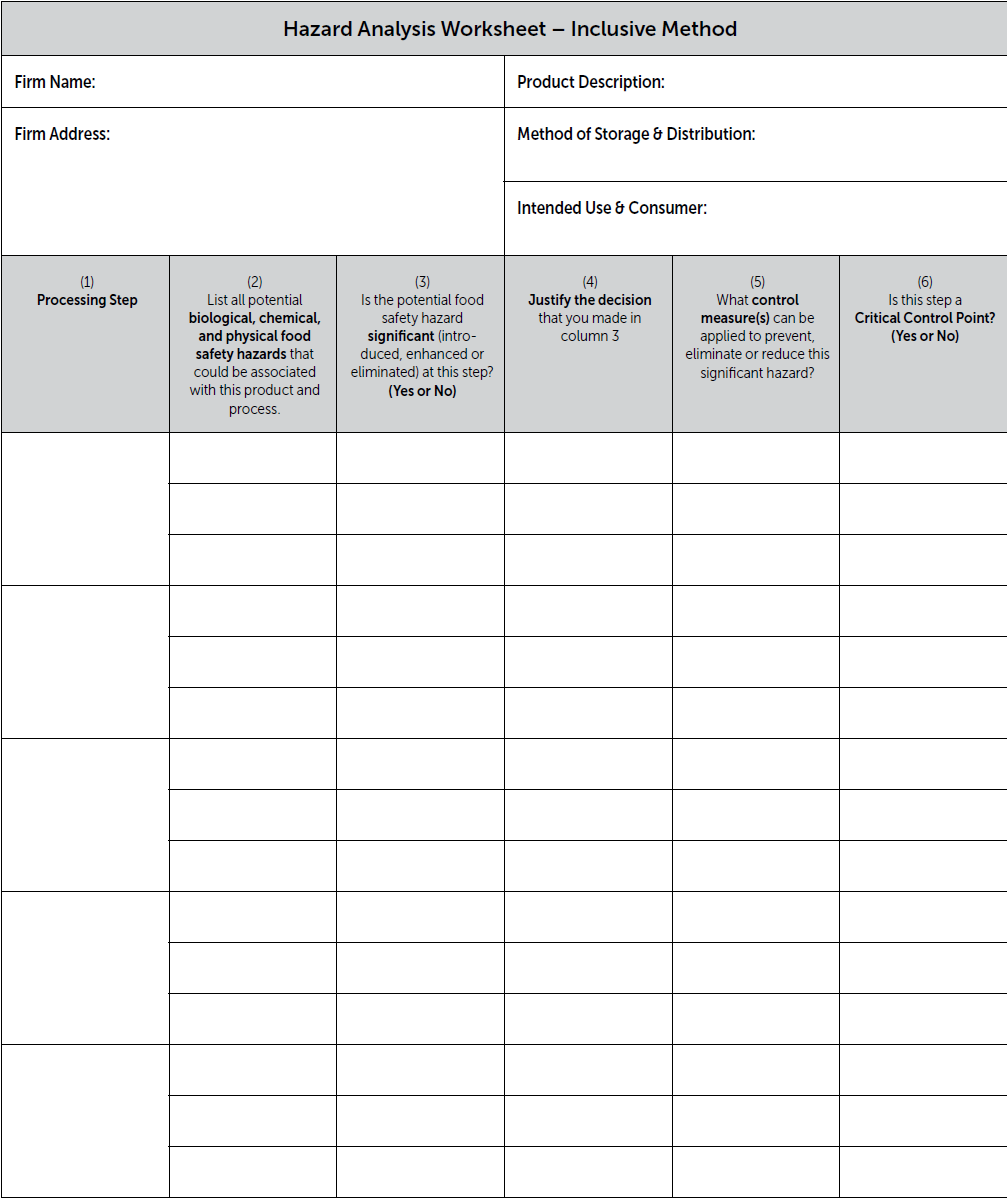 List all  Processing  Steps
Receiving  Step


Refrigerated  Storage  Step

Trim  Step


Weigh/Pack  Label Step

Finished  Product  Storage
Step 	7979
Receiving  Fresh  Fillets
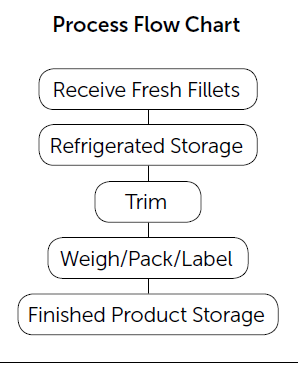 Column 1: List all of  the processing steps  from the Process  Flow Chart
Refrigerated  Storage
Trim
Weigh/  Pack/Label


Finish  Product  Refrig.  Storage
STEP 2 – List Potential Food Safety Hazards
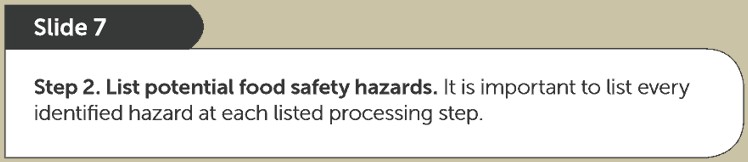 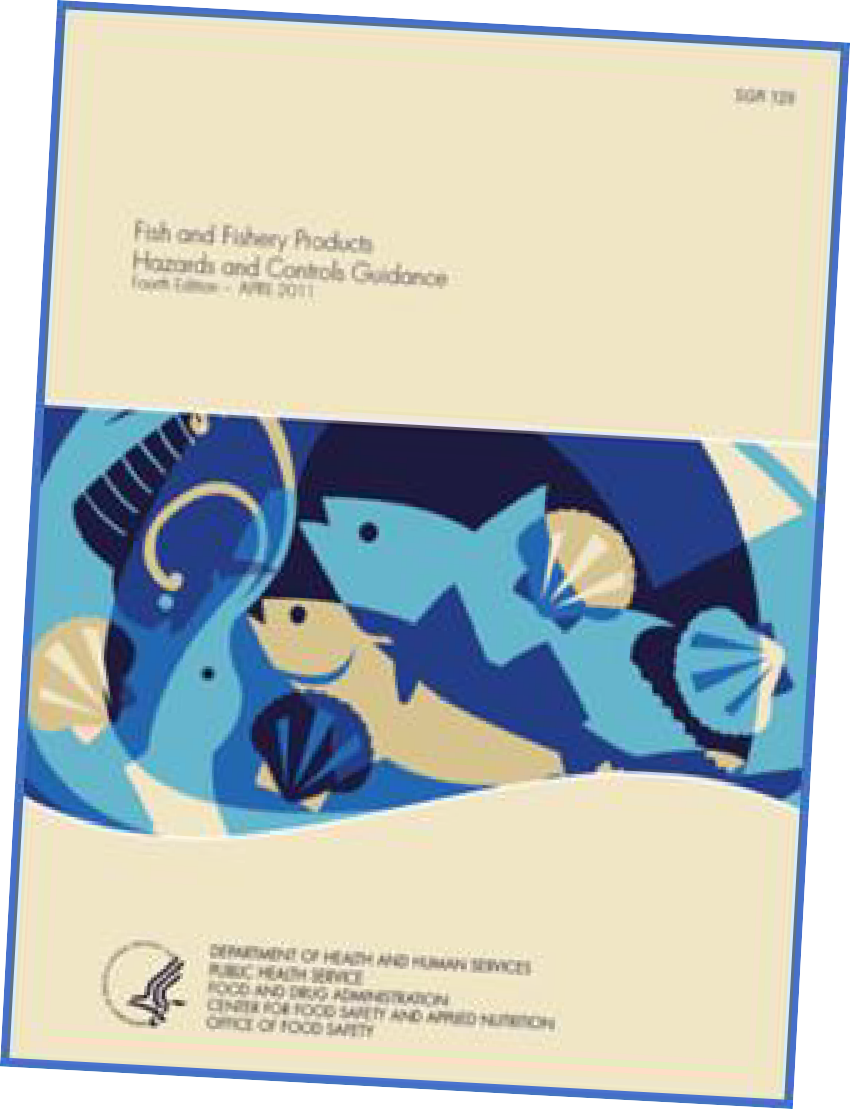 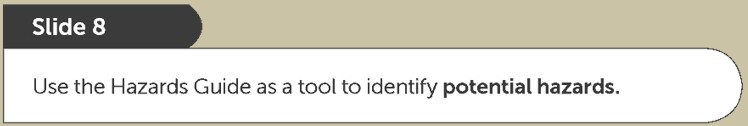 Use the FDA Hazards Guide as a
tool to help identify potential hazards.
100
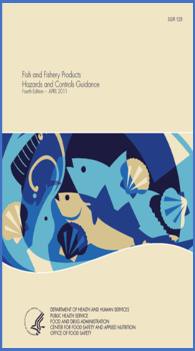 Search for the potential hazards for
the Fresh ‘Wild’ Mahi-mahi Fillets
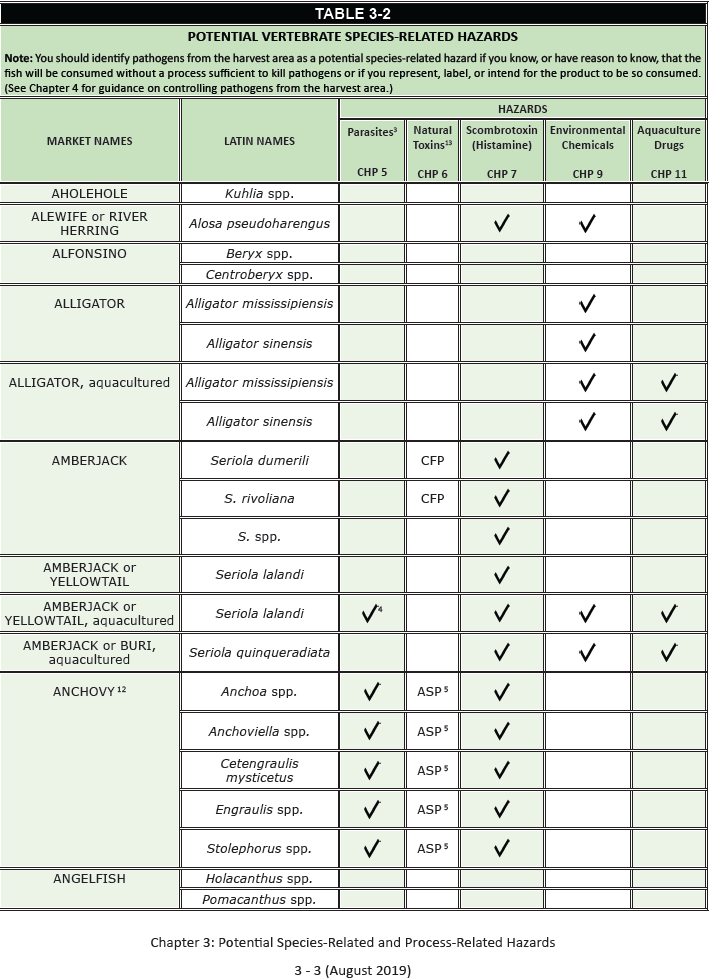 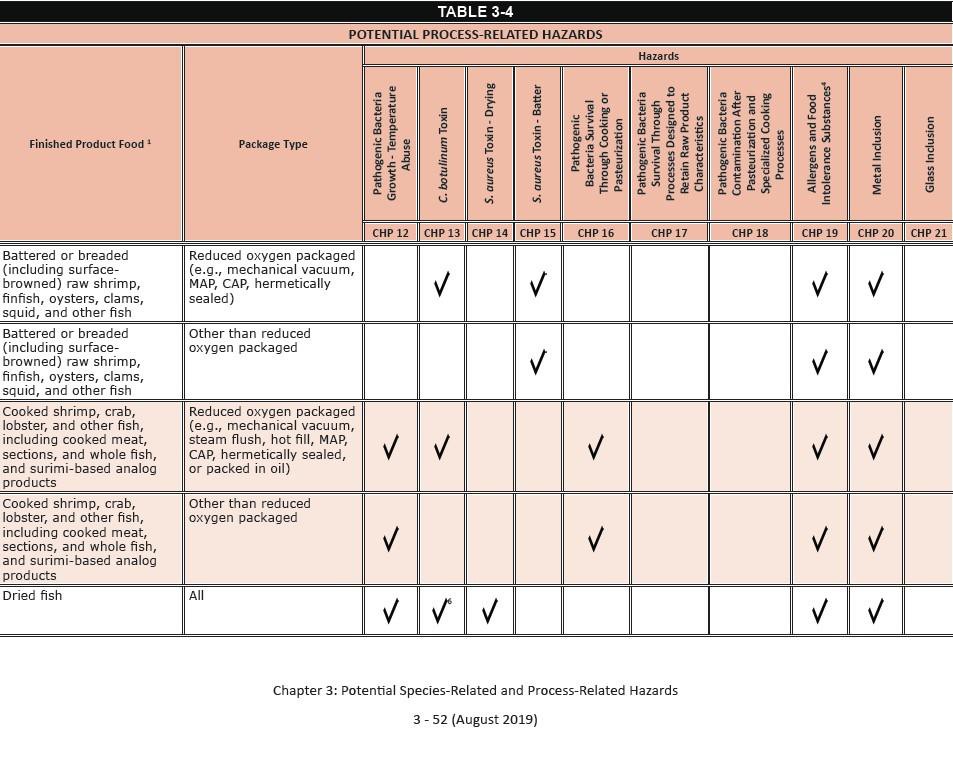 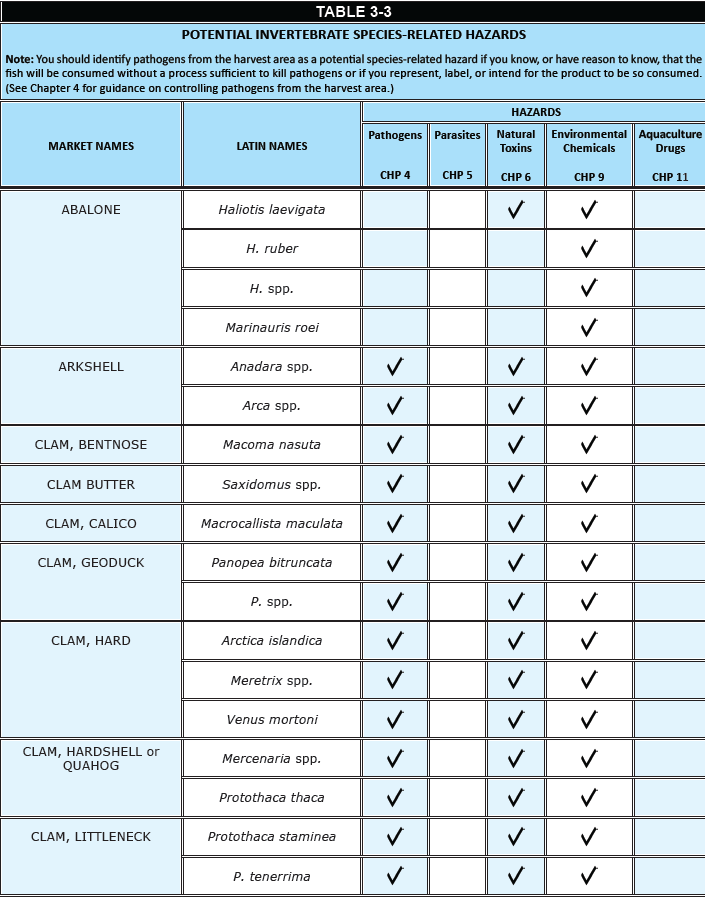 Table 3-4
Process-Related Hazards
Tables 3-2 and 3-3
Species-Related Hazards
100
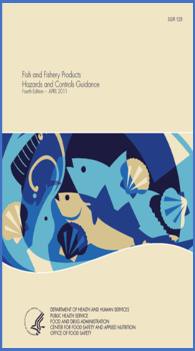 One Species-related hazard
Table 3-2
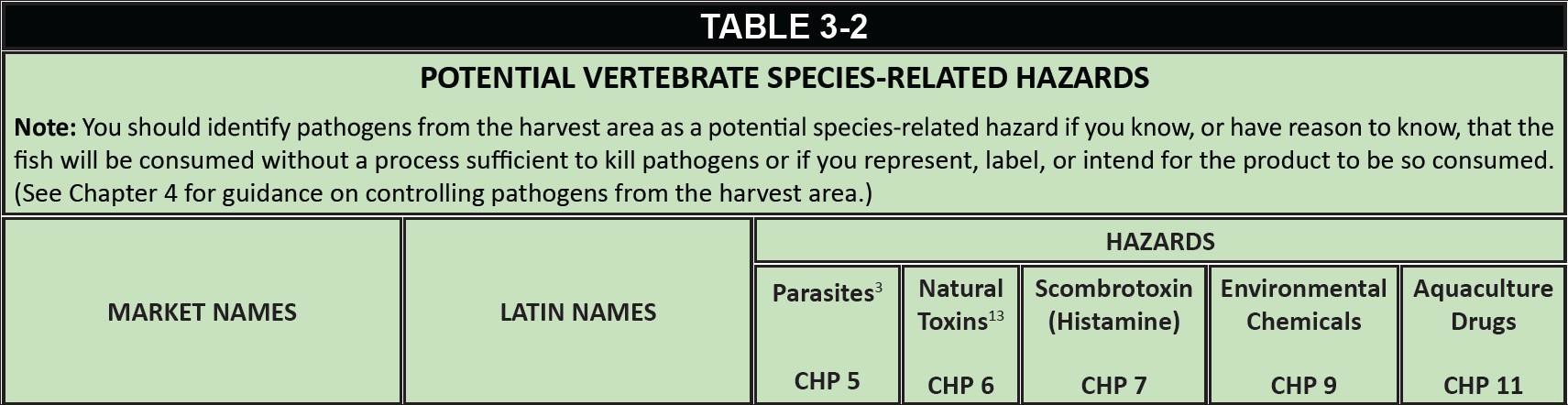 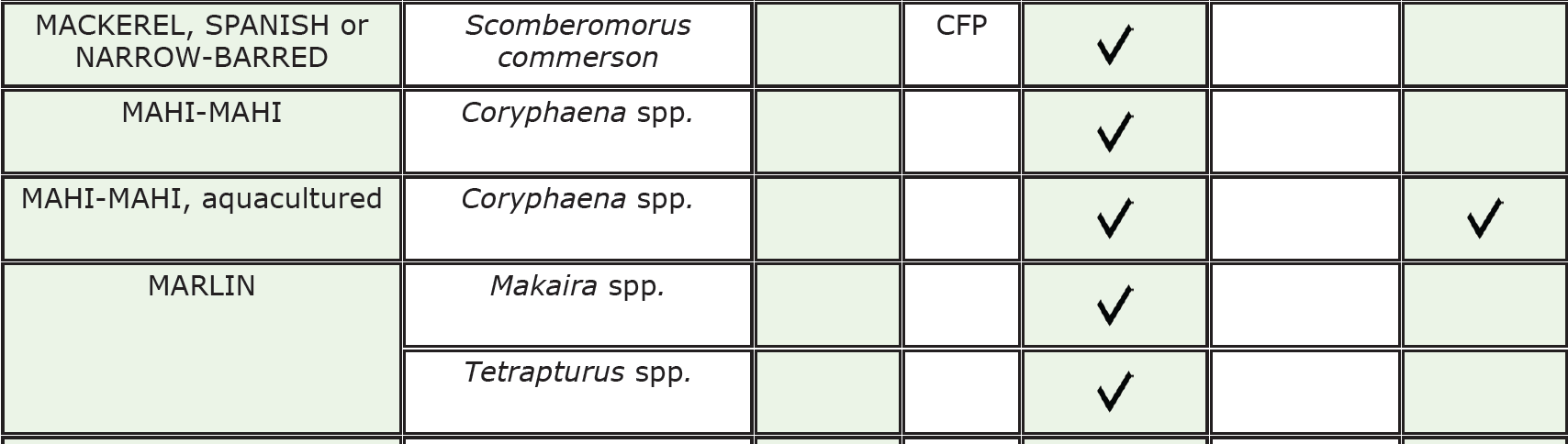 100
Notice two  hazards in  Chapter 19
Four Process-related Hazards
Table 3-4
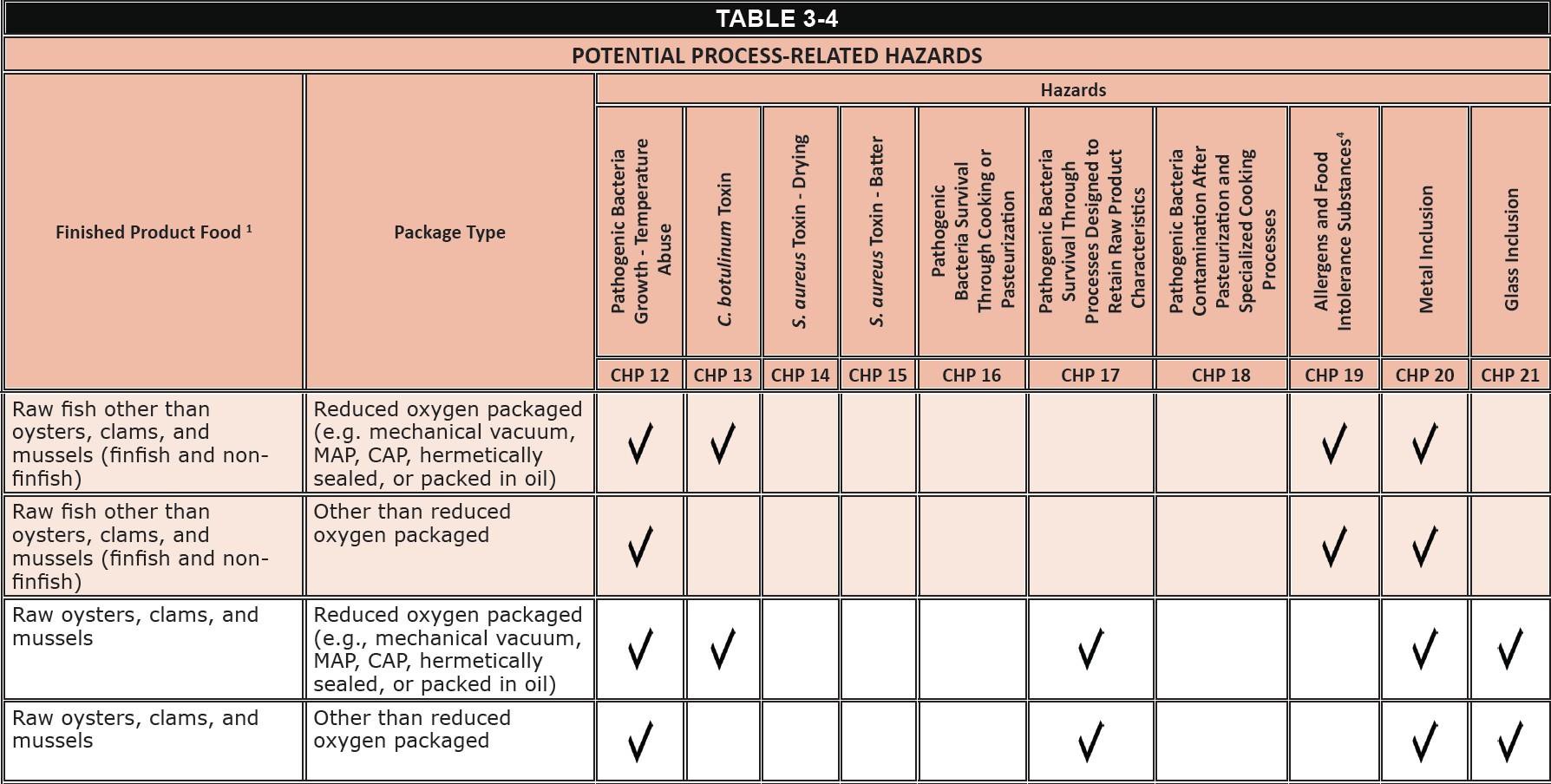 100
Hazard Analysis for the XYZ Seafood Company  should include 5 potential hazards:
Table 3-2
Species-related Hazards
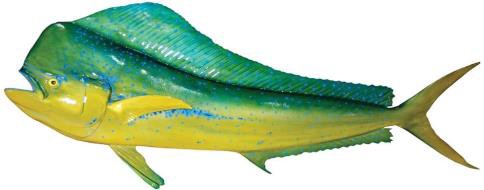 1. Histamine formation (Chapter 7)
Table 3-4
Process-related Hazards
Pathogenic bacterial growth-temperature abuse  (Chapter 12)
Allergens (Chapter 19)
Food Intolerance Substances (Chapter 19)
Metal inclusion (Chapter 20)
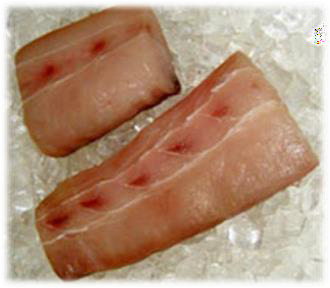 100
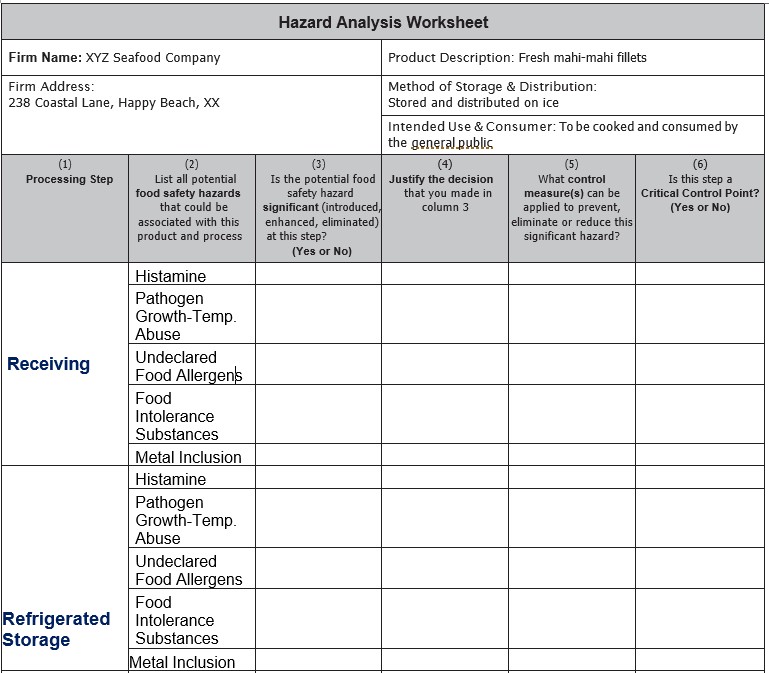 Inclusive  Method
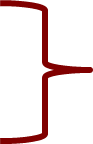 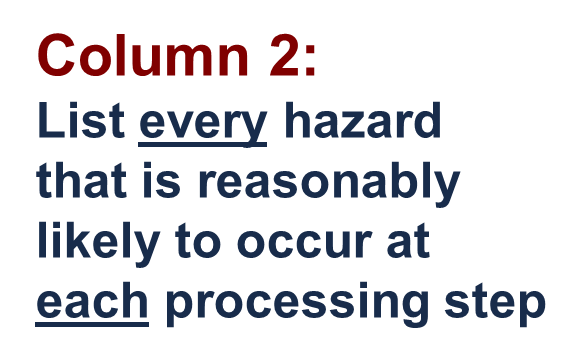 Every potential hazard  considered at each  processing step
100
STEPS 3 & 4 – Hazard Evaluation & Justification
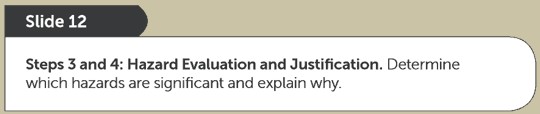 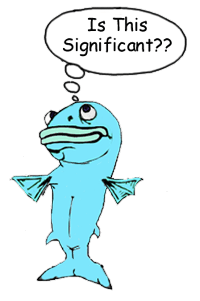 Simply answer the questions  in the Hazard Analysis
100
Exercise:	Complete the Hazard Analysis Worksheet
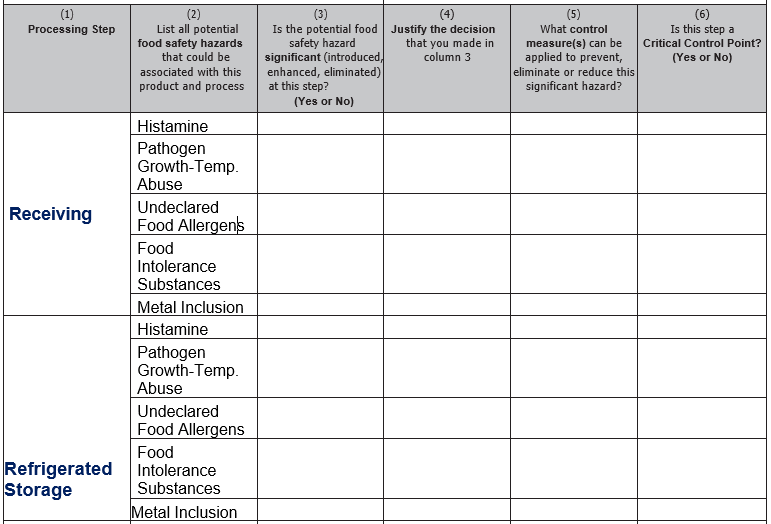 Simply answer the questions in order  for each listed potential hazard at each  processing step

FDA Hazards Guide provides some  recommendations in the respective  hazard chapters
100
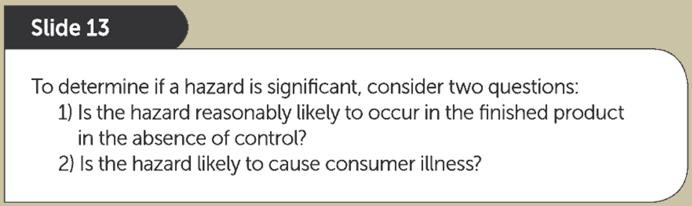 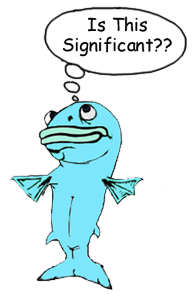 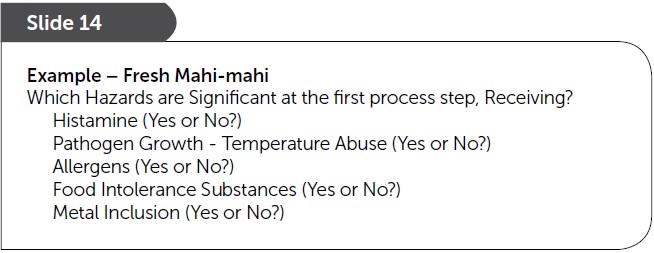 100
Justify your ‘Yes or No’ decisions
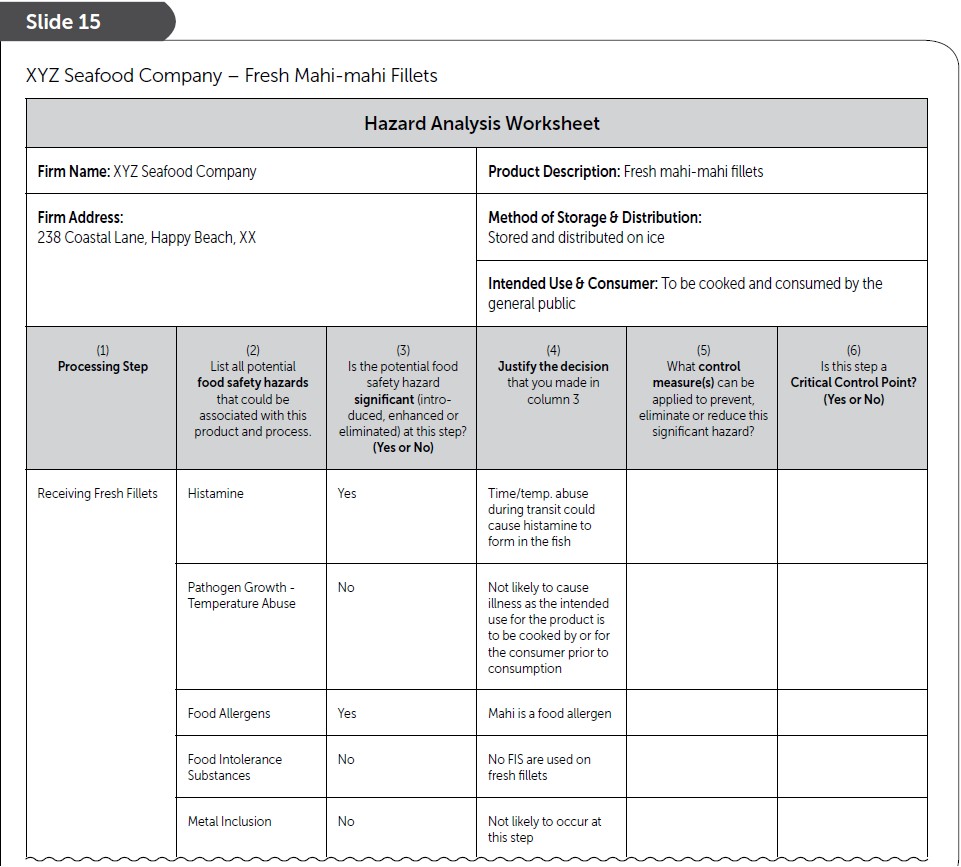 see page 88
100
BRIEF SUMMARY based on the FDA Guide  that provides more recommended details
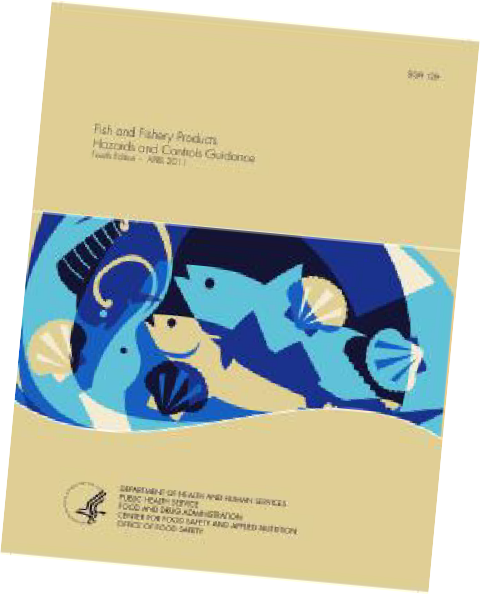 100
STEP 5 – Identify Control Measures (Column 5)
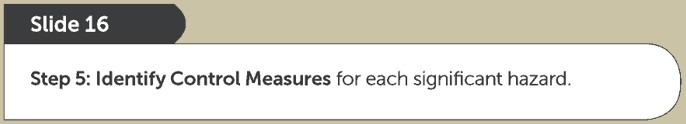 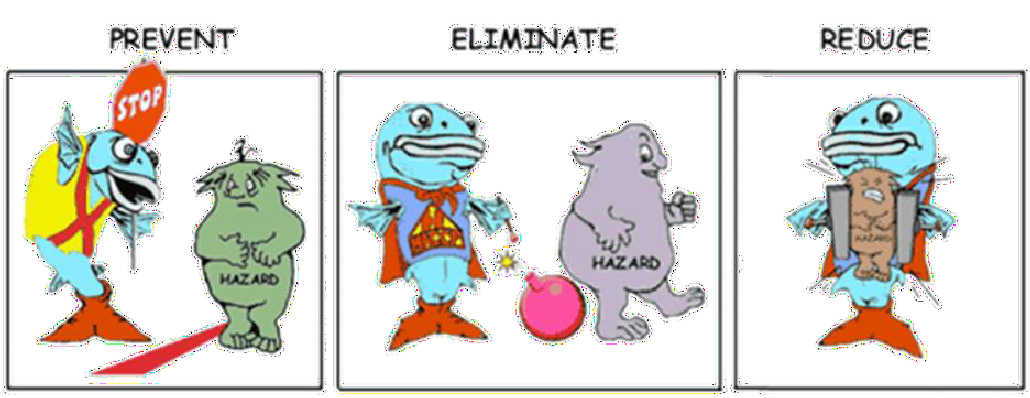 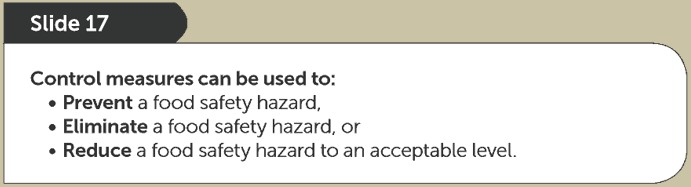 100
Control Measures
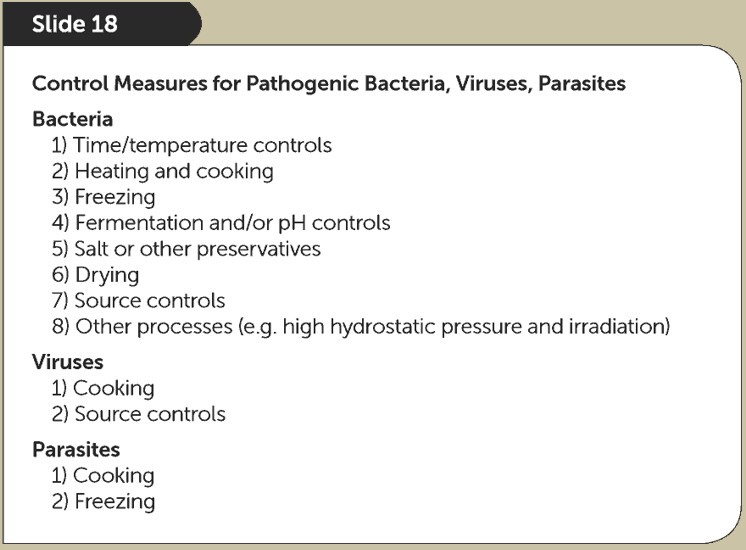 100
Control Measures
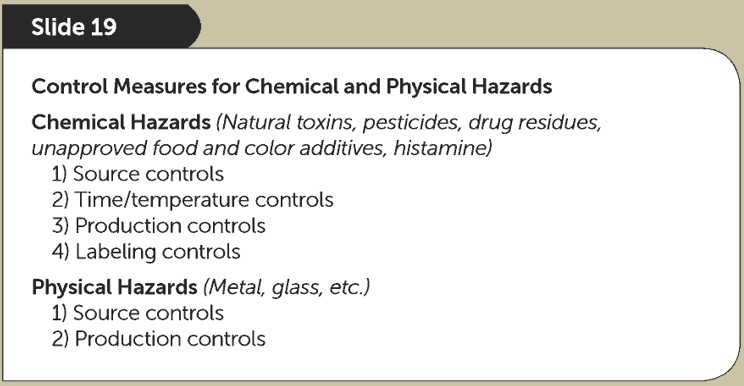 100
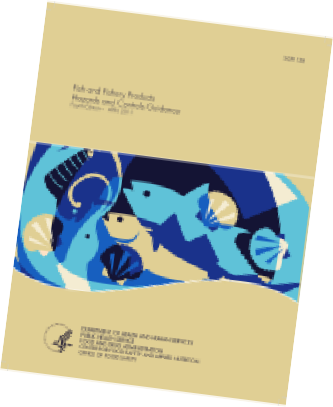 BRIEF SUMMARY based on the FDA Guide  that provides more recommended details
100
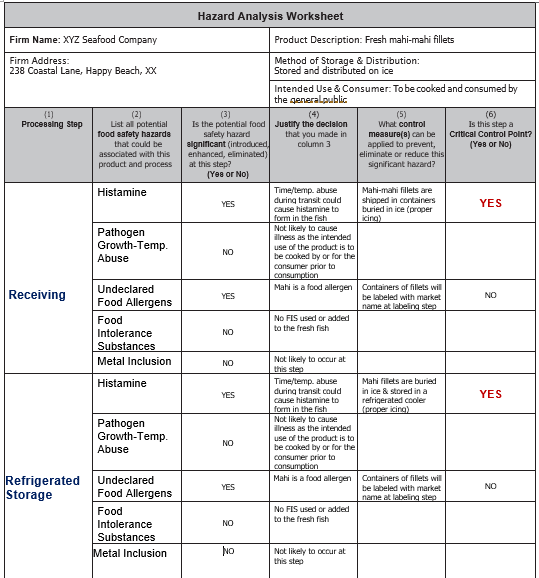 Hazard Analysis  Worksheet
see pages 95 - 97
Pages 95-97
Every ‘Yes’ in	column 3
requires a	response  in column 5 and 6
100
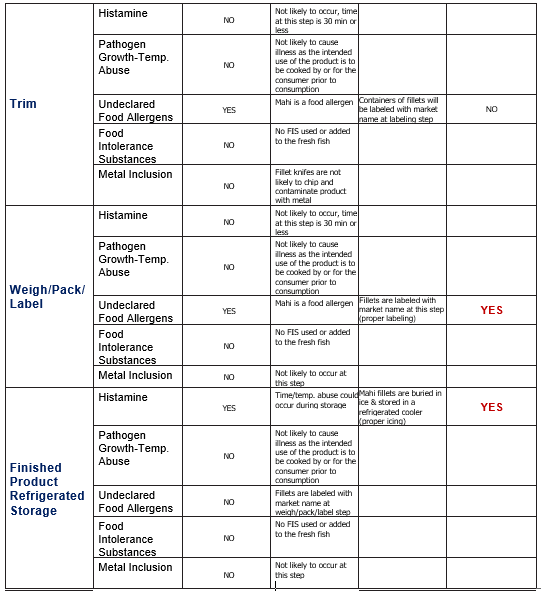 Hazard Analysis  Worksheet
Pages 95-97
Every ‘Yes’ in	column 3
requires a	response  in column 5 and 6
100
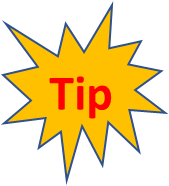 Be sure to identify all  potential FOOD SAFETY Hazards
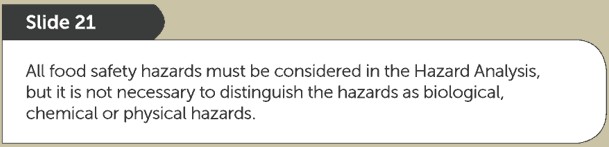 100
End Chapter 5: Principle 1
HAZARD ANALYSIS
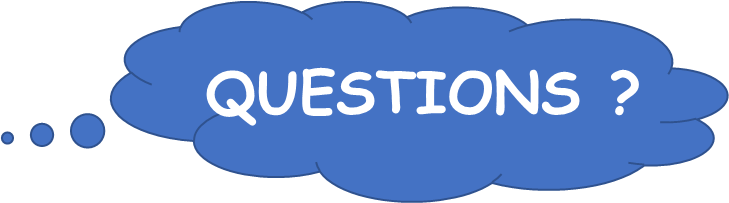 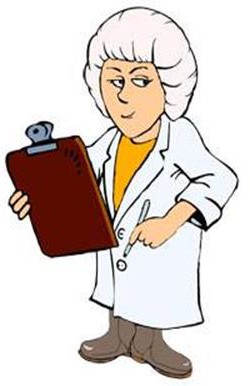 100
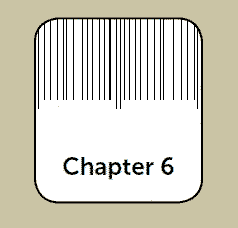 Principle 2:
Determine Critical Control Points
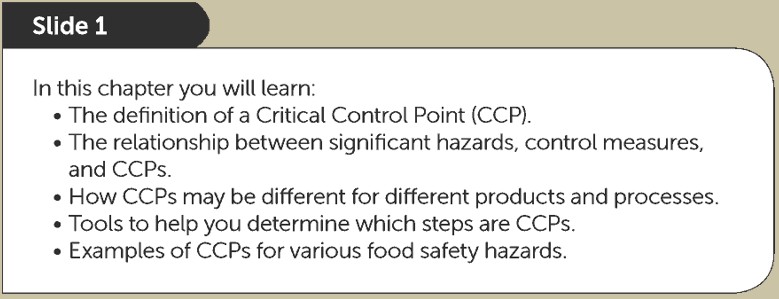 100
What’s a Critical Control Point ?
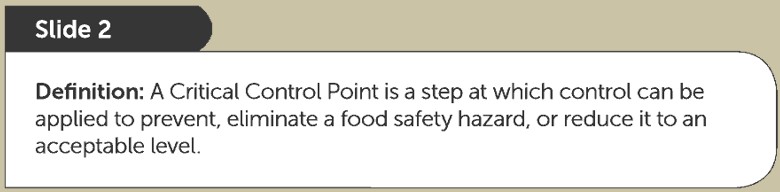 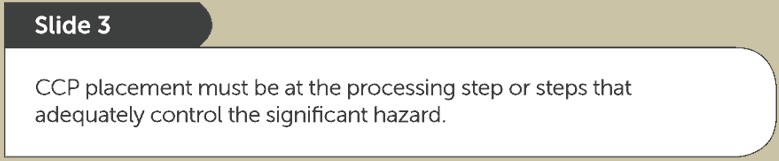 100
Hazard Prevention
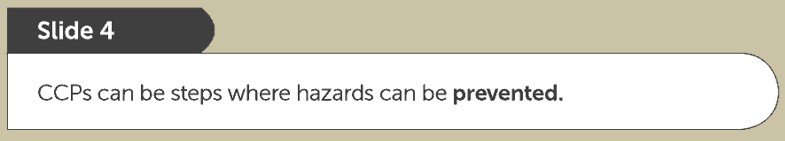 Control Measures  Formulation  Time/Temp Control  Supplier Certificates
CCPs
Mixing Step
Refrigerated Storage Step  Receiving Step
100
Hazard Elimination
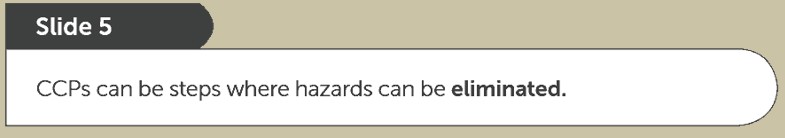 Control Measures  Cooking
Use of Metal Detection  Freezing Procedures
CCPs
Cook Step
Metal Detector Step  Freeze Step
100
Hazard Reduction
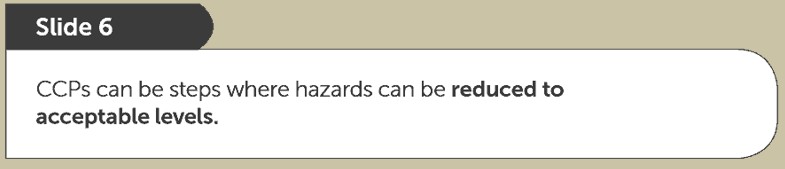 Control Measure  Source Controls  Time/Temp Control
CCP
Receiving Step  Cook Step
100
More than one …
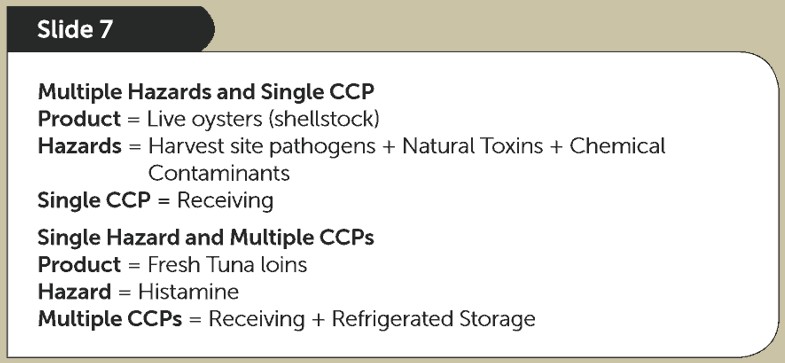 100
Product & Process Specific …
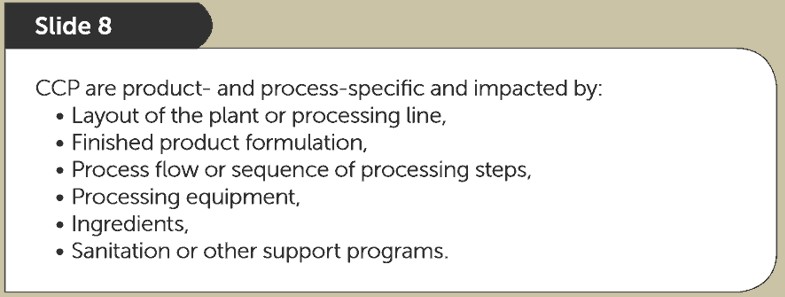 100
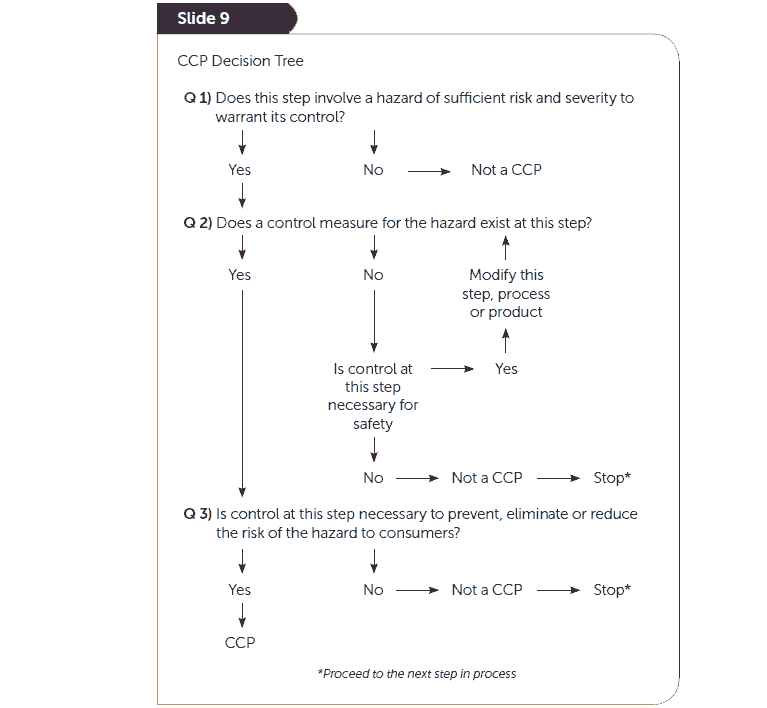 CCP Decision Tree
(optional tool)
Page 99
100
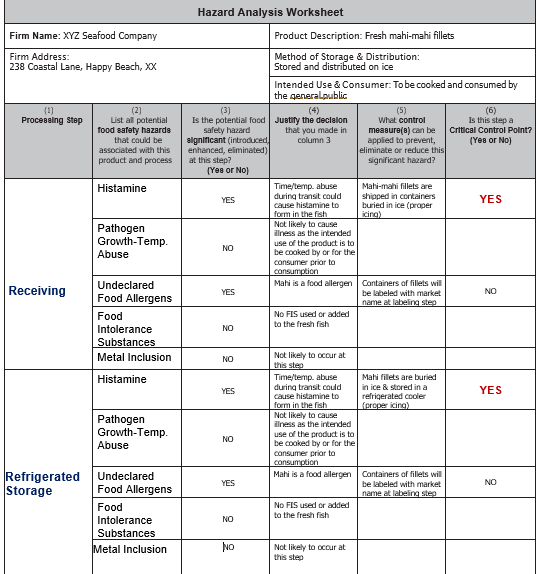 Completed  Hazard Analysis  105 - 107
CCP
Every ‘Yes’ in column 3  requires a response  in column 6
CCP
100
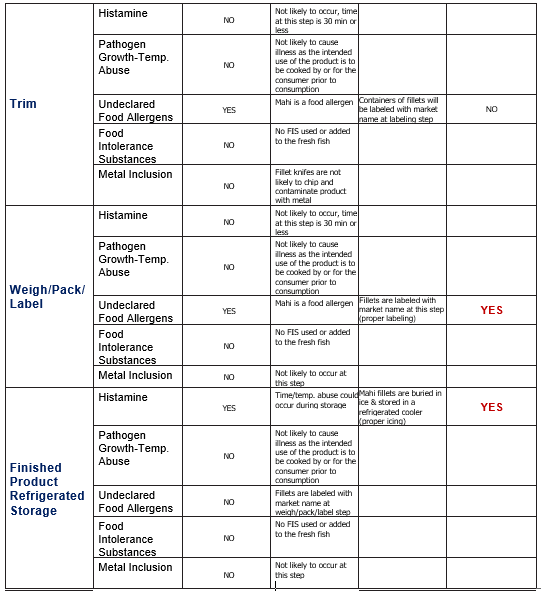 Completed  Hazard Analysis  105 - 107
Every ‘Yes’ in column 3  requires a response  in column 6

CCP
CCP
100
Conclusions from the Hazard Analysis
Histamine is a significant food safety hazard  and there are three CCPs for this hazard:  CCP 1. Receive fresh fish
CCP 2. Refrigerated storage, and
CCP 3. Finished product refrigerated storage

	Undeclared food allergen is a significant food  safety hazard and there is one CCP for this  hazard:
CCP 4. Weigh/Pack/Label
100
Remember to use the  recommendations in  the FDA Guide
Tip
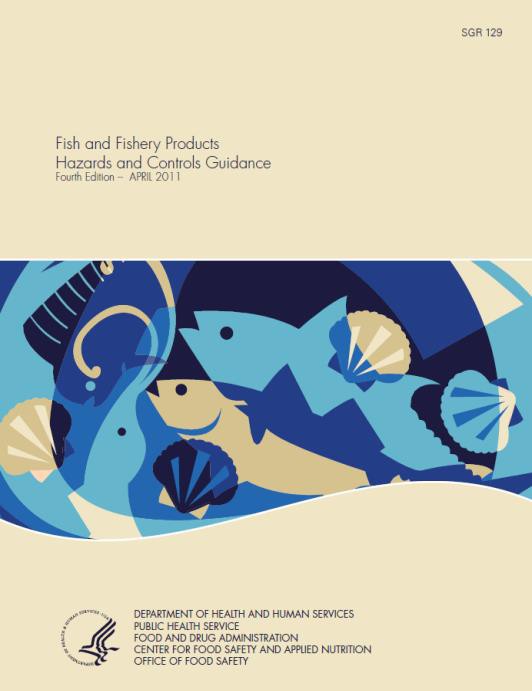 For example, ‘Likely CCPs’  for histamine formation  (FDA Guide, Chapter 7)

and food allergens
(FDA Guide, Chapter 19)
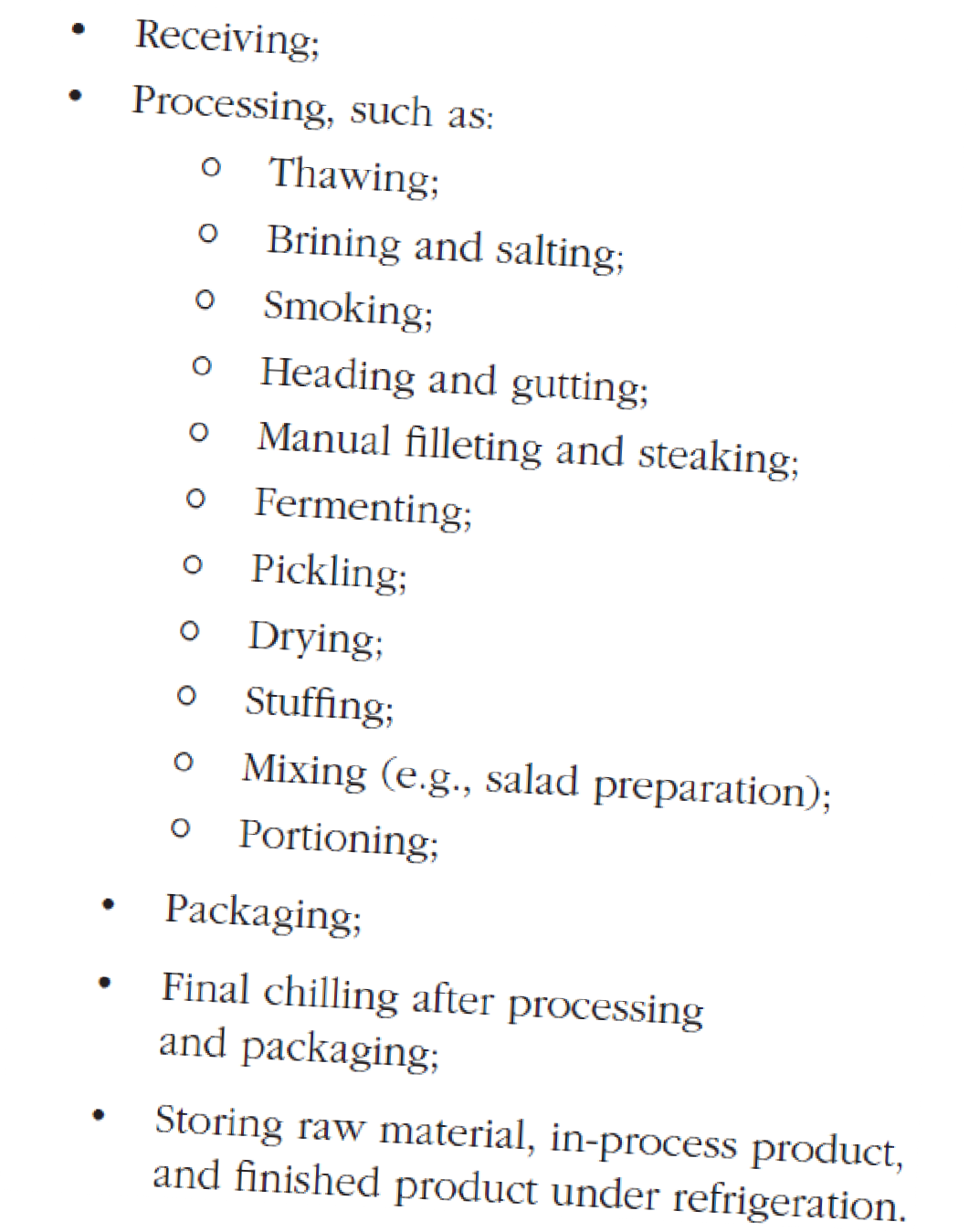 100
“CCP either here or later”
Tip
Every ‘Yes’ in column 3
requires a response in column 6
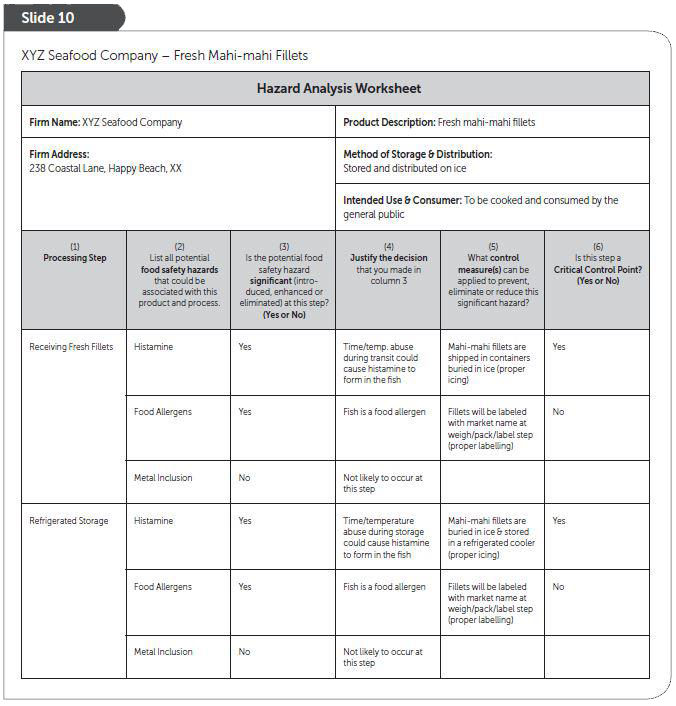 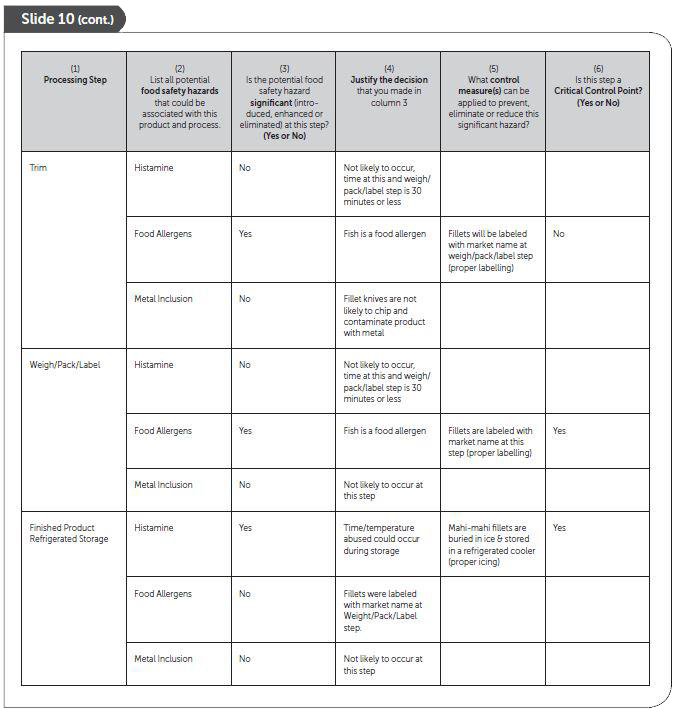 Hazard here
CCP later
100
End Chapter 6:	Principle 2  Determine Critical Control Points
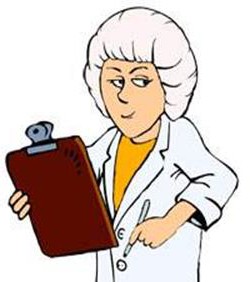 Got it ?
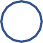 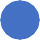 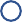 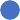 100
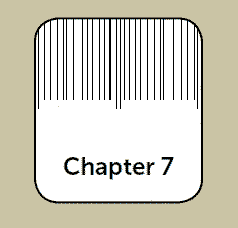 Principle 3:
ESTABLISH CRITICAL LIMITS
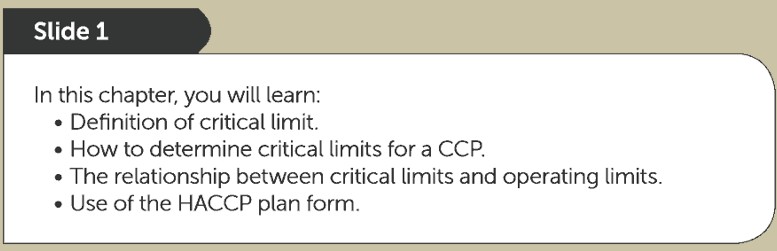 100
What’s a Critical Limit ?
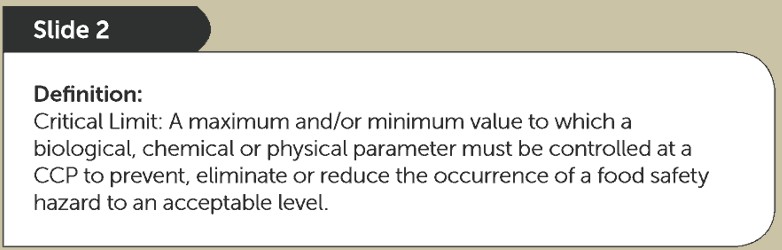 100
Sources & Examples	…
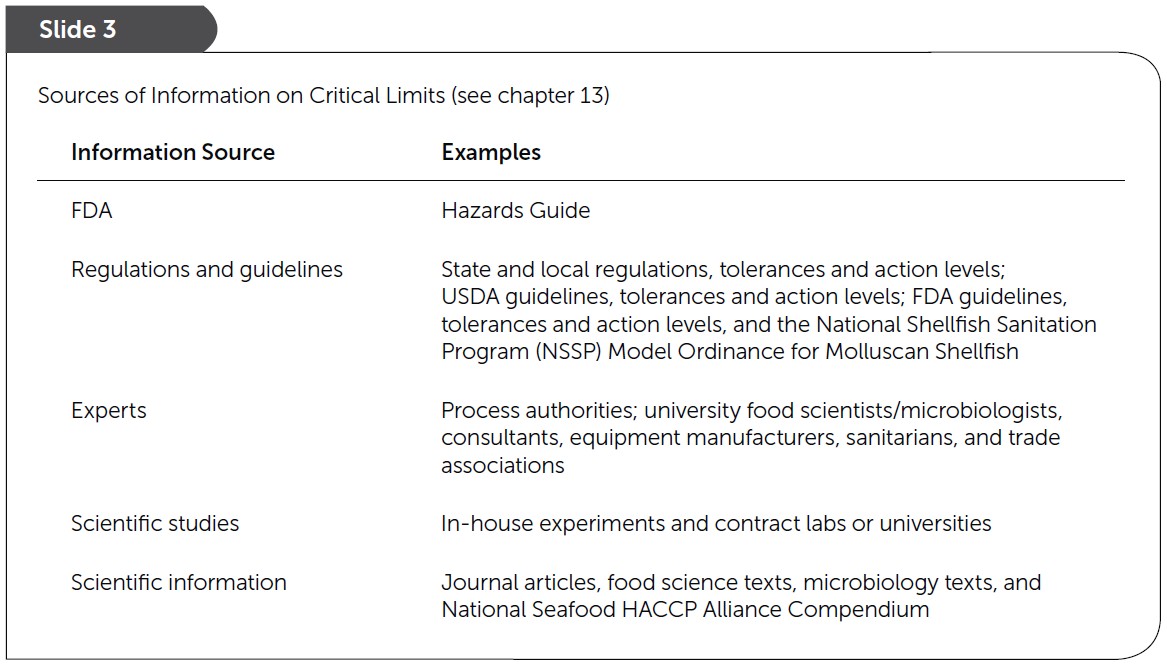 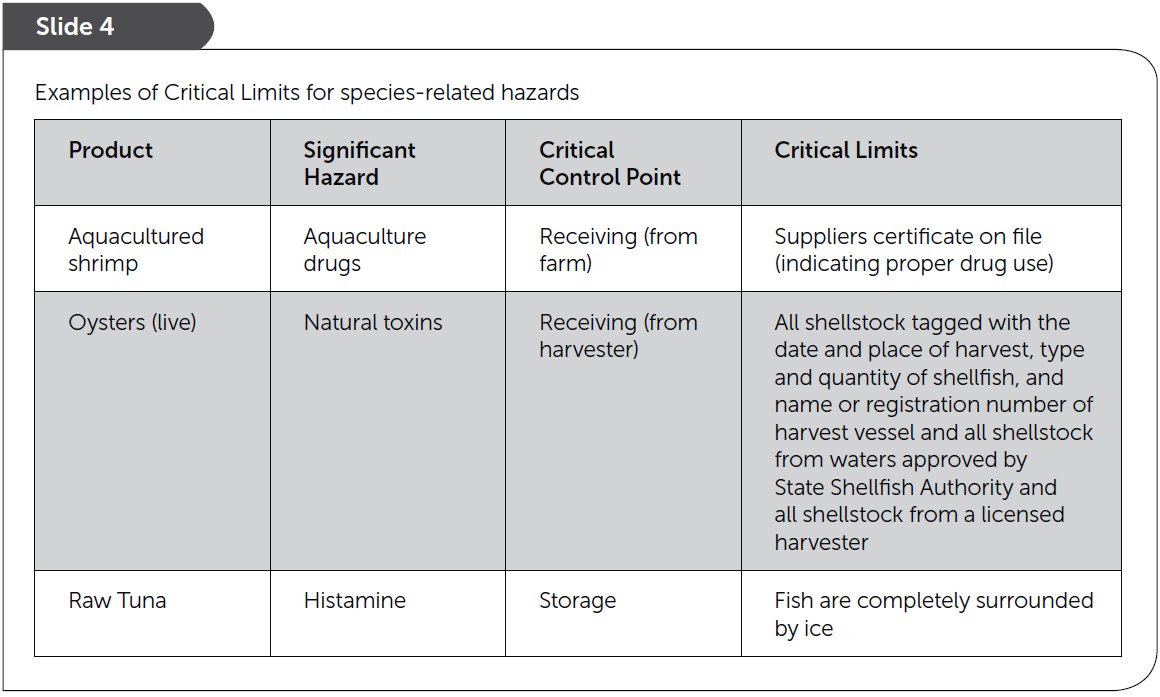 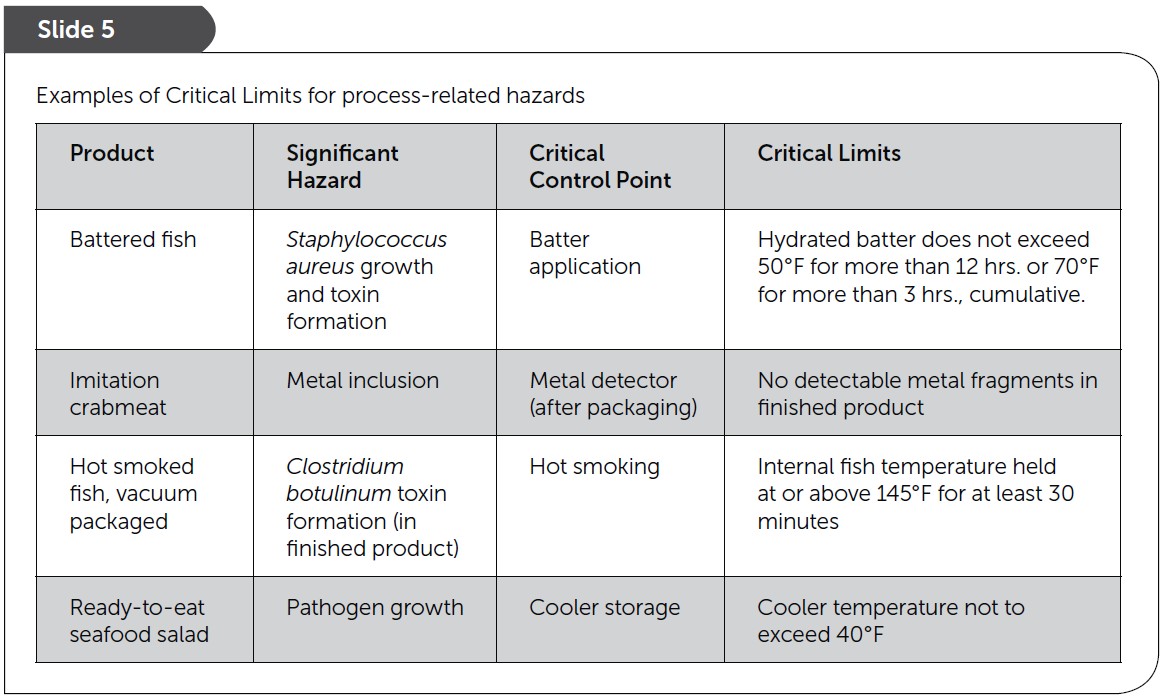 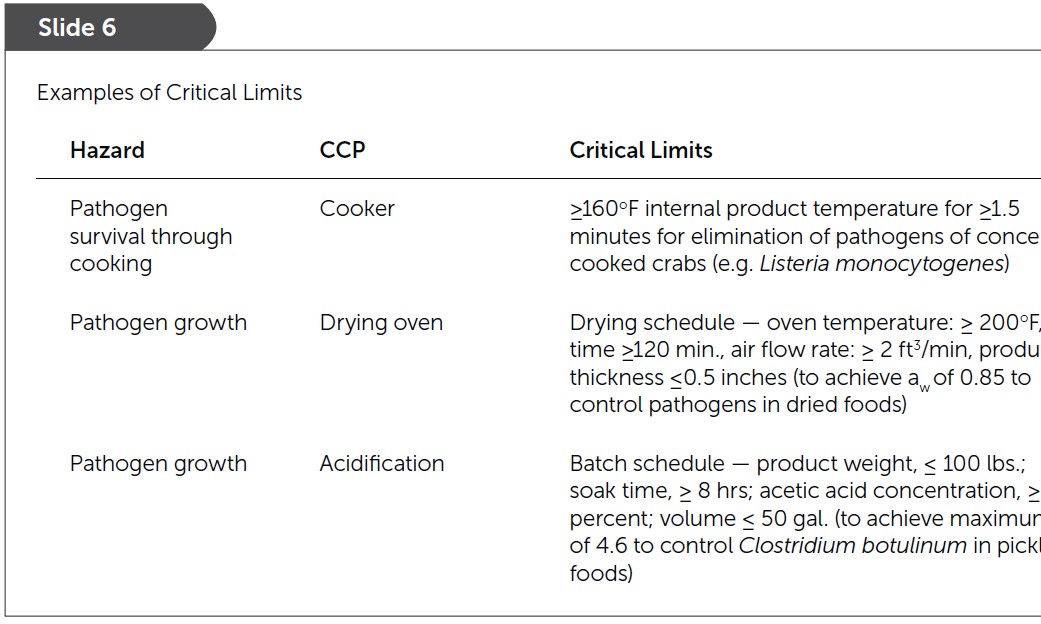 100
Options and details …
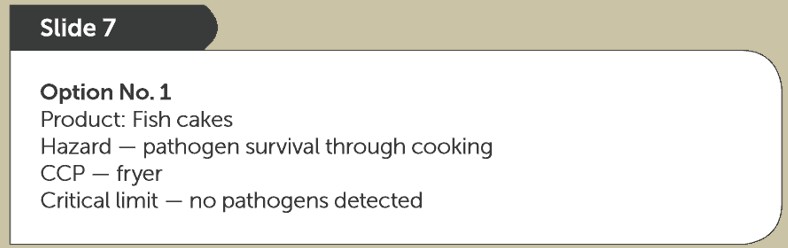 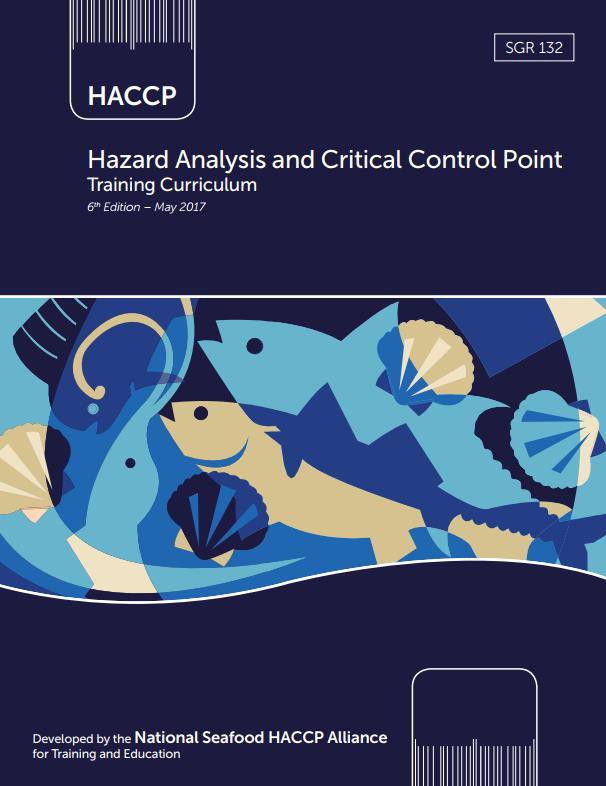 see pages  112-115
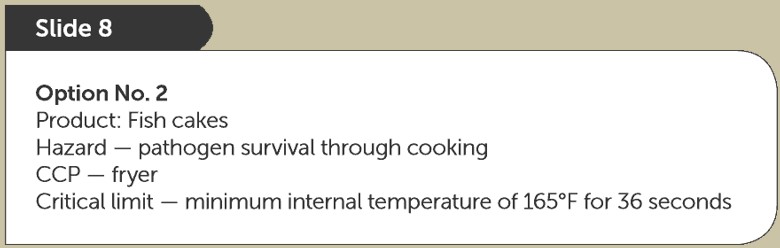 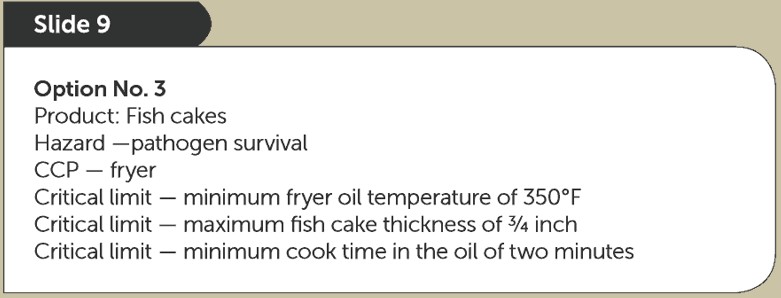 100
Using Operating Limits
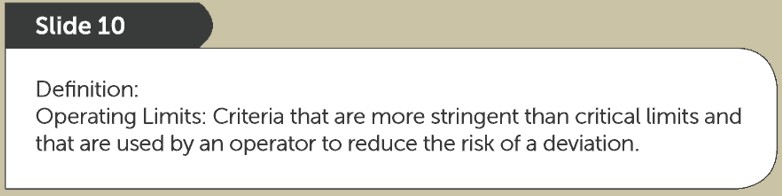 100
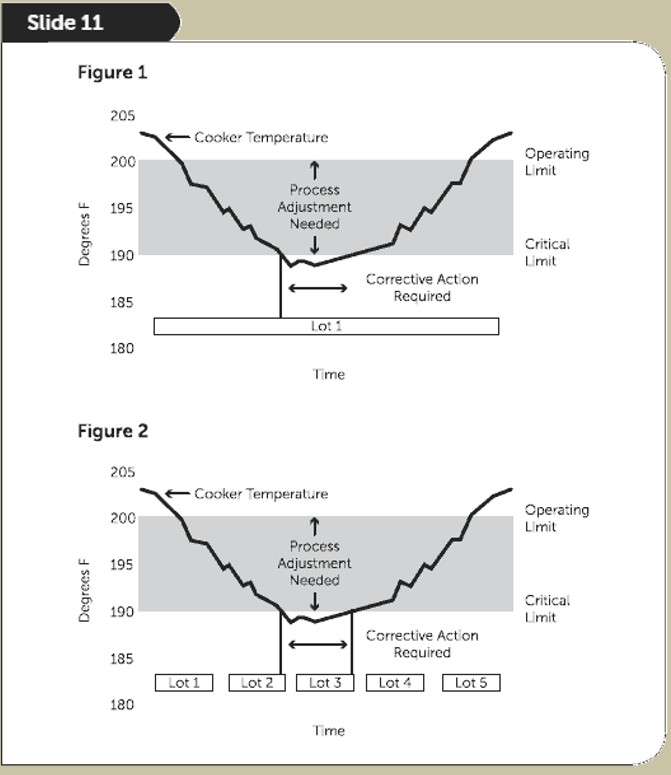 Using ‘Lot’
Designations
Page 109
100
Critical Limits should be specified  in the written HACCP Plan
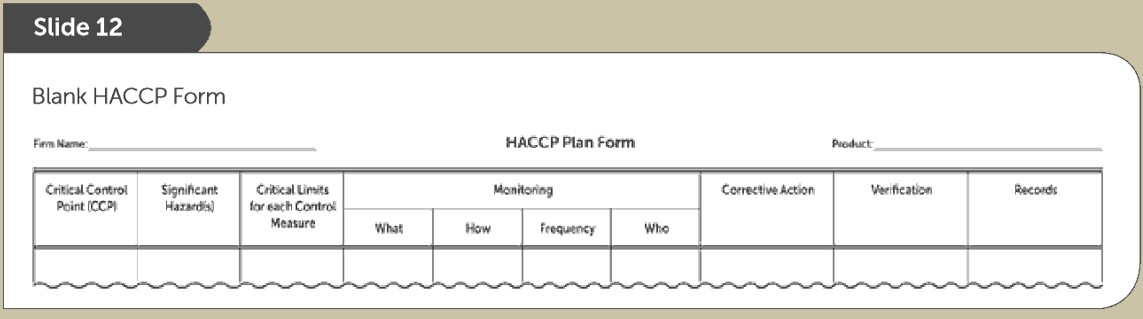 100
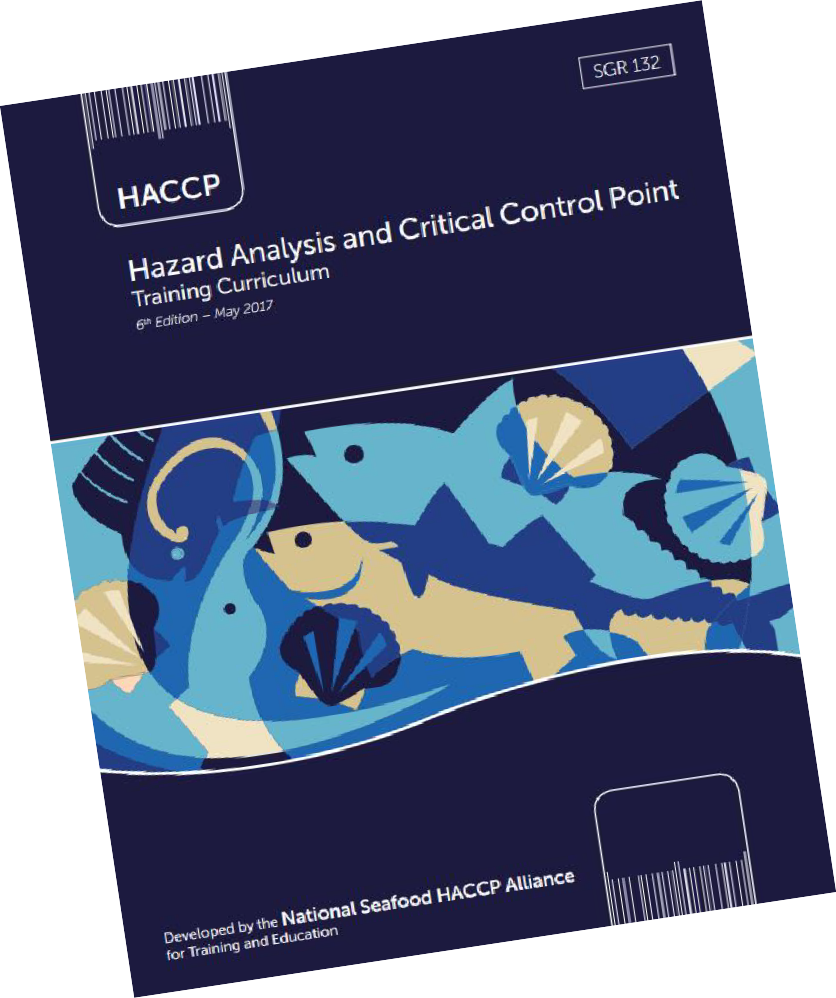 Optional HACCP Plan Forms
(both must contain same information)
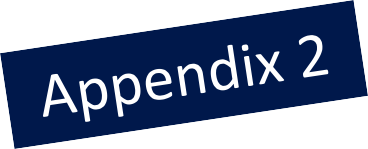 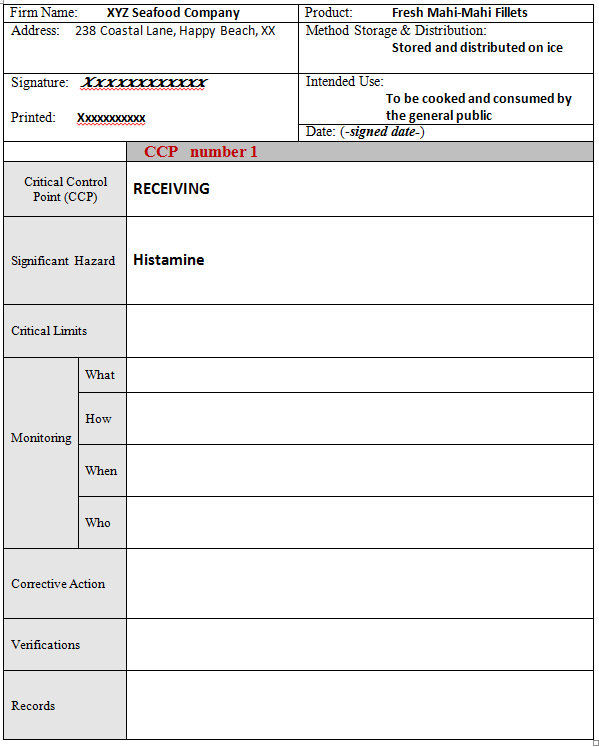 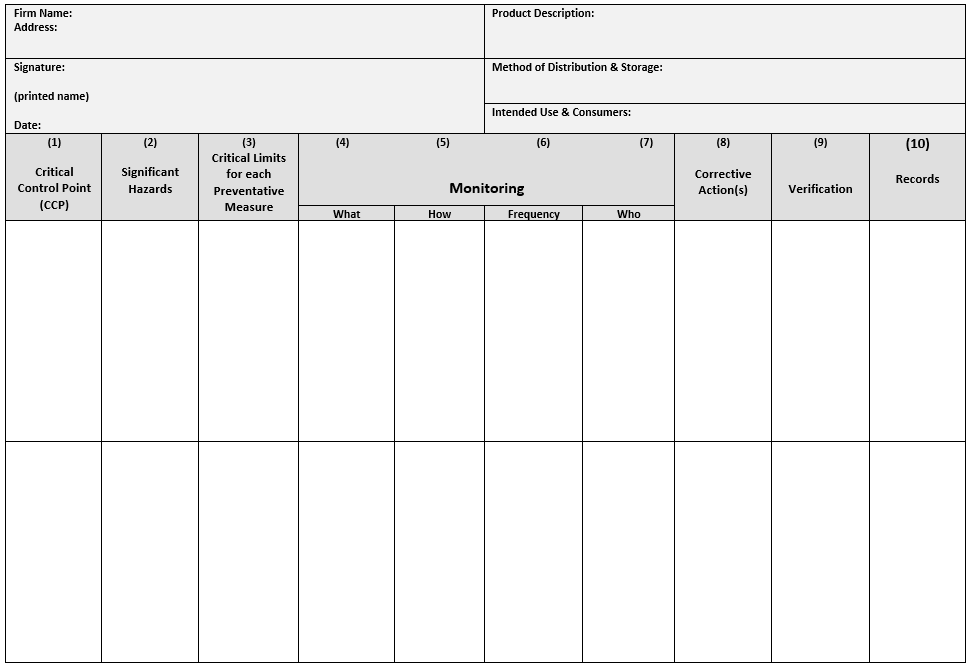 Portrait
Landscape
100
Expected Information in all	HACCP Plans
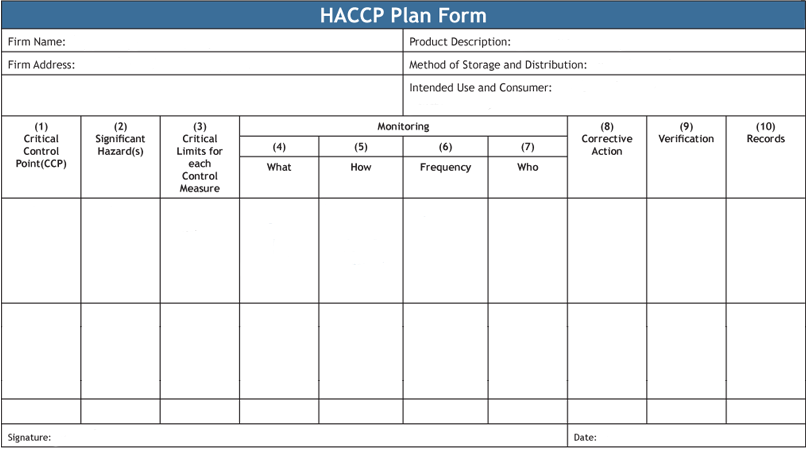 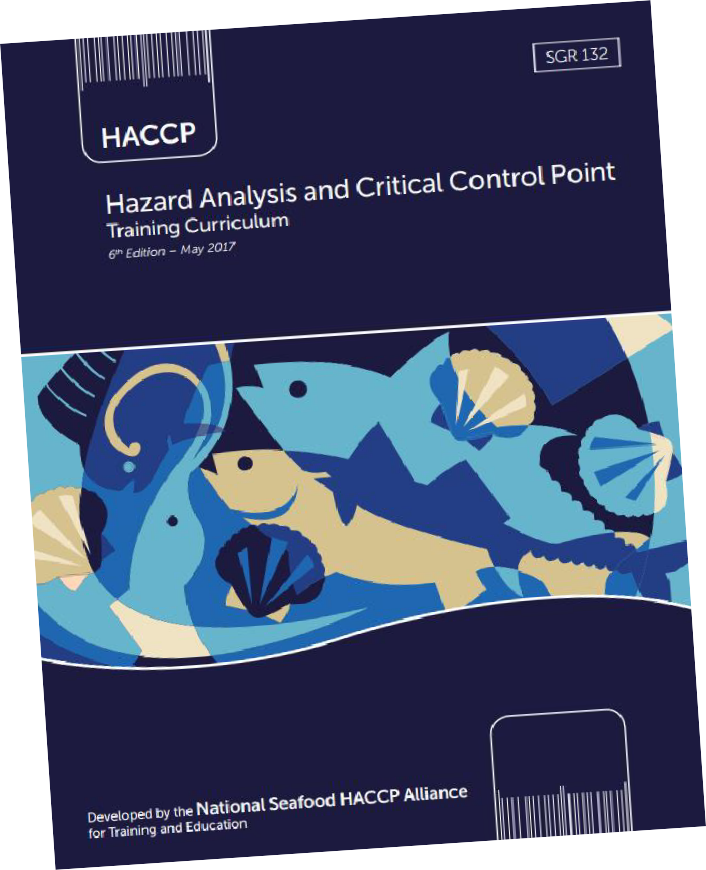 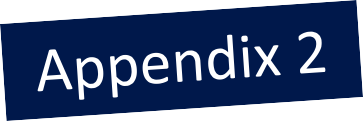 100
Building the HACCP Plan for each CCP
Hazard Analysis Worksheet
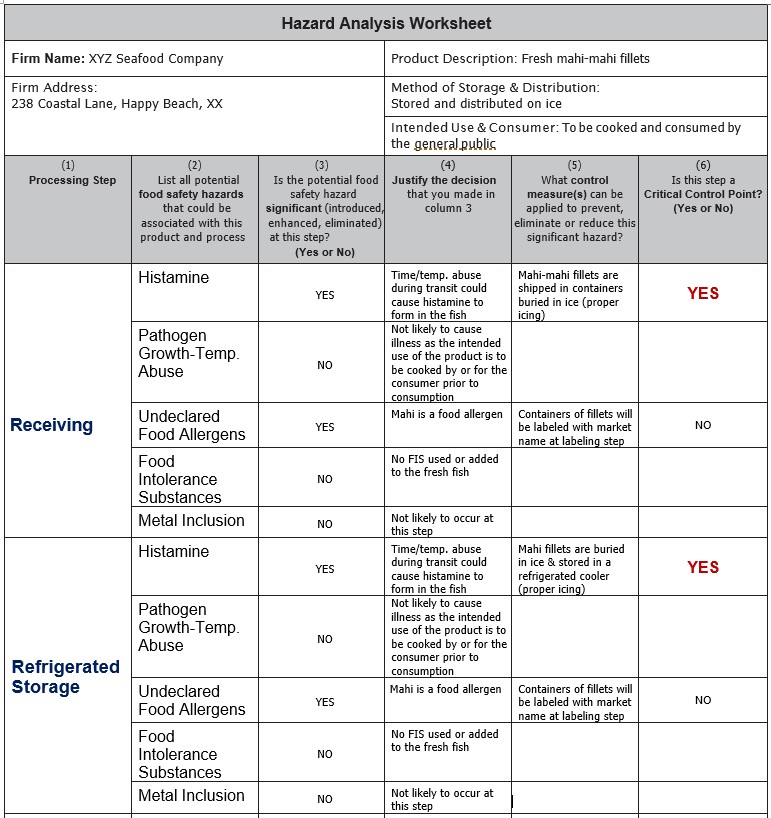 HACCP Plan form
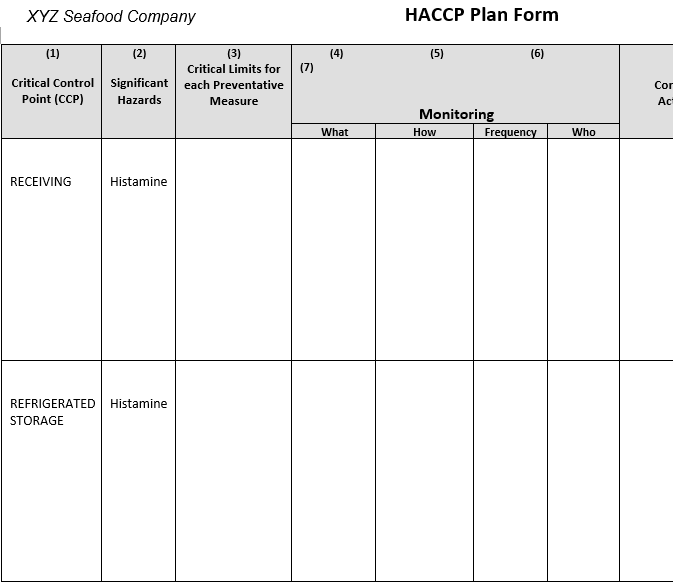 Column 1 & 2: List all  of the identified CCPs  and identified hazards
122
Recommended Critical Limits
REMINDER:	The FDA Guide  contains control strategies  with recommended CL’s
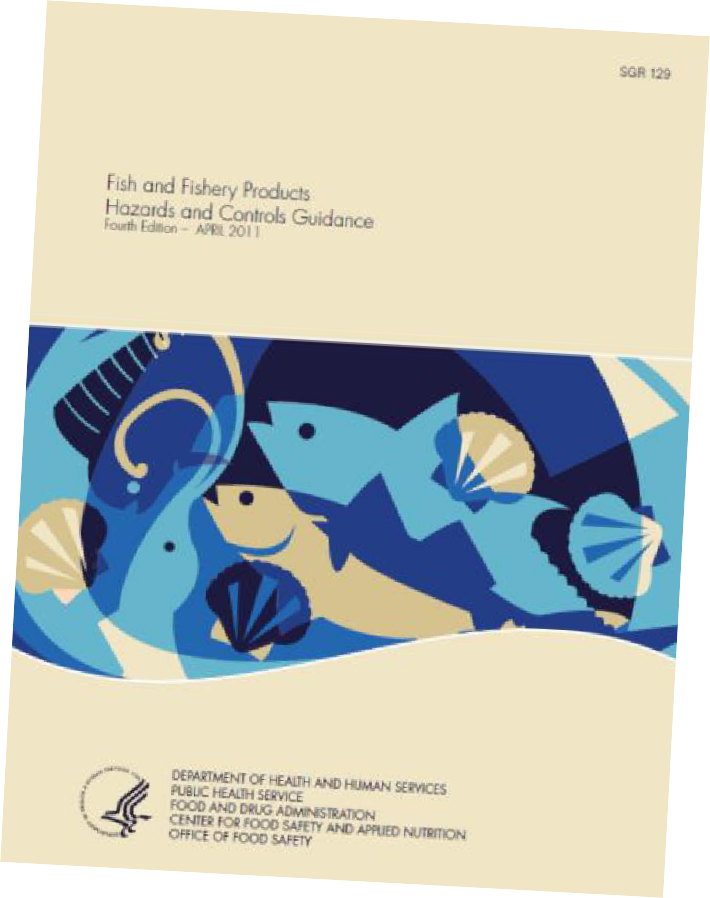 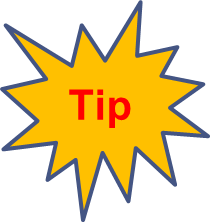 Processors may select alternative CL’s  ‘however’ equivalent effectiveness
MUST be demonstrated and documented
123
Select a Control Strategy
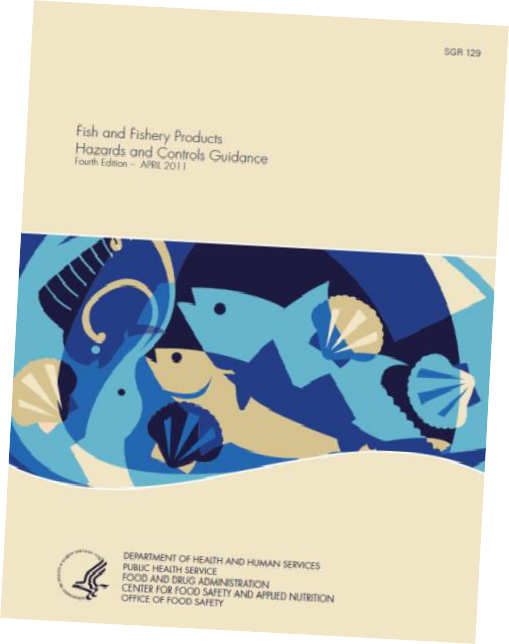 Example:
CCP =	Receiving  Hazard = Histamine
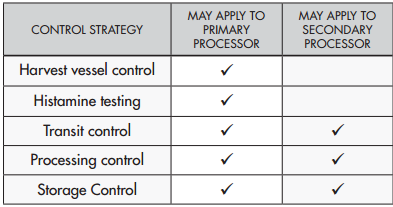 123
FDA Guide , Chapter 7
Proceed through the  selected Control Strategies
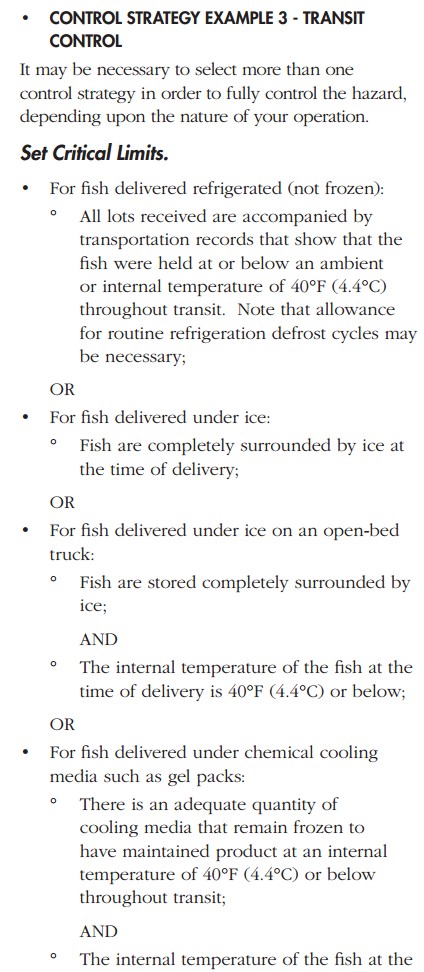 Note all listed options to  suit different situations

When applicable, there can  be different strategies for
primary vs. secondary processors

Note the details associated with
OR’s and AND’s
123
Select the best control to suit the situation and  assure effective control for the potential hazard
TRANSIT CONTROL OPTIONS
Transit temperature records
Surrounded by ice on delivery
Use of ice; AND internal fish temperature
Frozen gel-packs; AND internal fish temperature
Transit time (< 4 hours); AND internal fish temperature
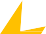 Tip
Notice ‘ORs & ANDs ’
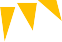 123
HACCP Plan for XYZ Seafood Company
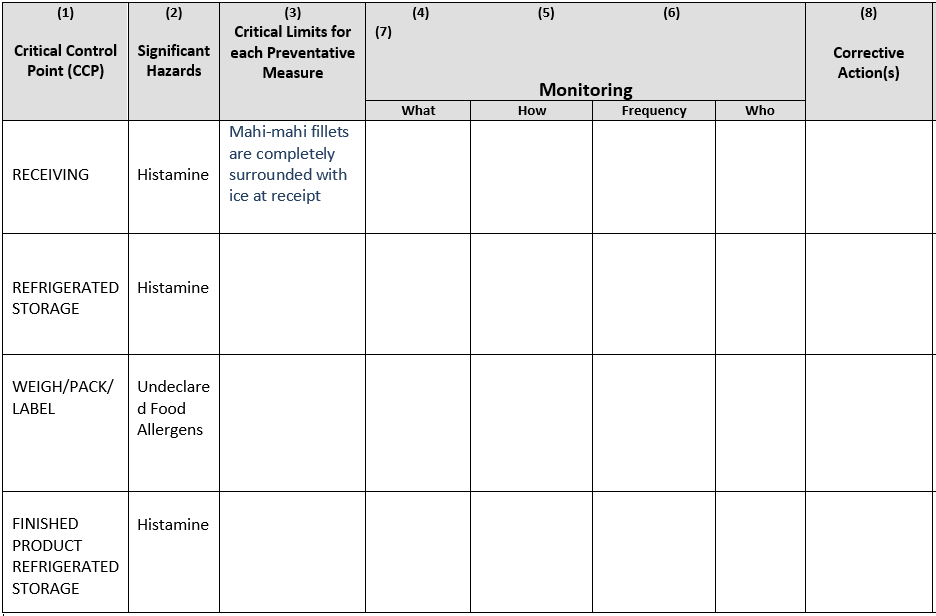 FDA Guide, Chapter 7
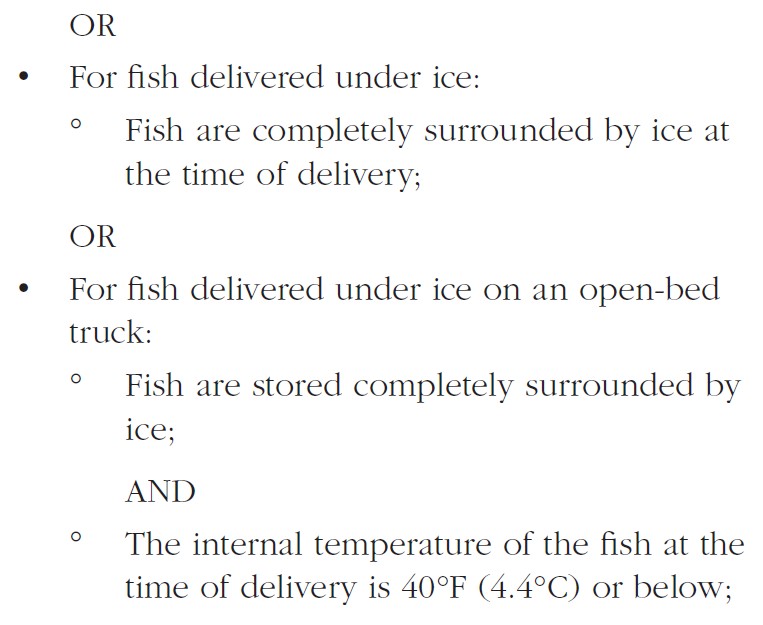 HACCP Plan for XYZ Seafood Company
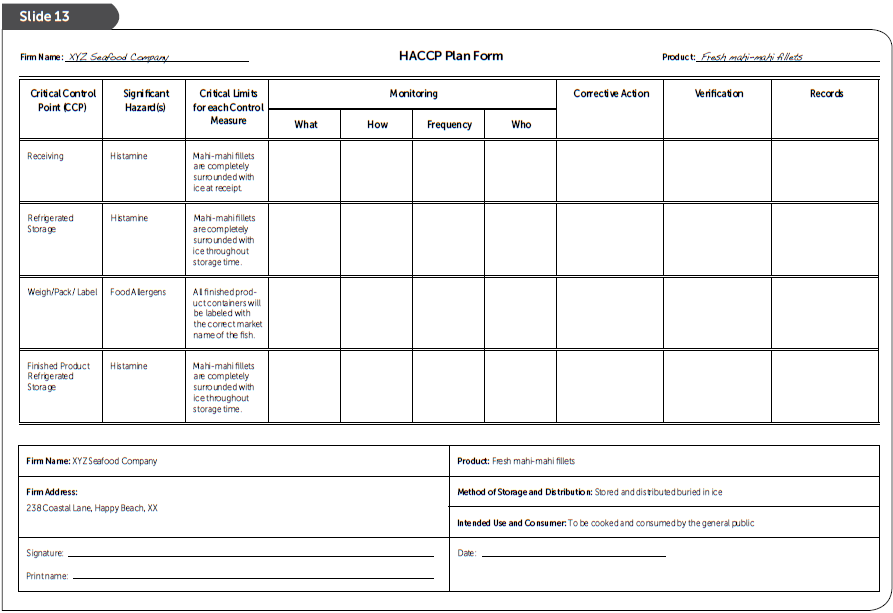 Critical Limits based on  recommendations in the  FDA Hazards Guide
128
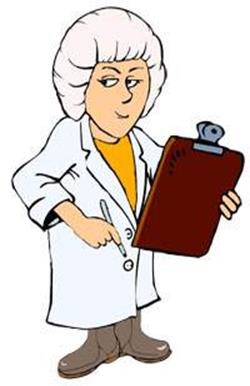 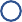 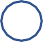 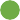 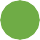 Want some more ?
End Chapter 7:	Principle 3

Establish Critical Limits
128
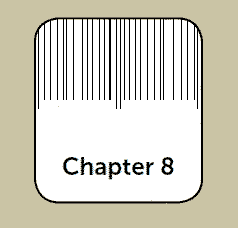 Principle 4:
Critical Control Point Monitoring
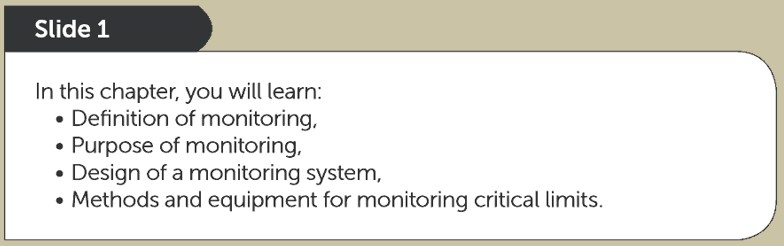 128
What is a Monitoring ?
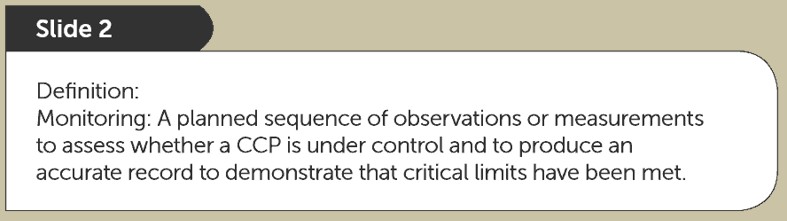 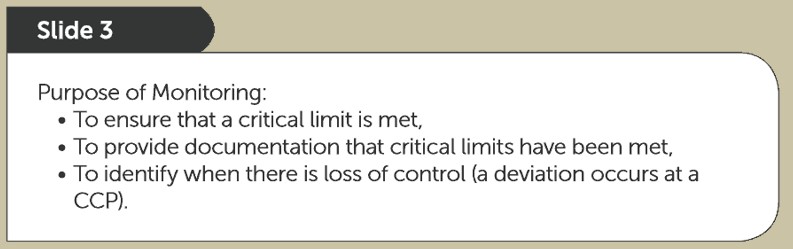 128
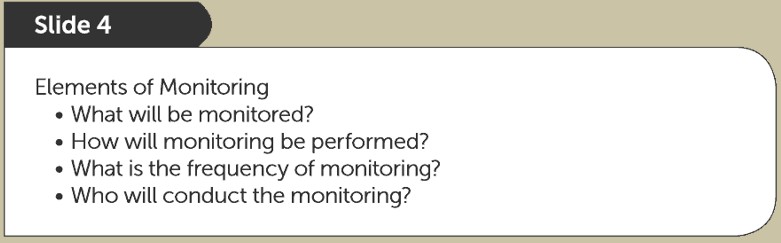 When ?  (frequency)
How ?
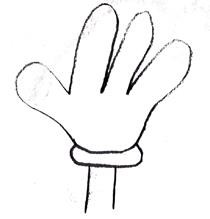 What ?
4 required parts for  proper MONITORING
Who ?
128
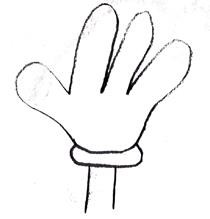 What ?
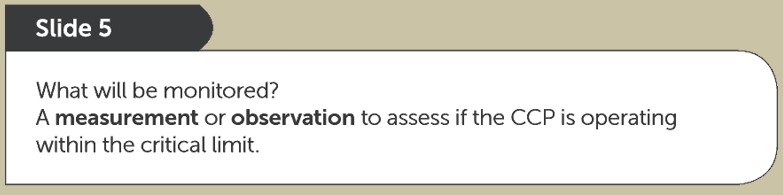 128
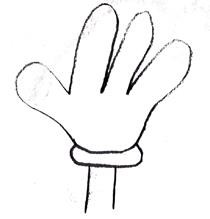 How ?
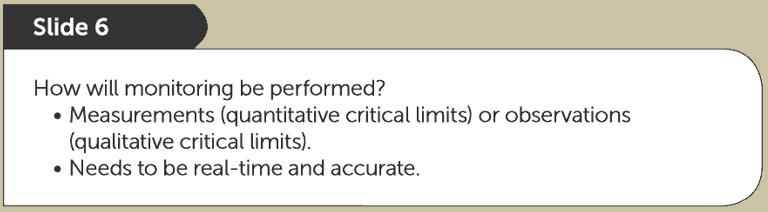 128
When ? (frequency)
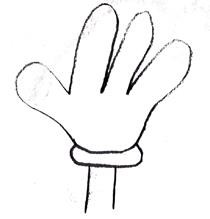 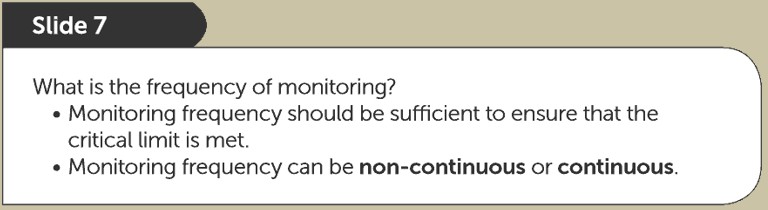 128
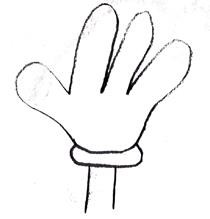 Who ?
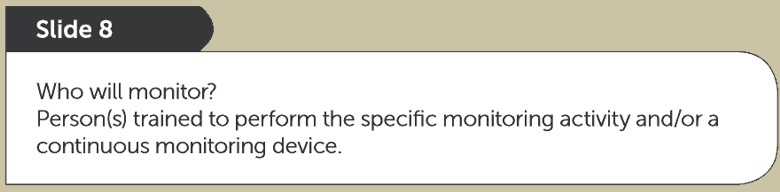 128
Monitoring requires training
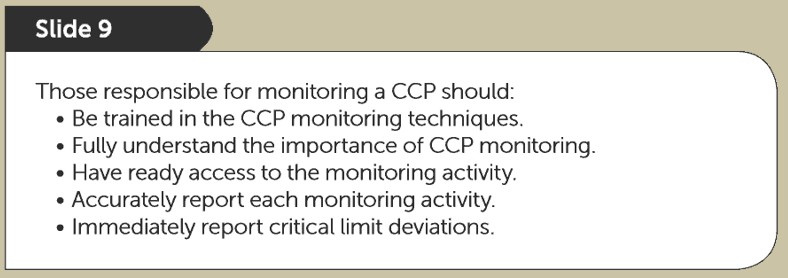 128
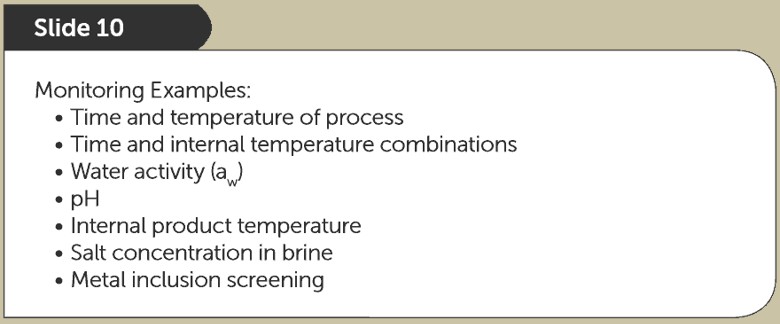 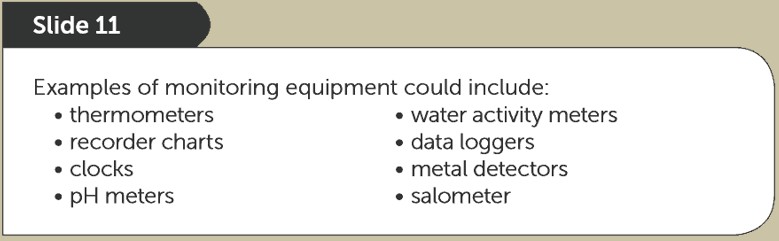 128
Monitoring for XYZ Seafood Company
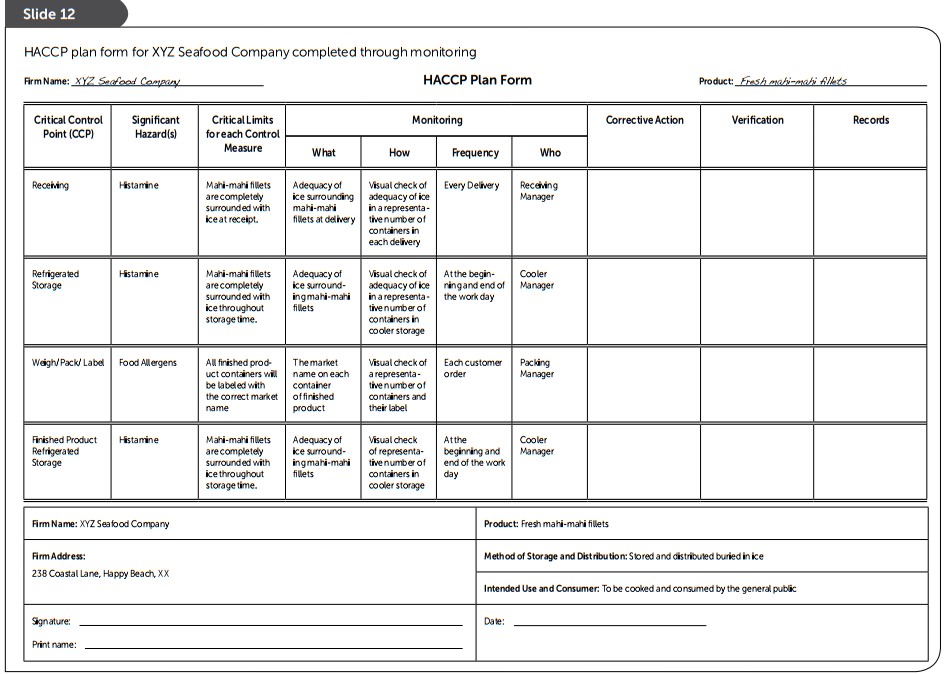 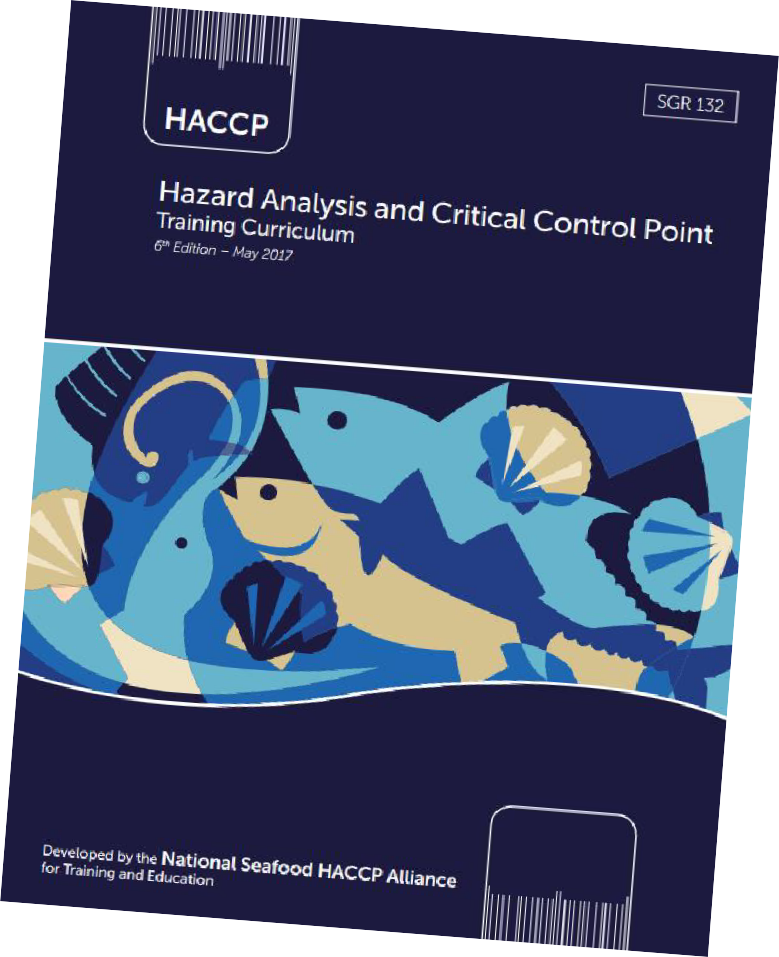 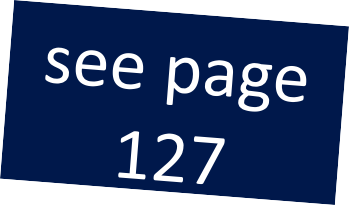 128
End Chapter 8:	Principle 4
MONITORING
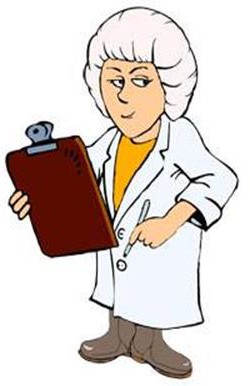 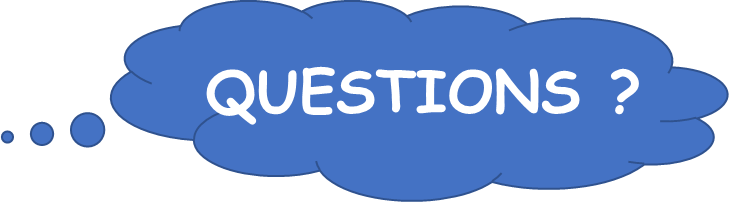 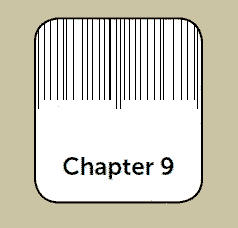 Principle 5:  Corrective Actions
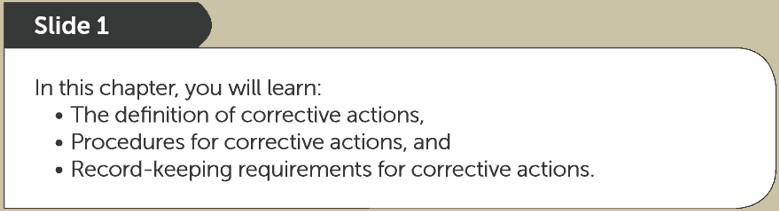 141
What are Corrective Actions ?
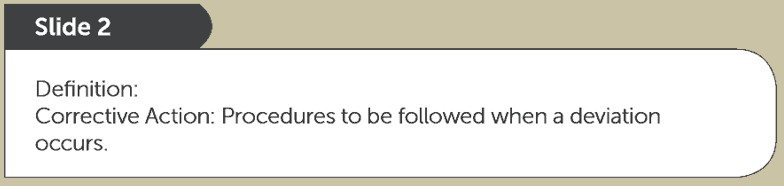 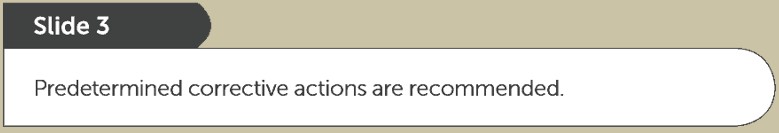 141
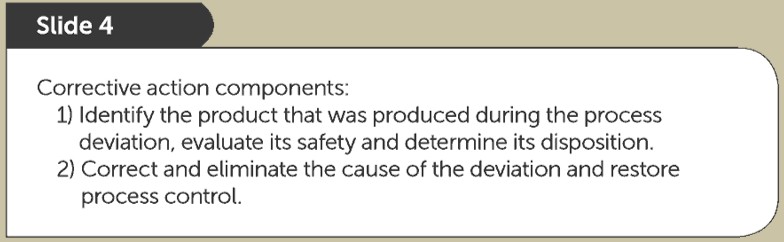 Identify involved product
Assess safety and product disposition
Correct the problem
Restore control
141
Is the involved product safe ?
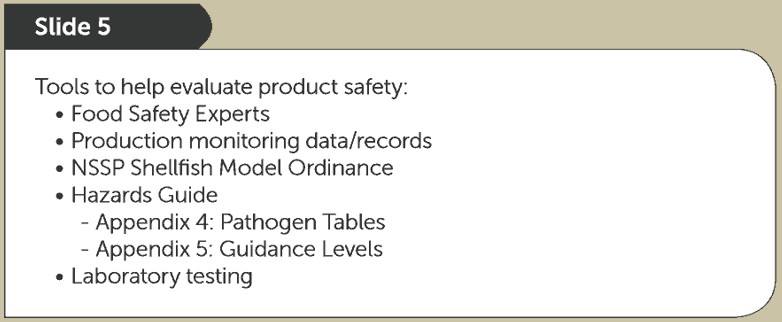 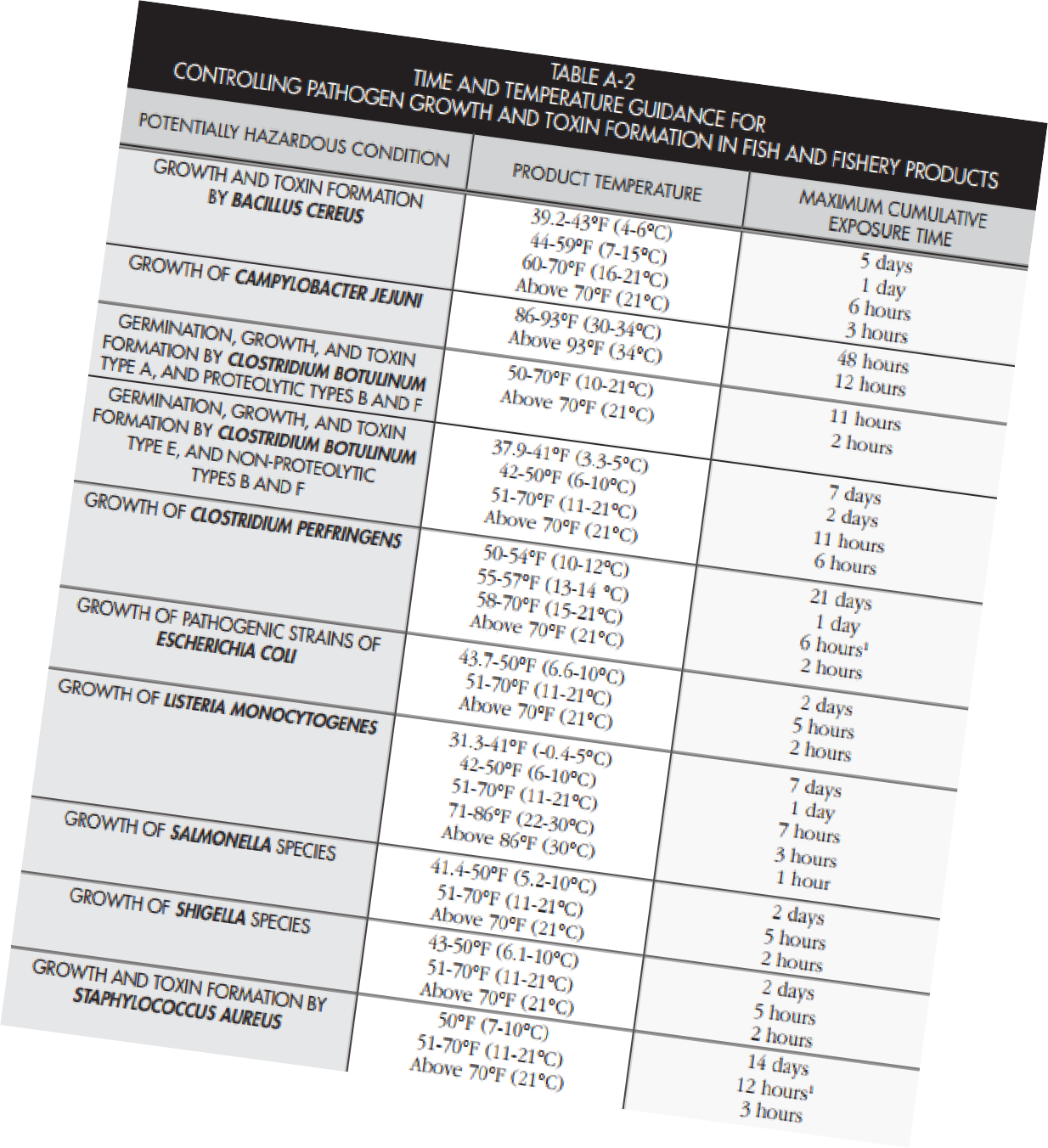 Helpful Sources:
FDA Guide-Appendix 4
141
Is the involved product safe ?
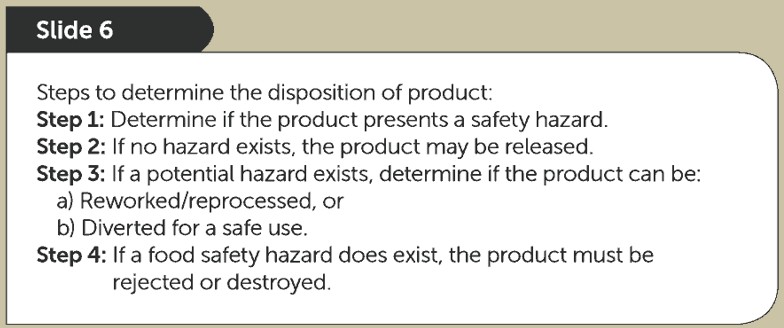 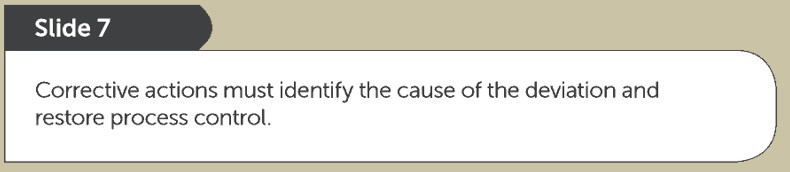 141
Using the FDA Guide for CA’s
Optional CA’s
FDA Guide Example
Chapter7, page 143


In some cases, the final  option to reject or destroy  product is more logical than  trying to produce evidence  for other options
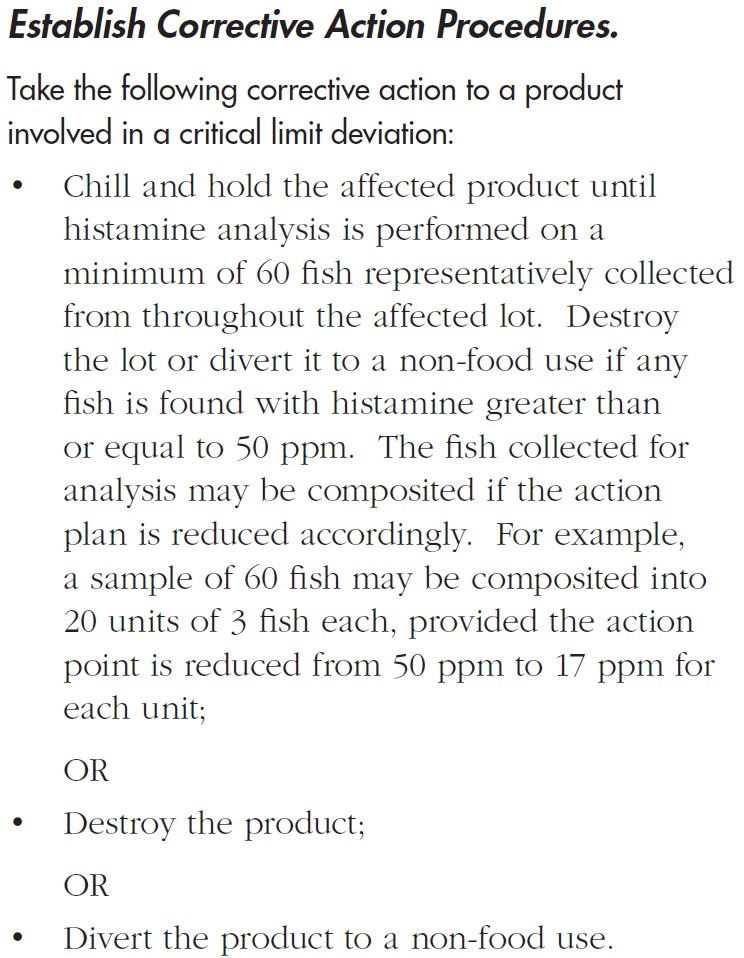 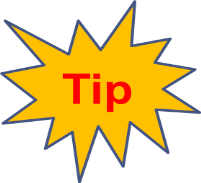 141
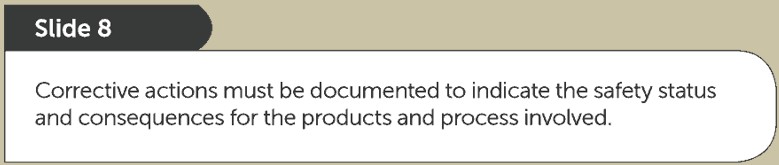 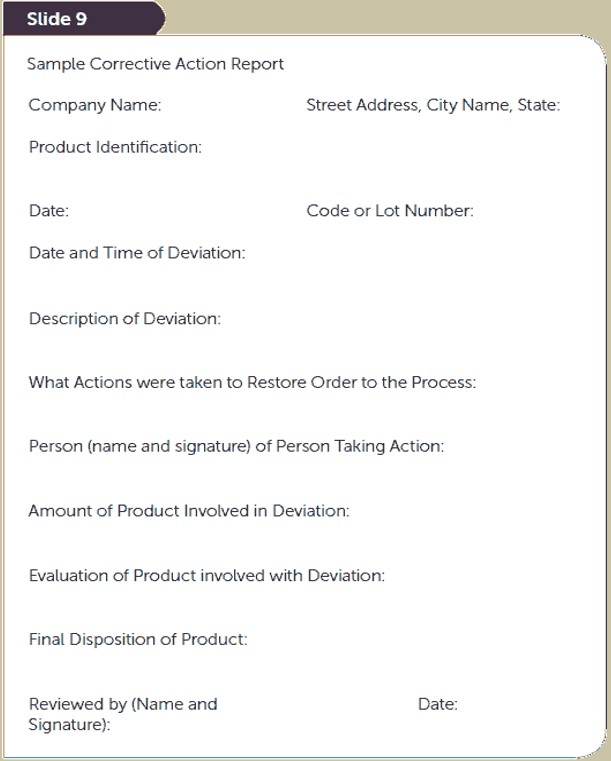 Information for  documenting  Corrective Actions
Page 127
141
Example Corrective Actions
see pages 128 -129
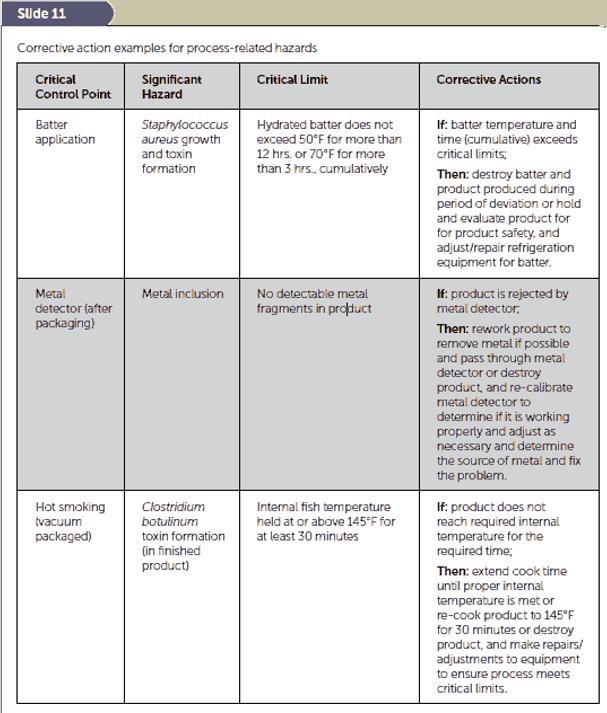 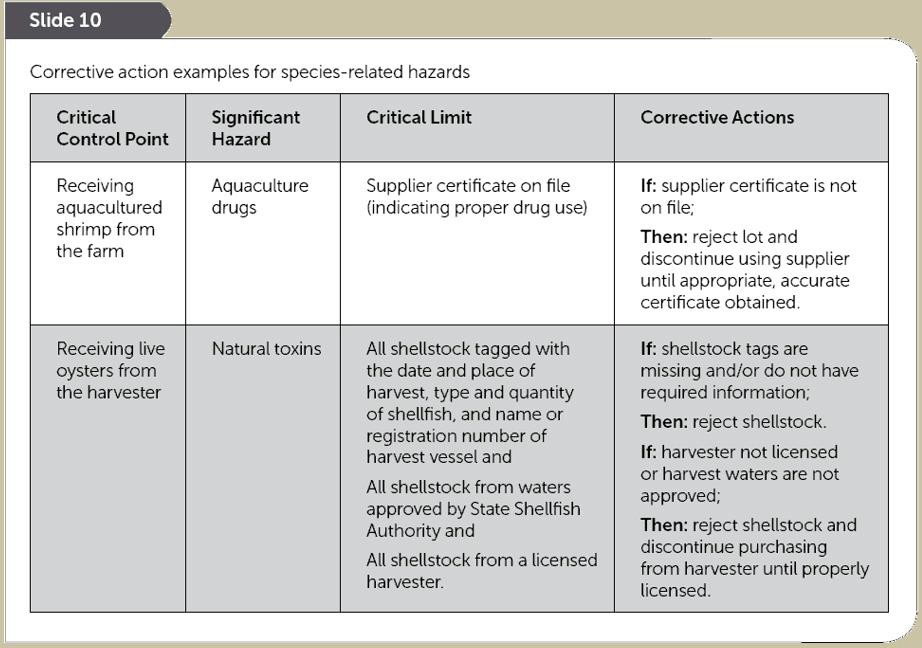 141
Corrective Actions for XYZ Seafood Company
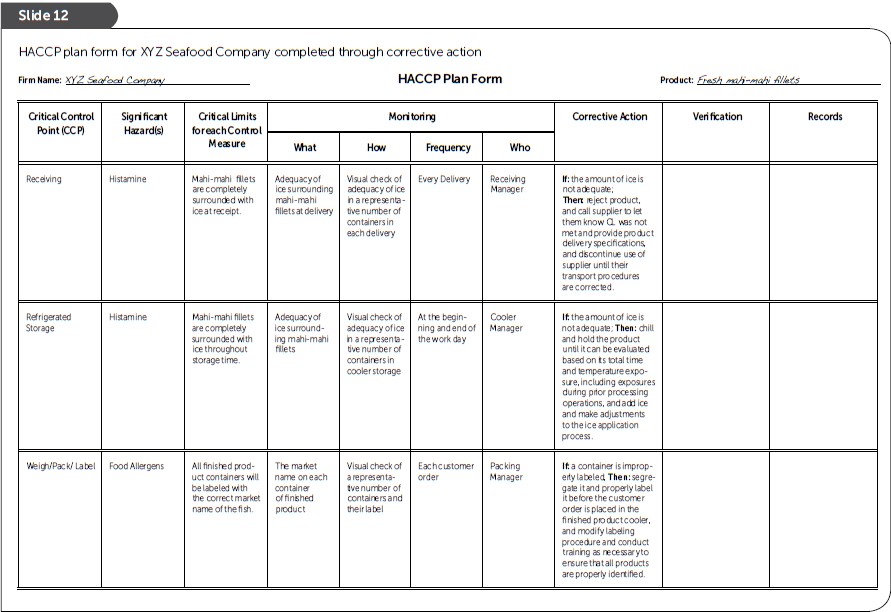 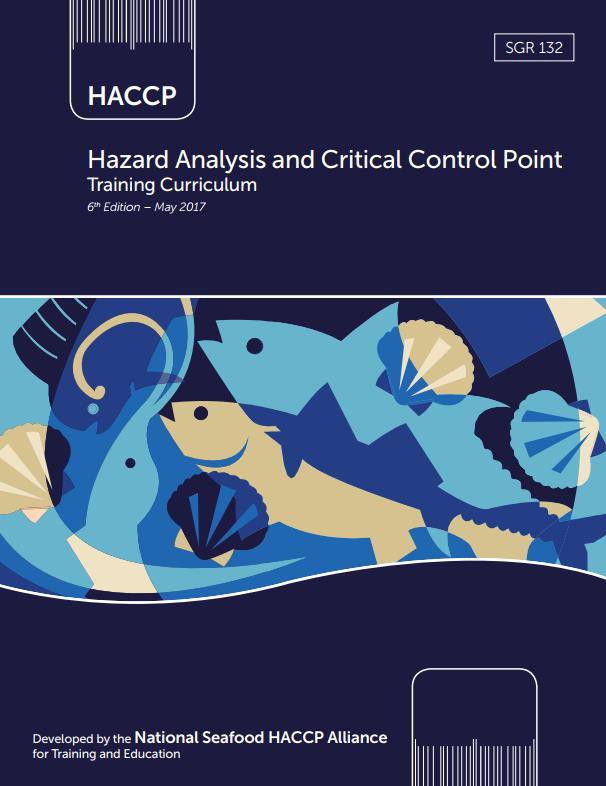 see page  138-139
141
Corrective Actions for XYZ Seafood Company
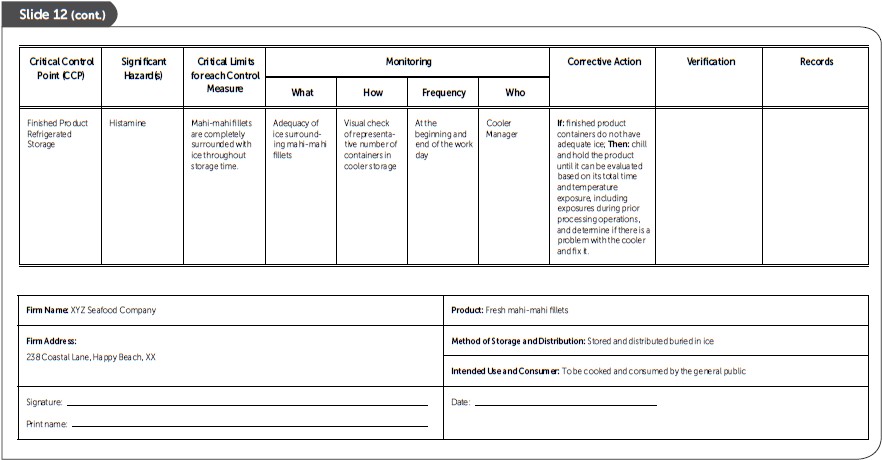 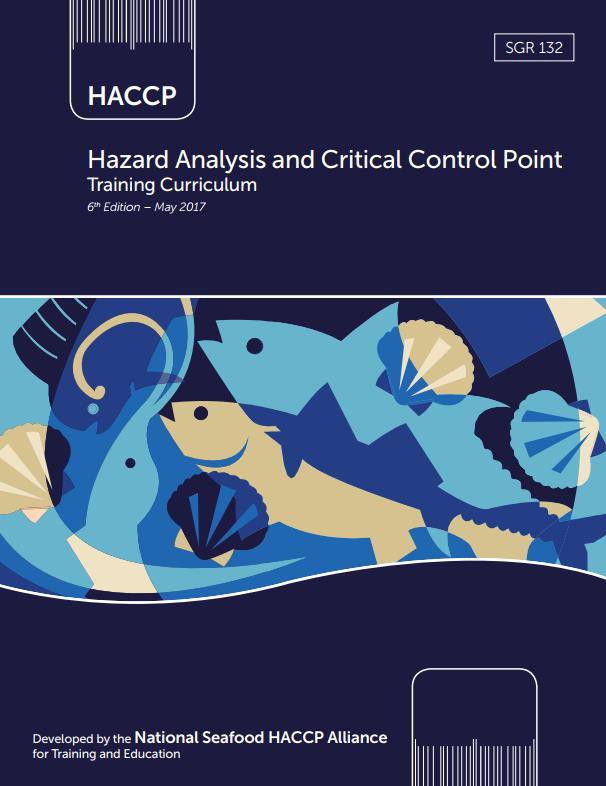 see page  138-139
141
End Chapter 9:	Principle 5
CORRECTIVE ACTIONS
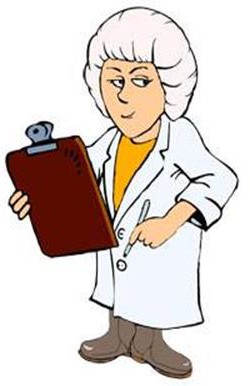 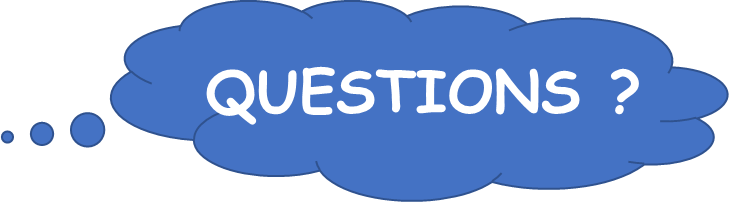 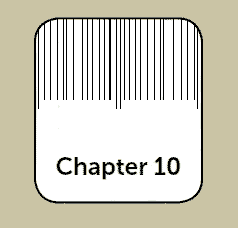 Principle 6:
Establish Verification Procedures
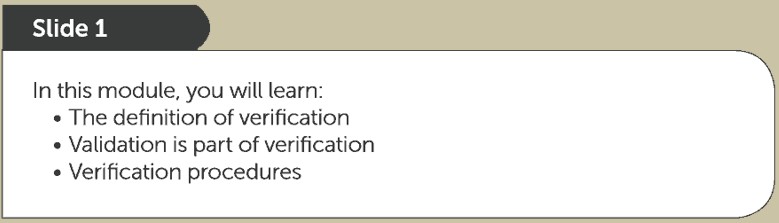 152
What is Verifications ?
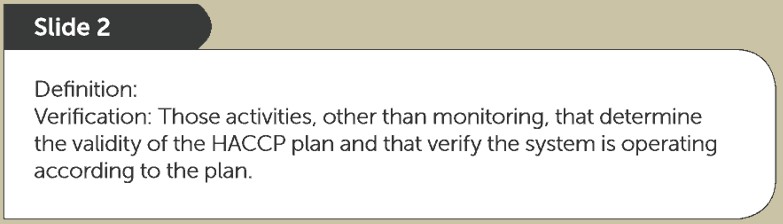 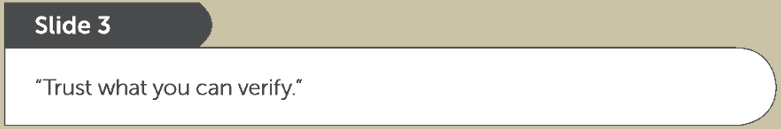 152
Various types of Verifications
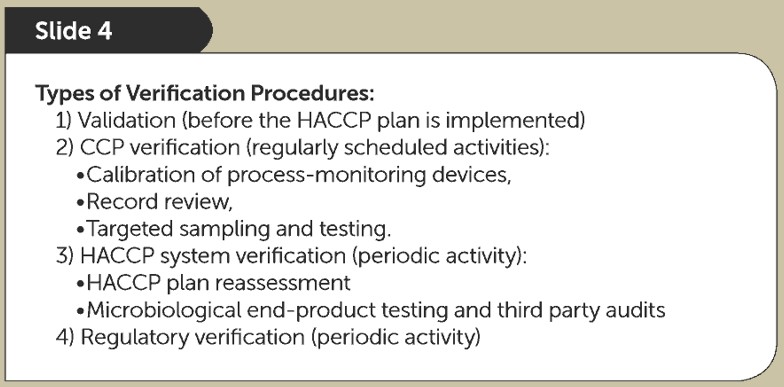 152
Validation ‘before’ operations
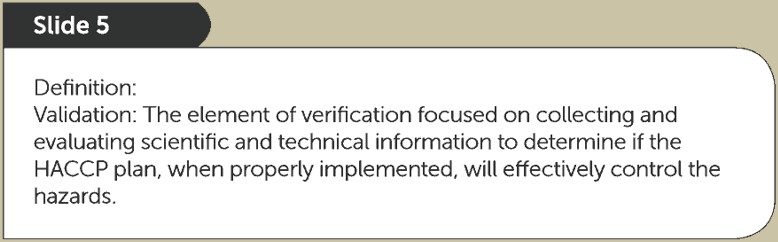 ‘Will it work’
152
Before operations…‘Validate the  HACCP controls and plan will work’
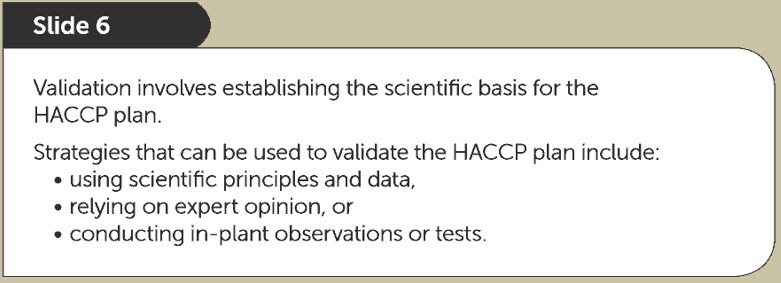 152
When to Validate
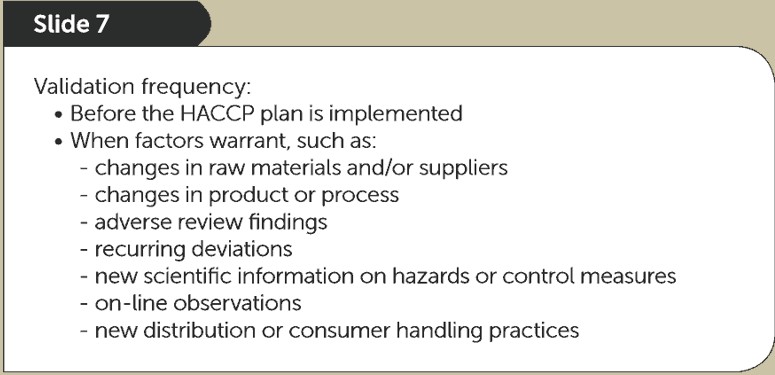 152
Verification ‘during’ operations
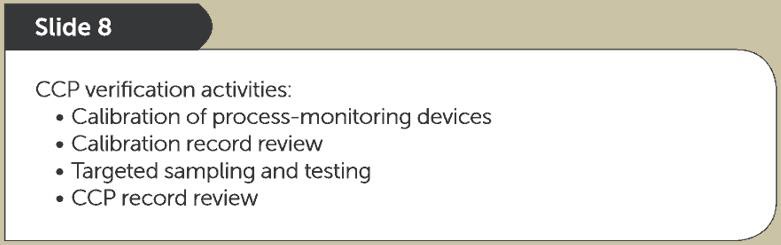 ‘Is it working’
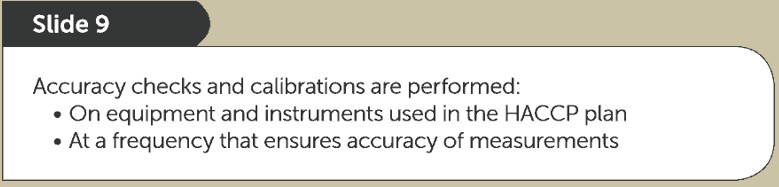 152
‘Is it working’ … see page 140
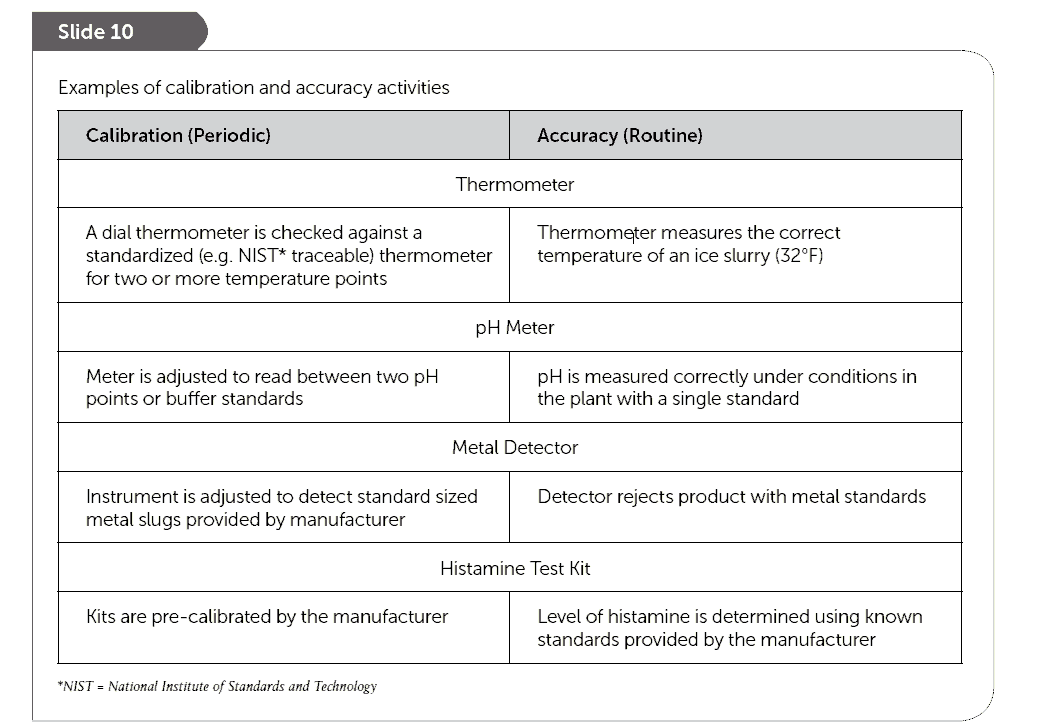 152
Record Accuracy and Calibration
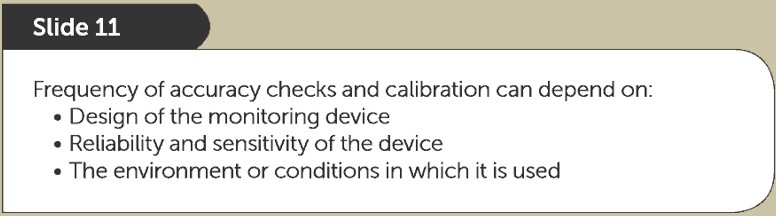 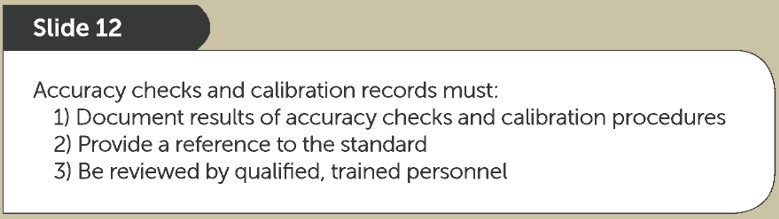 152
Verify through periodic testing
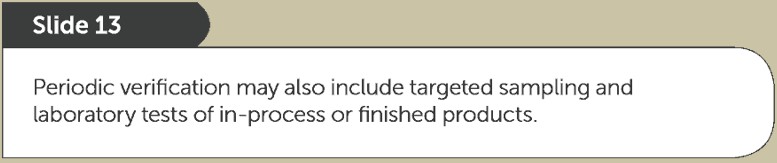 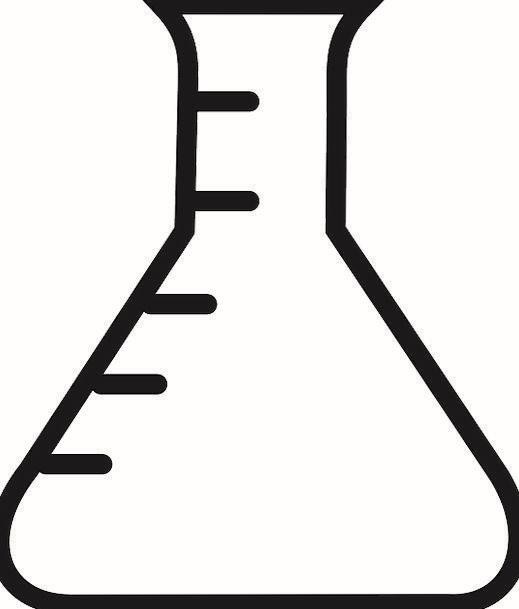 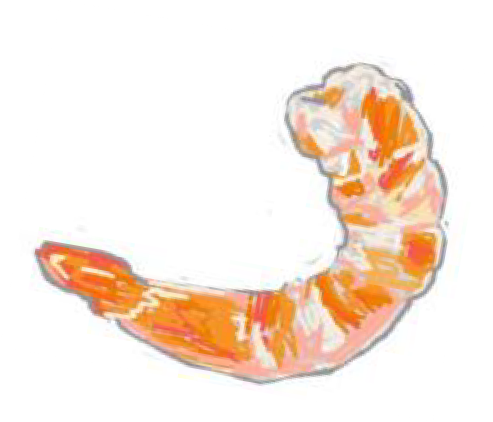 152
Must Review Monitoring and  Corrective Action Records
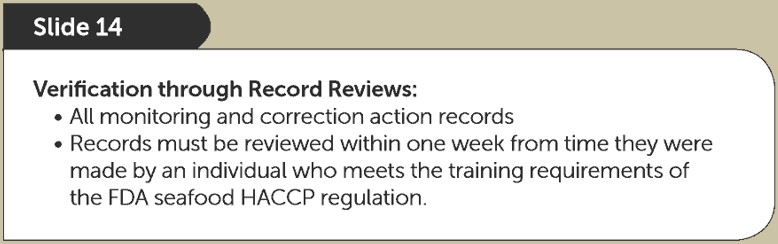 152
Total HACCP Program Verification
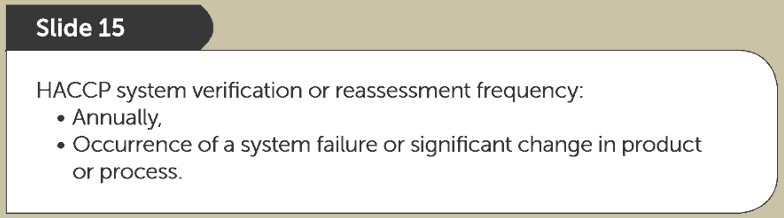 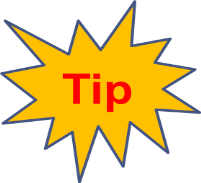 Requires a signature
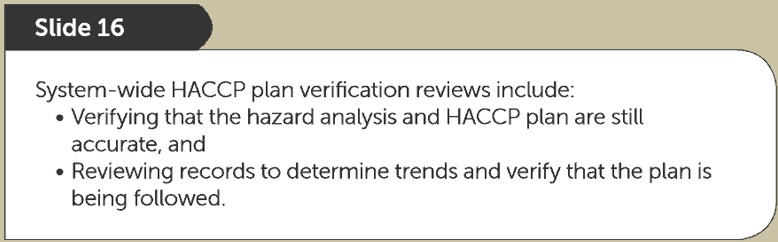 152
Total HACCP Program Verification
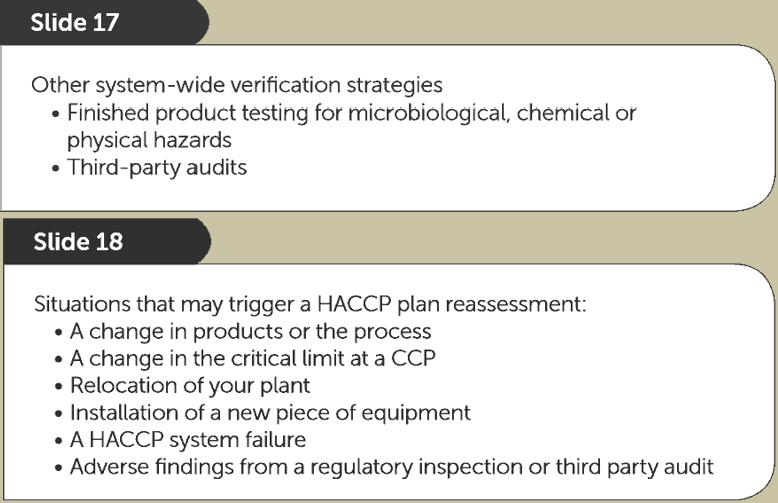 152
Ultimate Verification
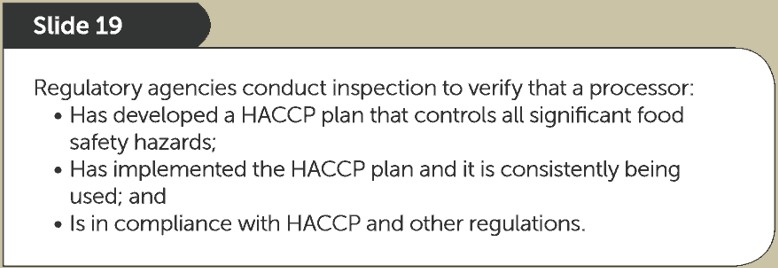 152
Verification Summary …
Pages 146-147
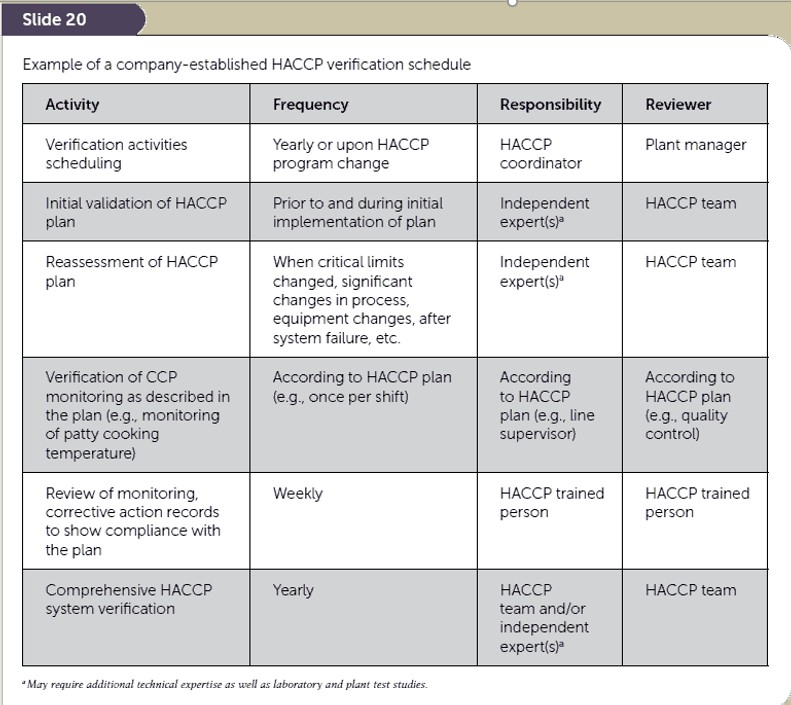 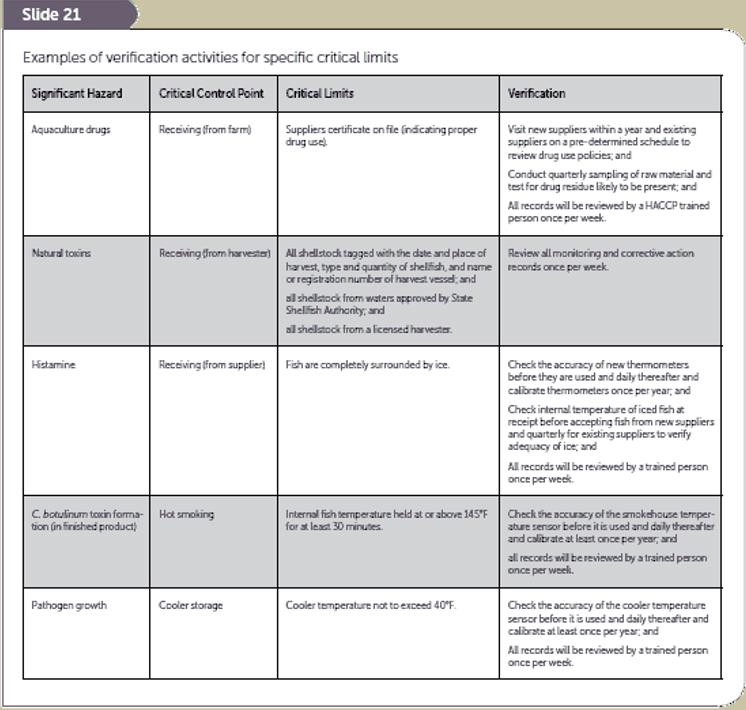 152
Verifications for XYZ Seafood Company
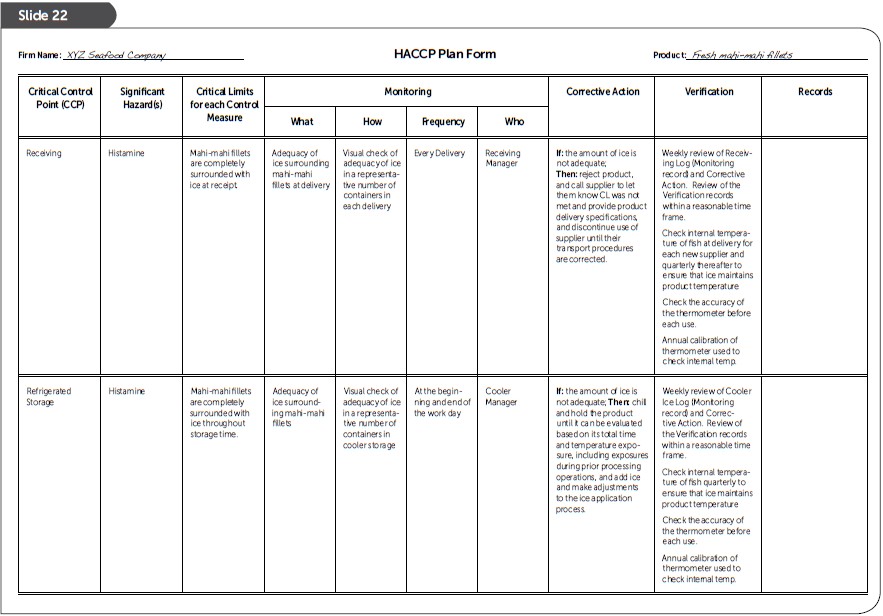 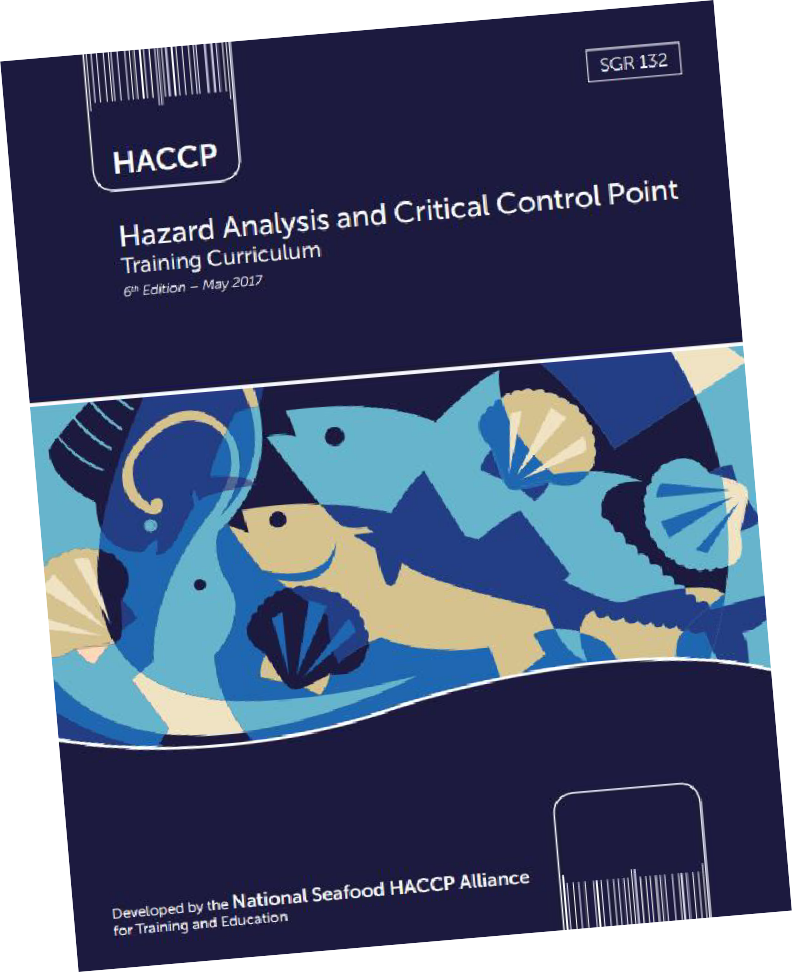 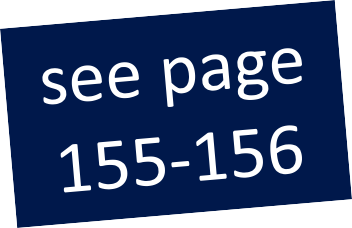 152
Verifications for XYZ Seafood Company
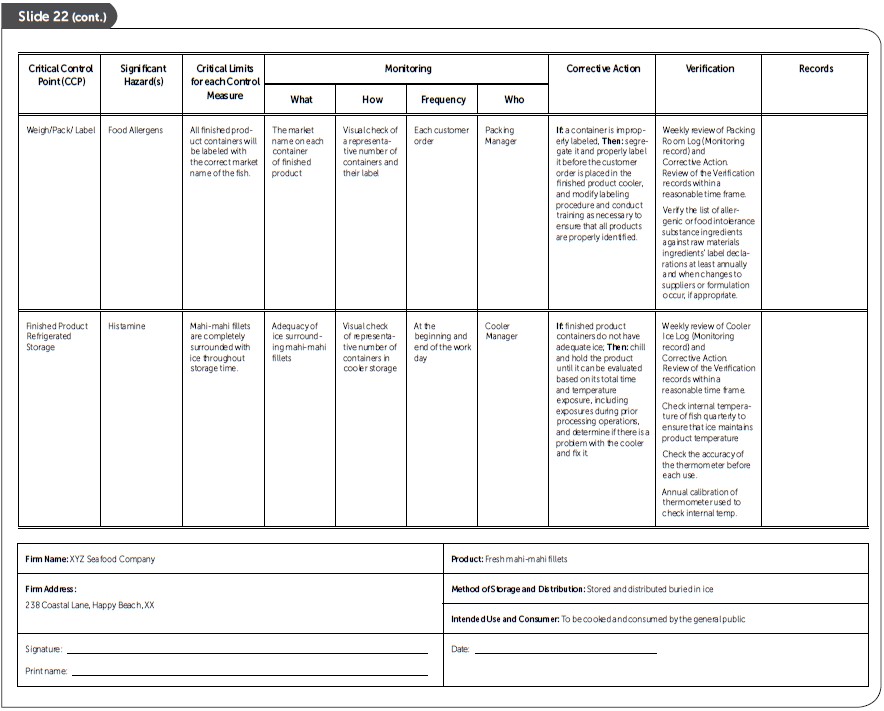 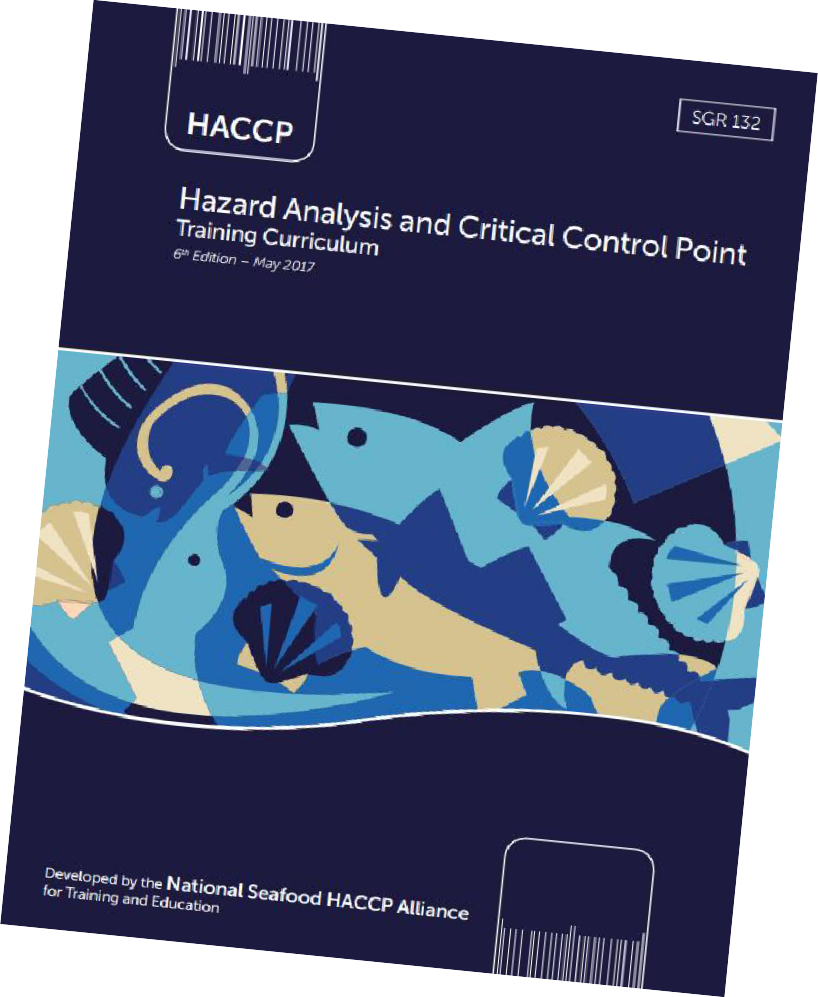 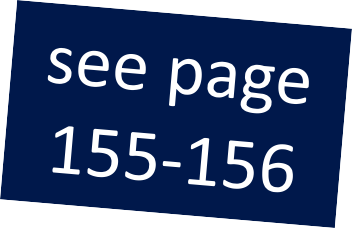 End Chapter 10:	Principle 6
VERIFICATIONS
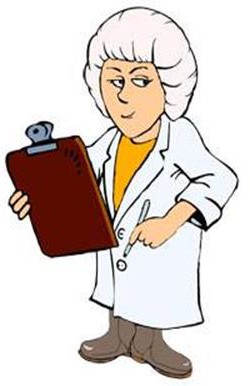 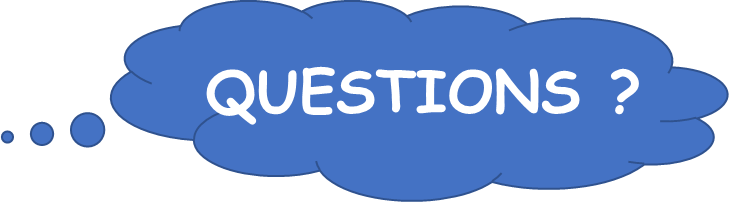 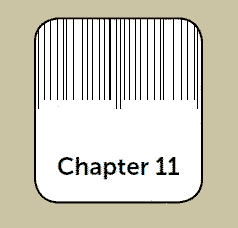 Principle 7:
Record-Keeping Procedures
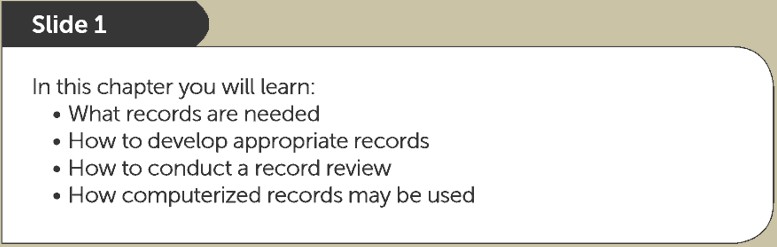 170
Records support the HACCP Program
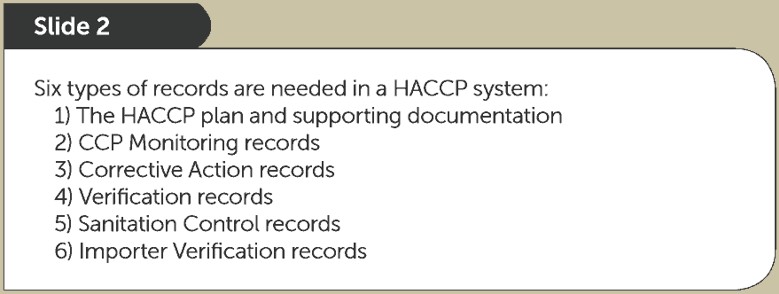 Required  Records
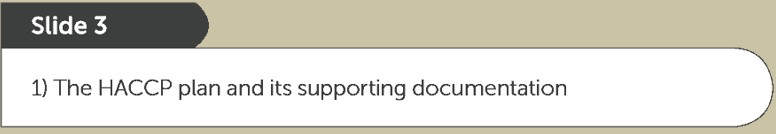 170
Recommended and Required Records
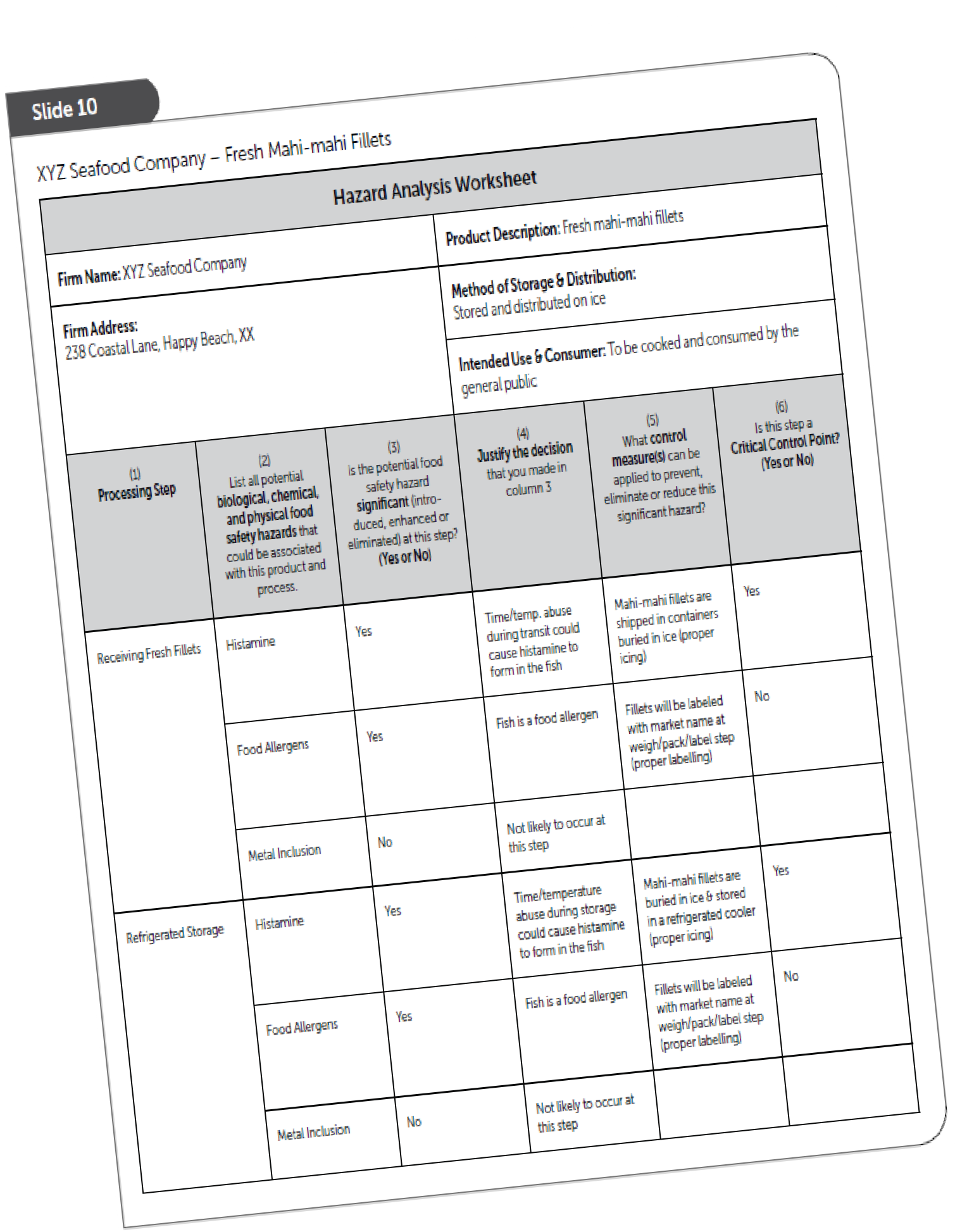 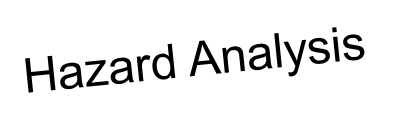 HACCP Plan
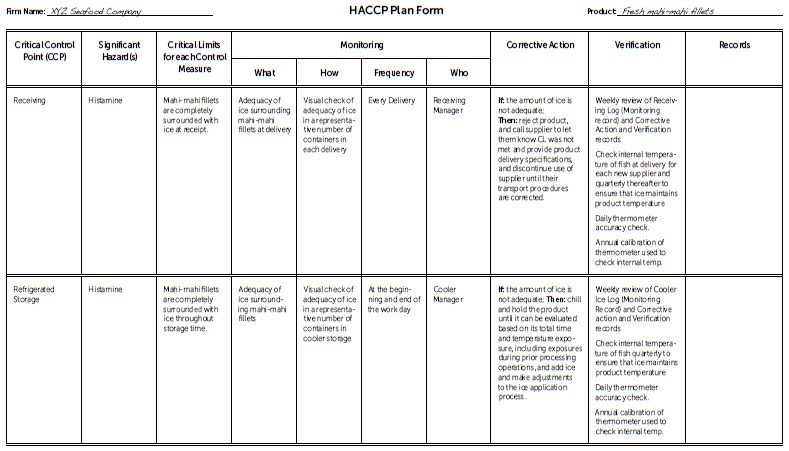 REQUIRED
170
Additional Record support for HACCP
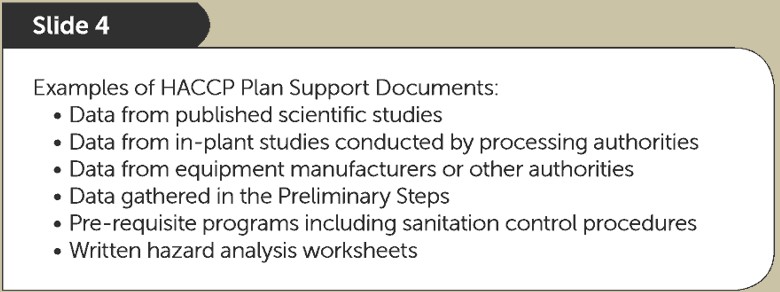 170
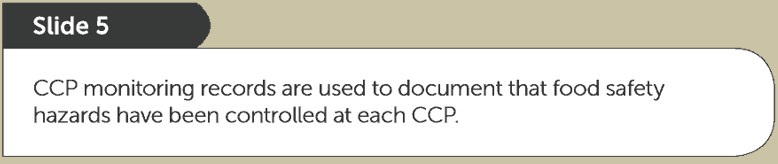 Required information  on required records
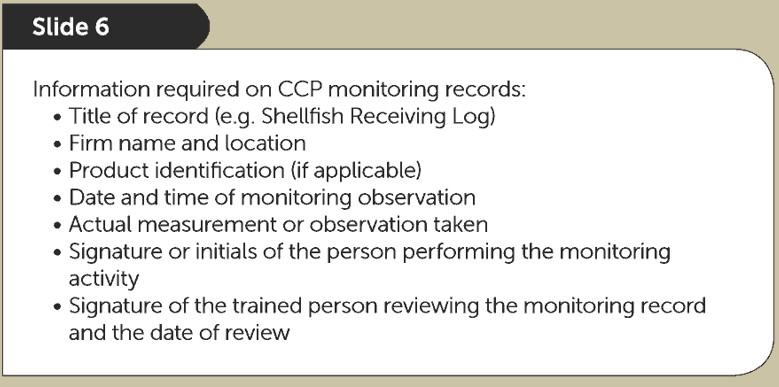 170
Example Monitoring Records
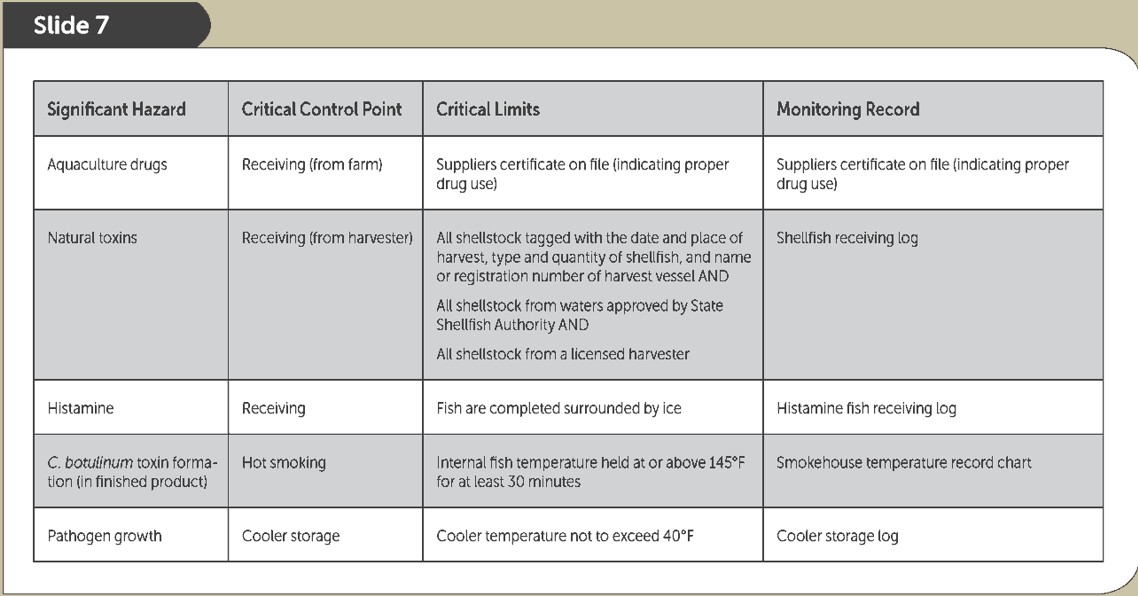 170
Example Monitoring Records …
Pages 161-163
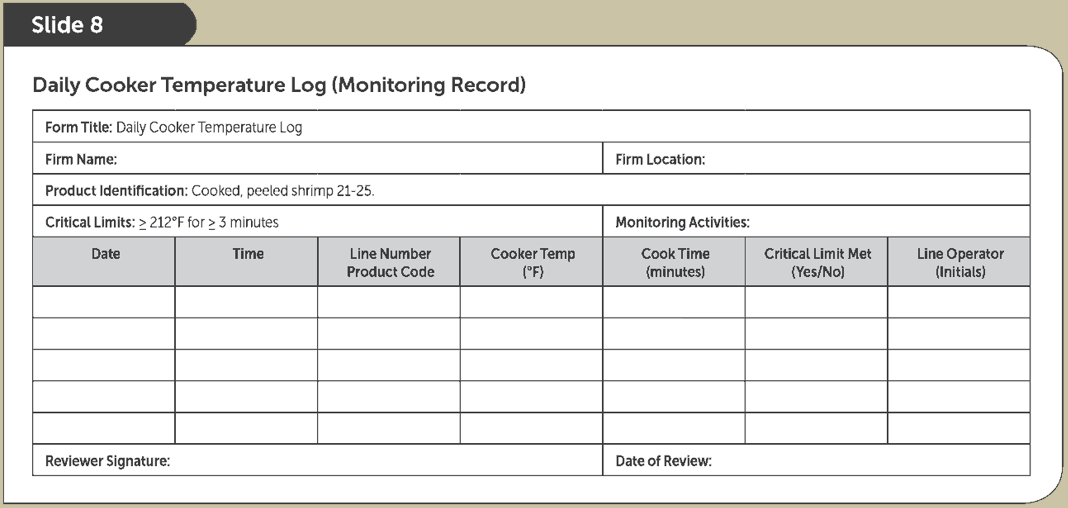 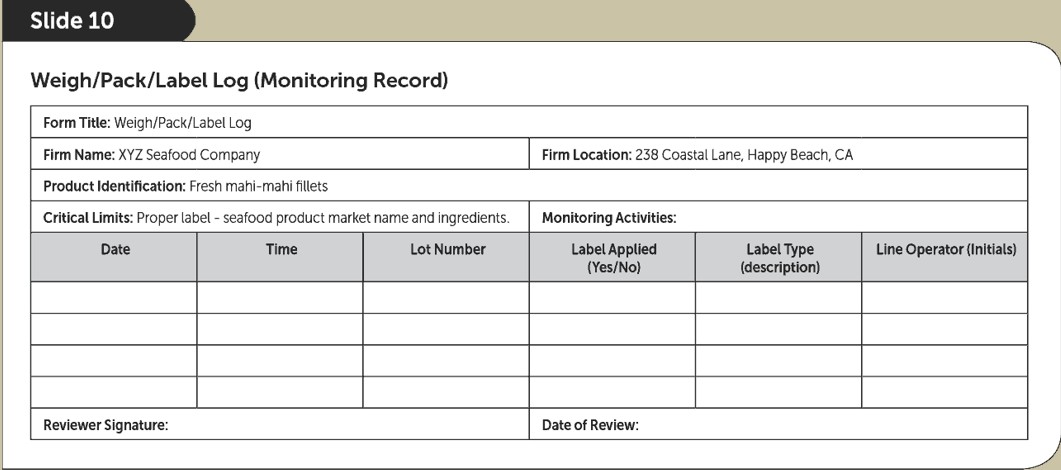 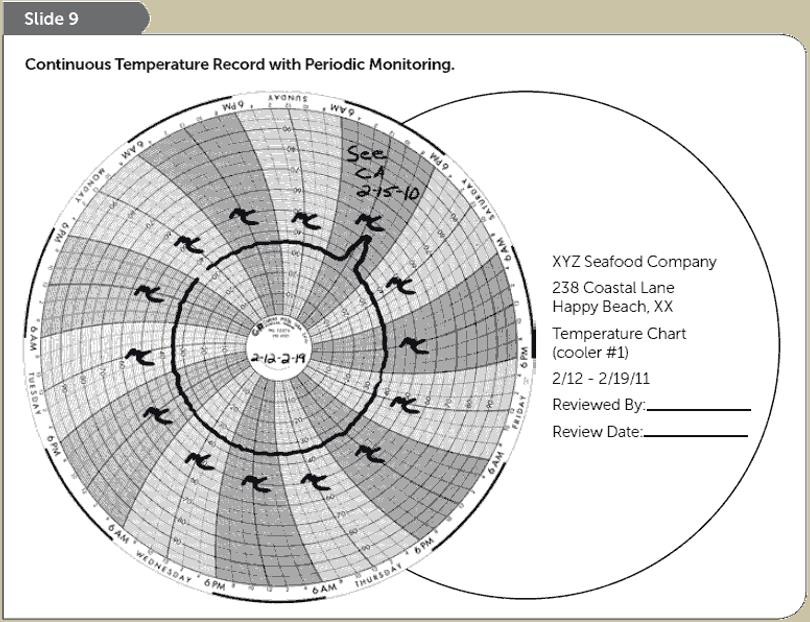 170
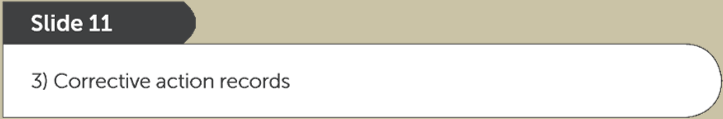 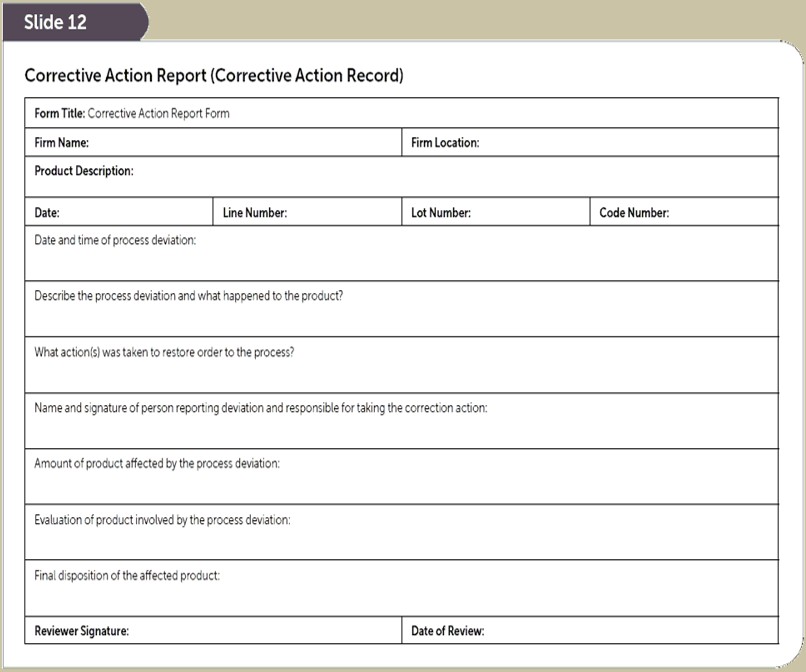 Information for  CA records
…
Pages 163-164
170
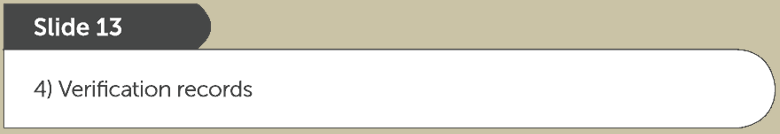 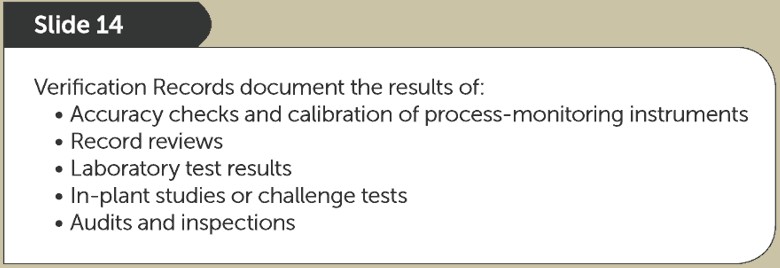 170
Additional Record Examples … Pages 161-163
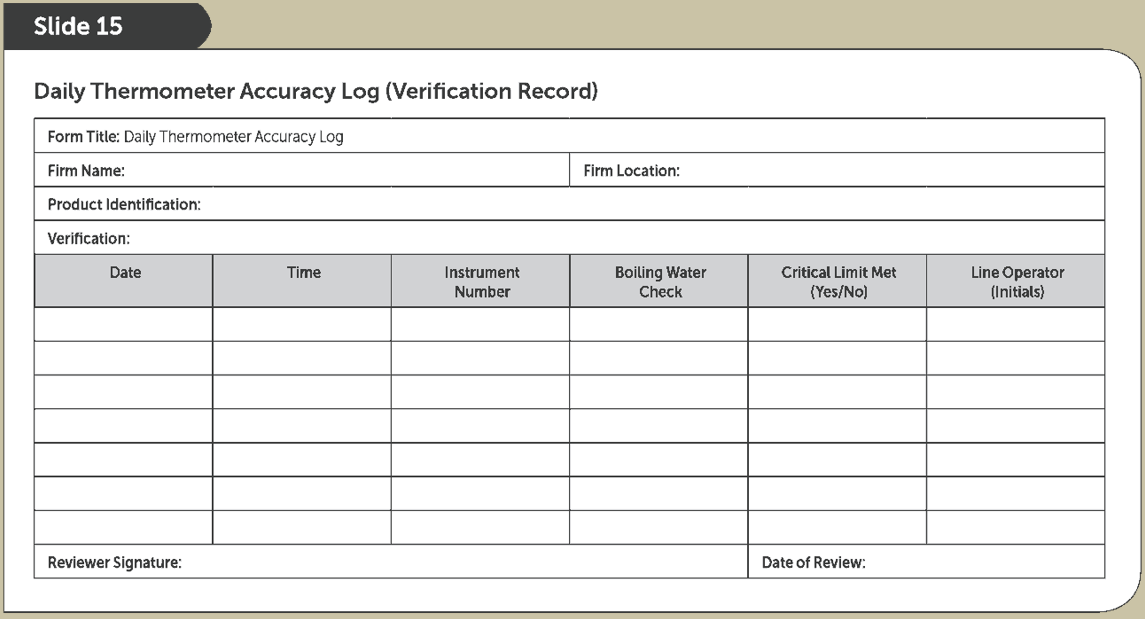 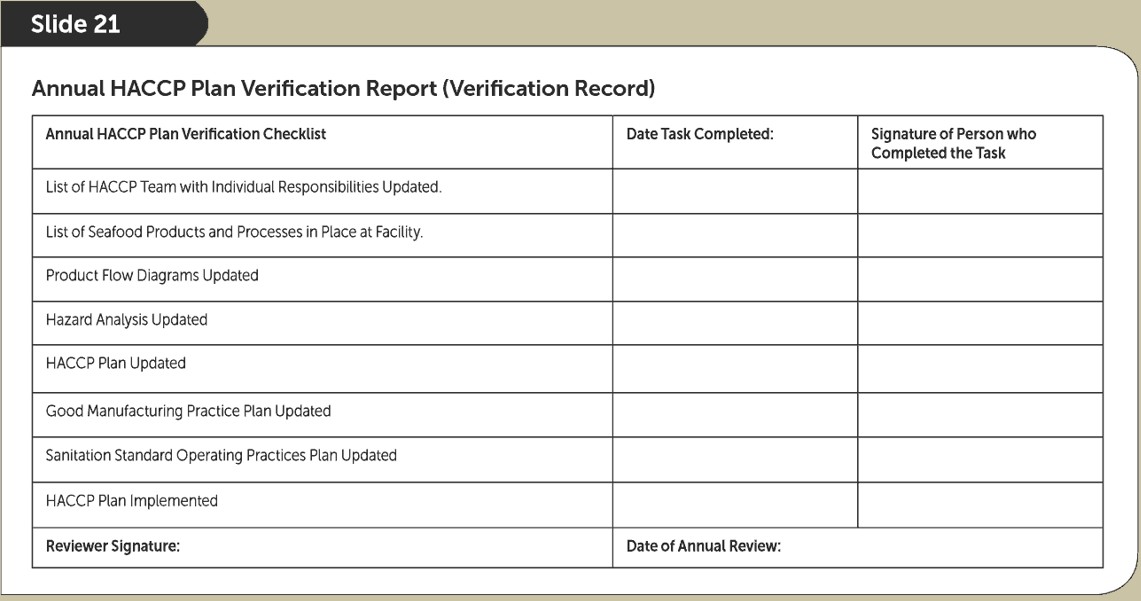 170
Do Not Forget Records  for required SCP monitoring
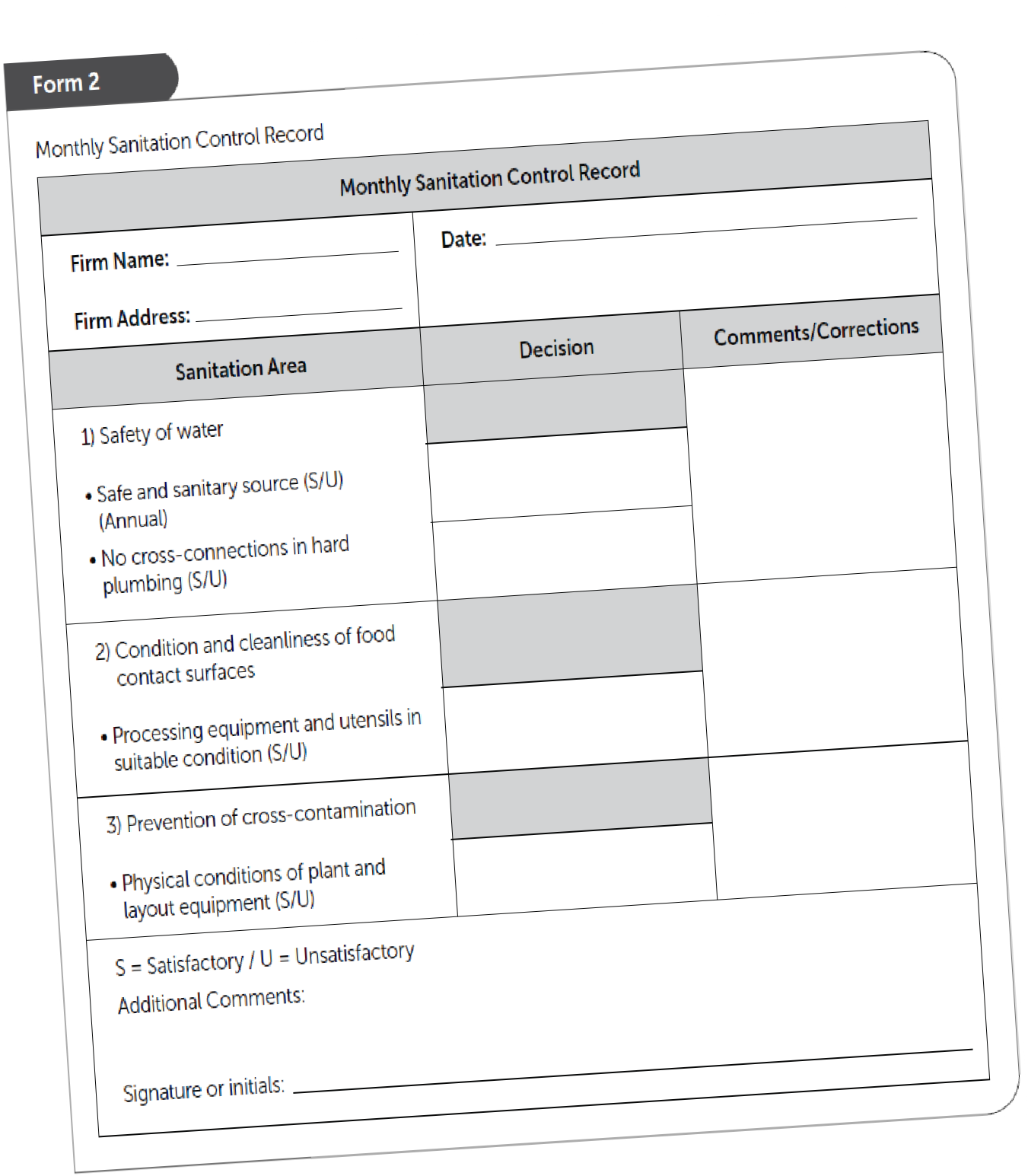 Remember SCP records  for the 8 Key  Sanitation Conditions
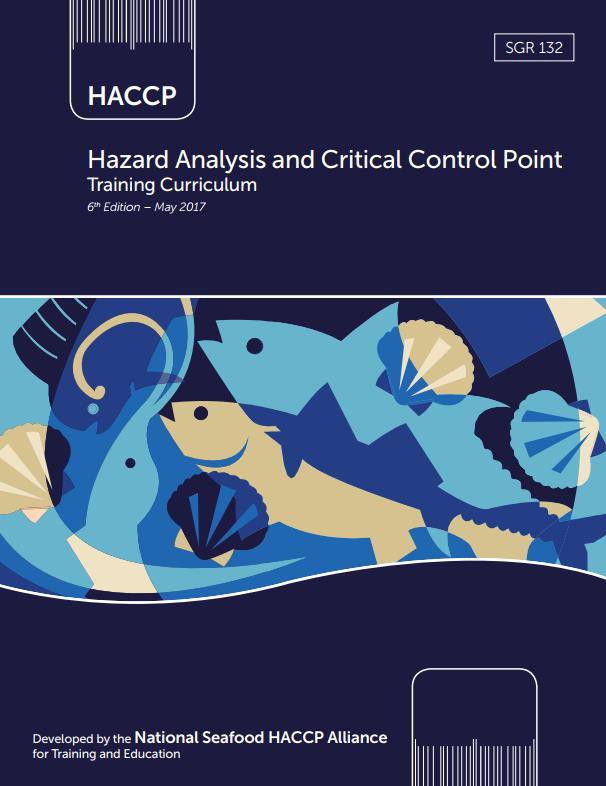 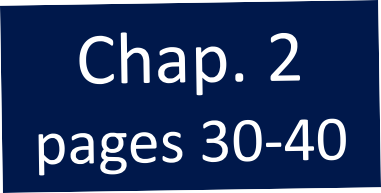 170
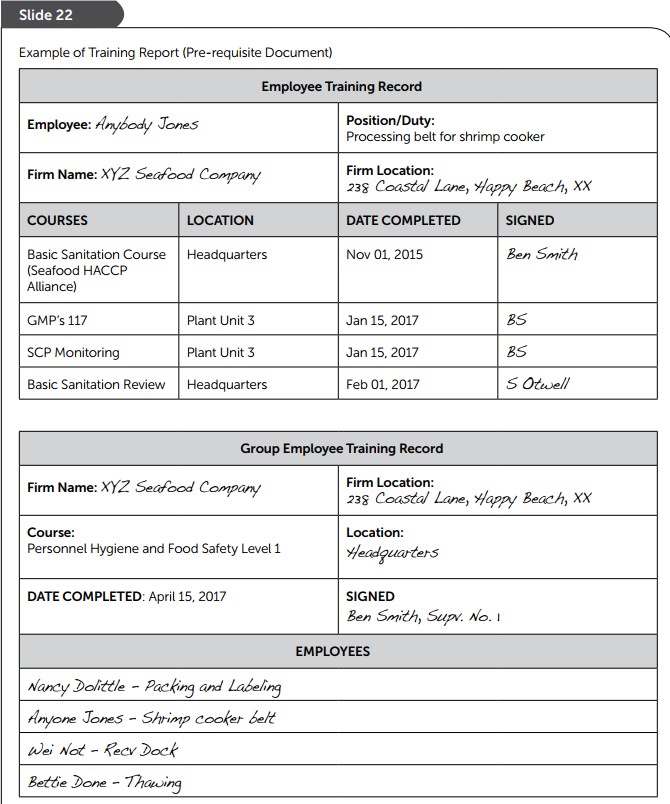 Do Not Forget  Employee  Training Records  in GMP’s 117
Page 171
170
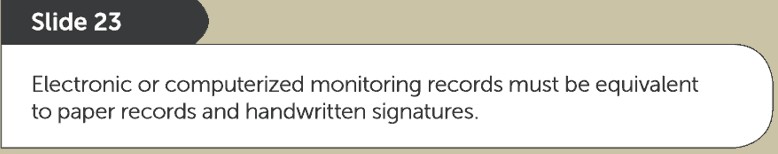 Computer Recordkeeping
IF
allowed …
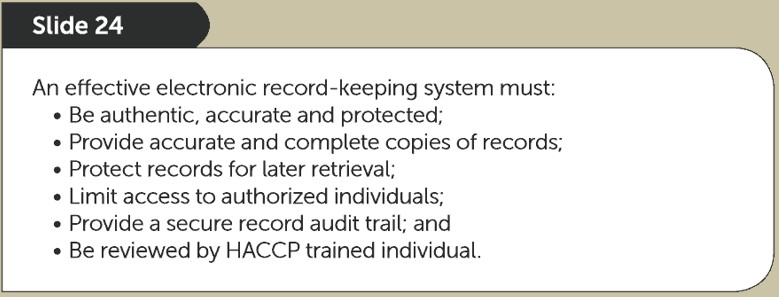 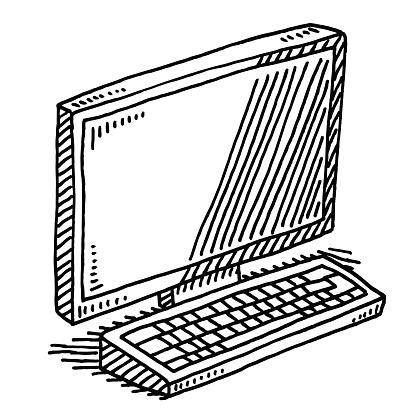 170
Records for XYZ Seafood Company
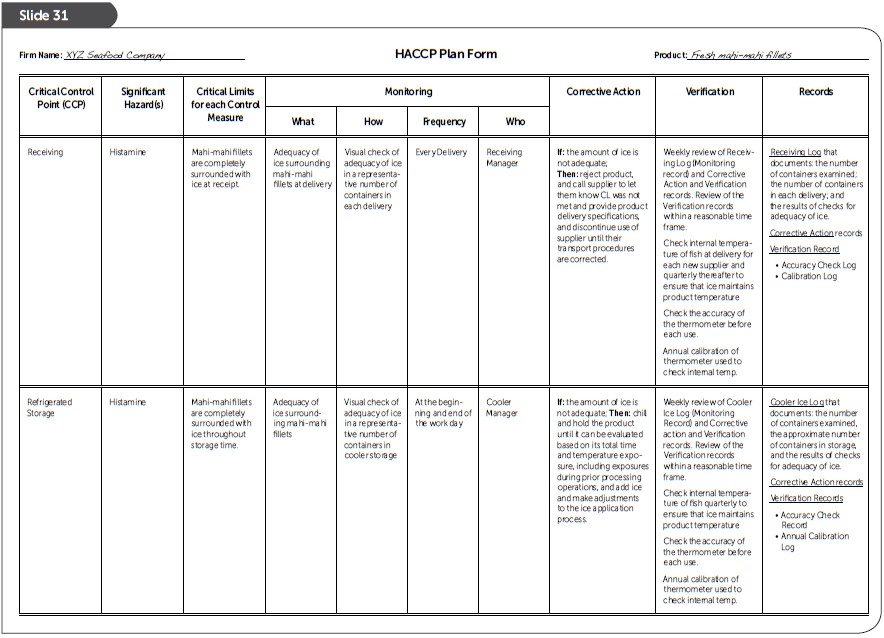 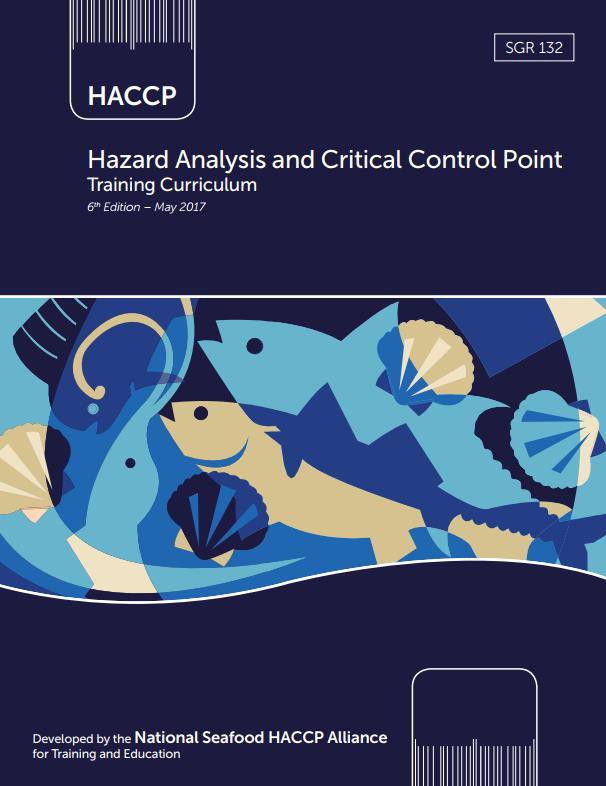 see pages  179 -180
170
Records for XYZ Seafood Company
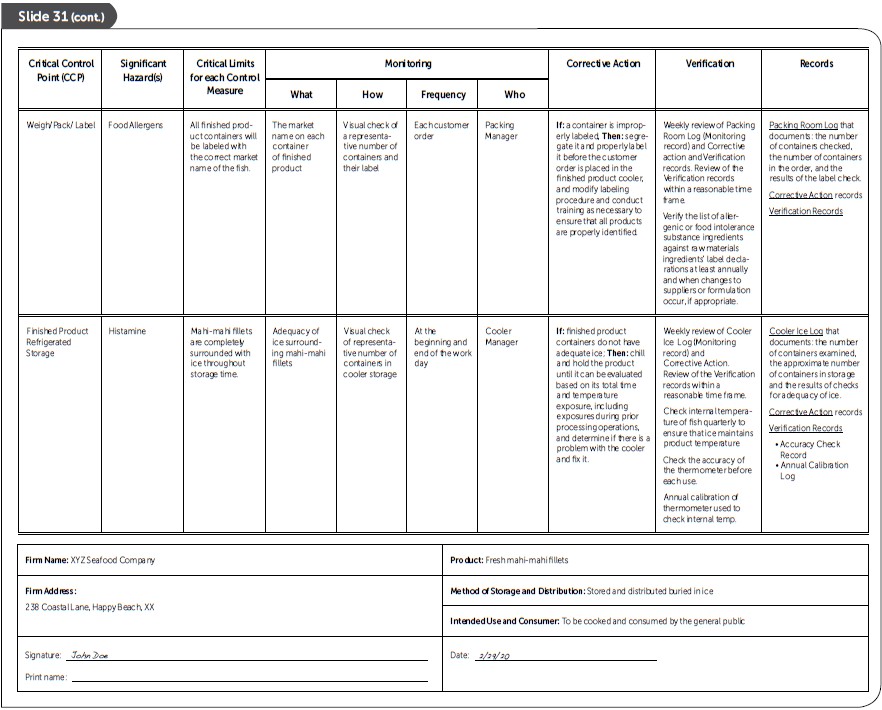 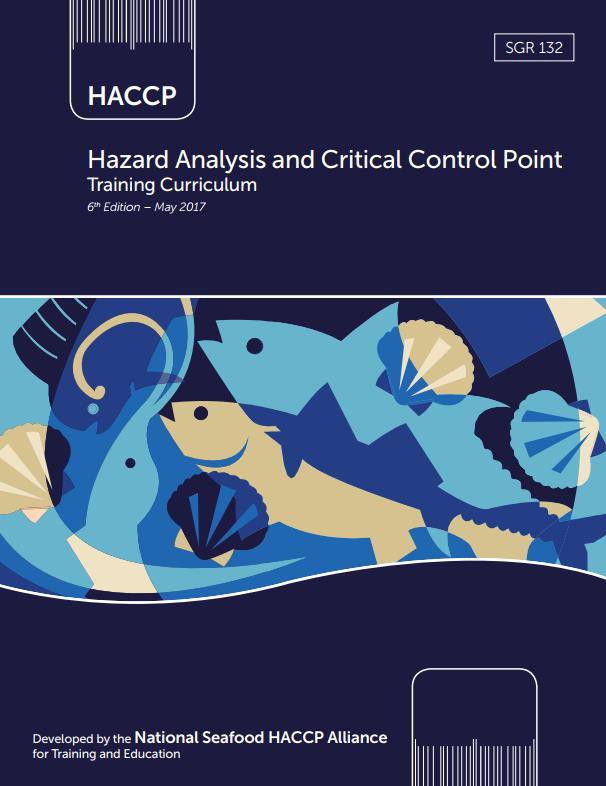 see pages  179 -180
170
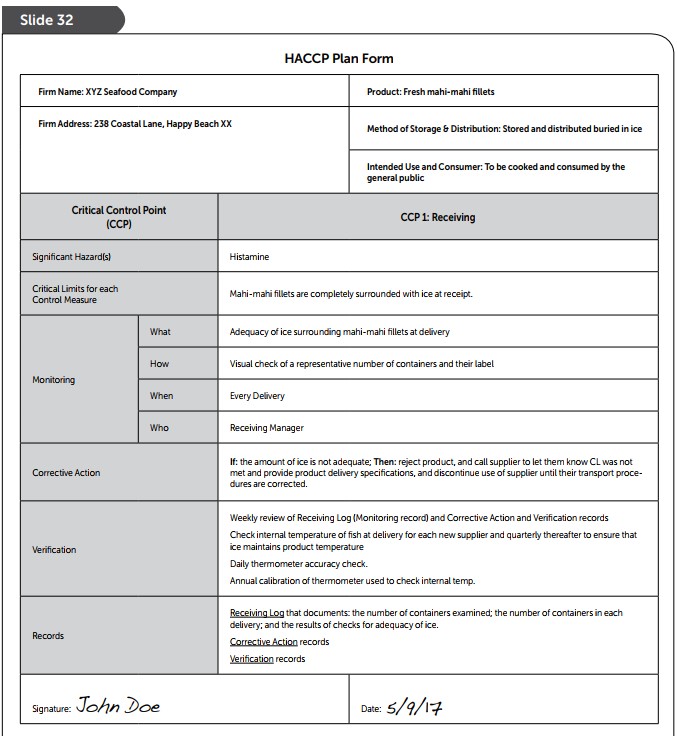 SPECIAL NOTE
The HACCP Plan form  can be used in portrait  format which can be  more convenient
XYZ Seafood Company
Pages 181-184


Blank forms are  in Appendix 2
170
End Chapter11:	Principle 7
Record-Keeping


Are ya done !
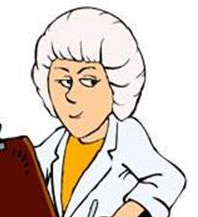 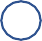 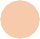 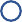 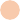 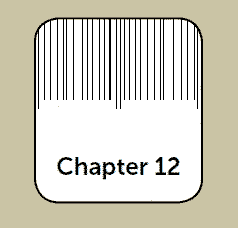 The Seafood HACCP Regulation
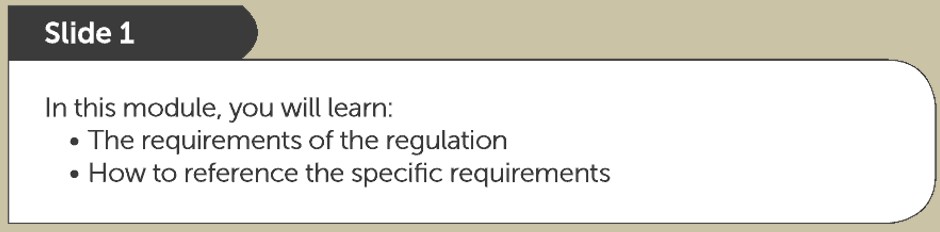 187
Copies of the Official Published Regulation
21 CFR Part 123 Seafood HACCP Regulation
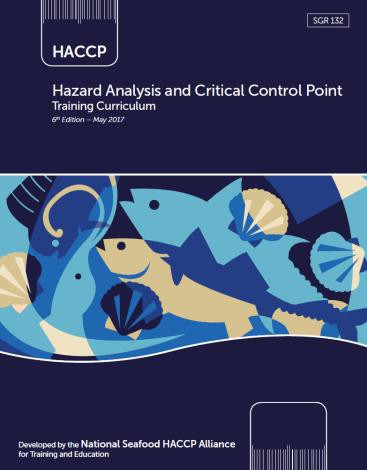 SHA Training Manual
Appendix 1 (p. 205)


FDA Guide
Appendix 8
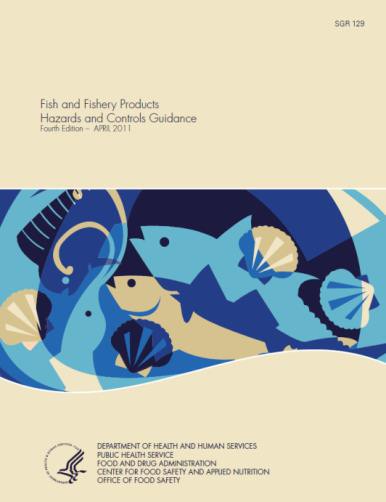 Stay aware for  periodic additions
Tip
187
Regulation Outlined in Parts
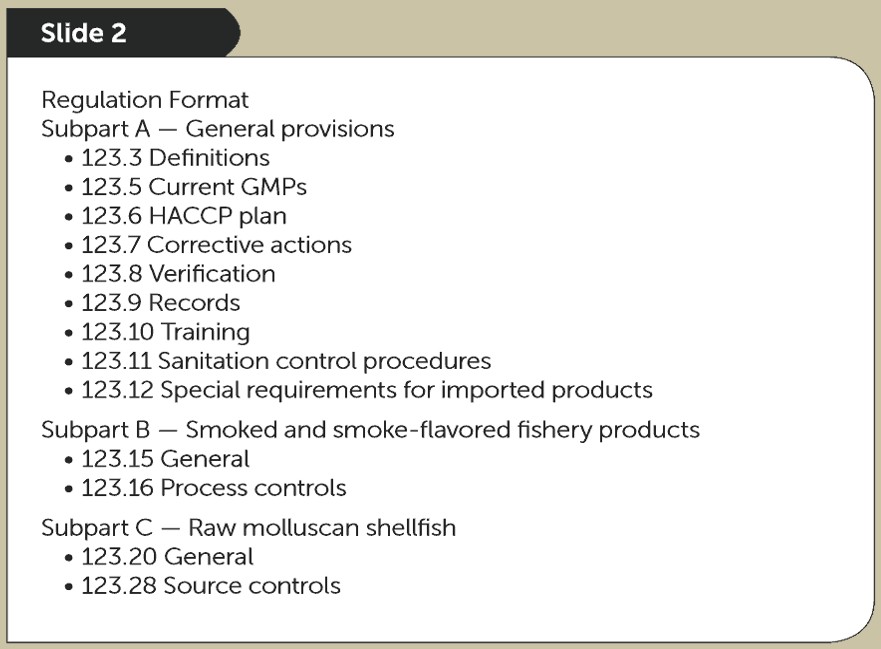 187
Key Definitions in the Regulation
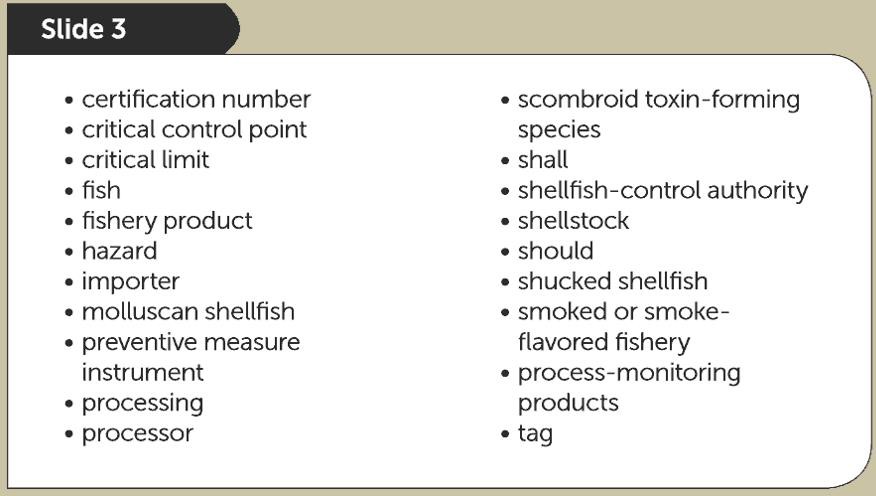 187
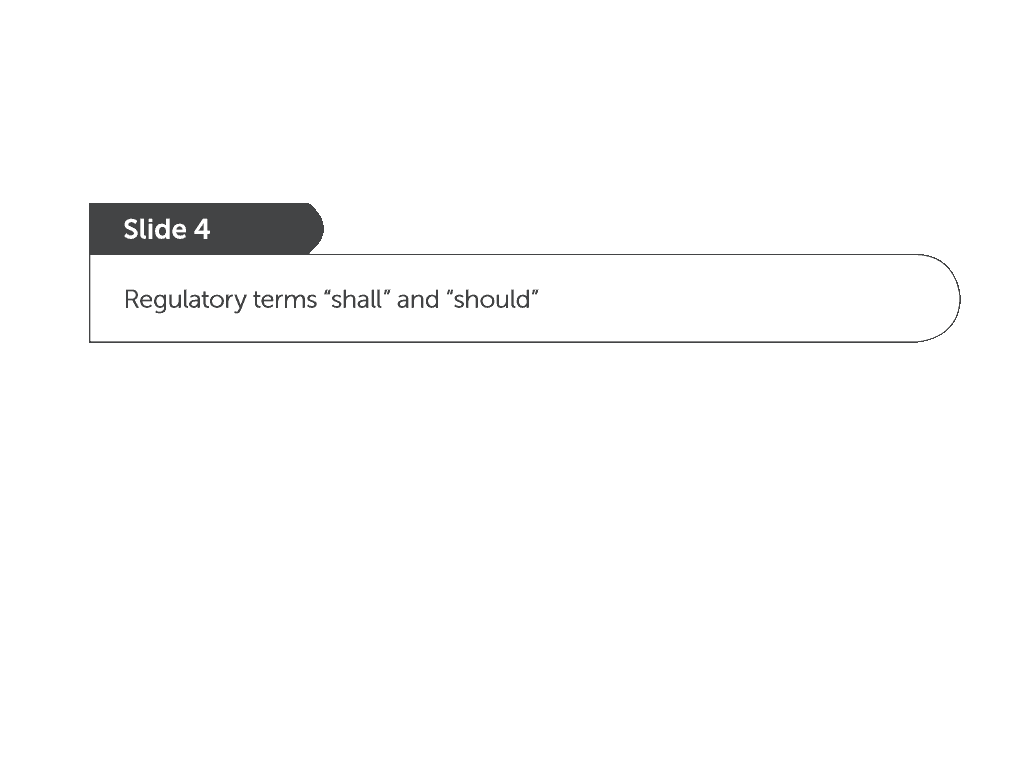 Key Definitions in the Regulation
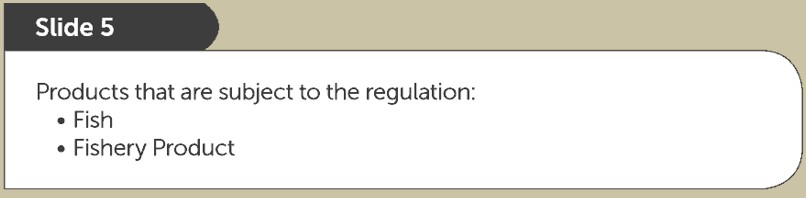 187
Who must comply ?
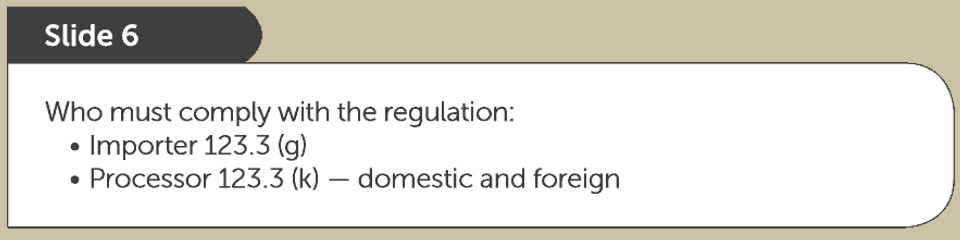 187
Define Processing
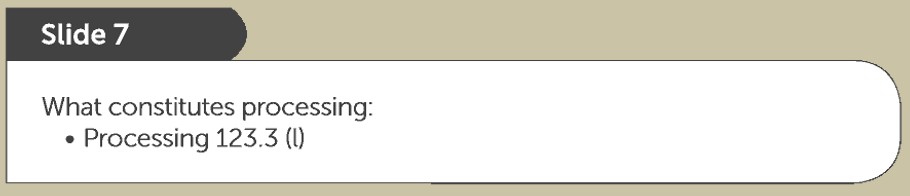 187
Regulation does not apply to:
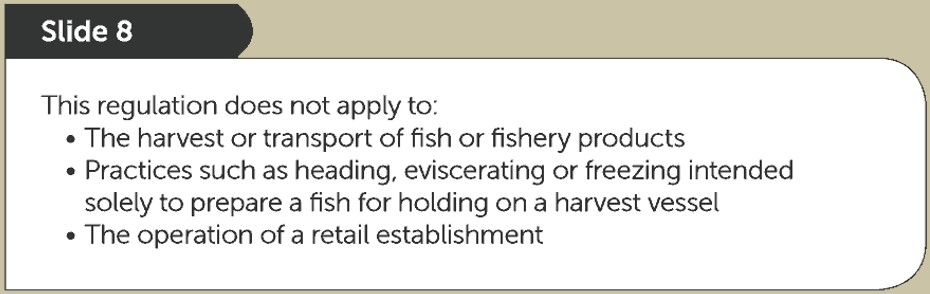 187
Foundation for the Regulation
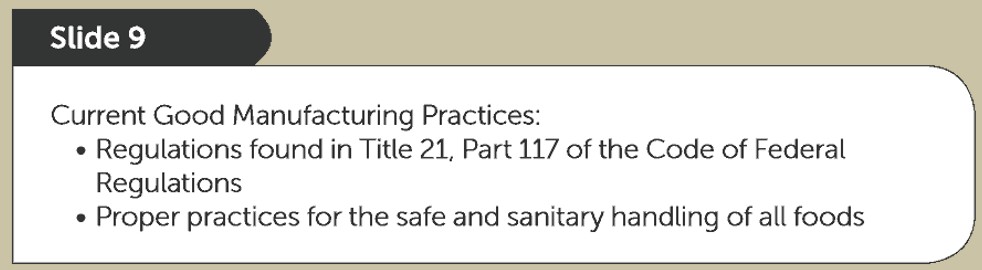 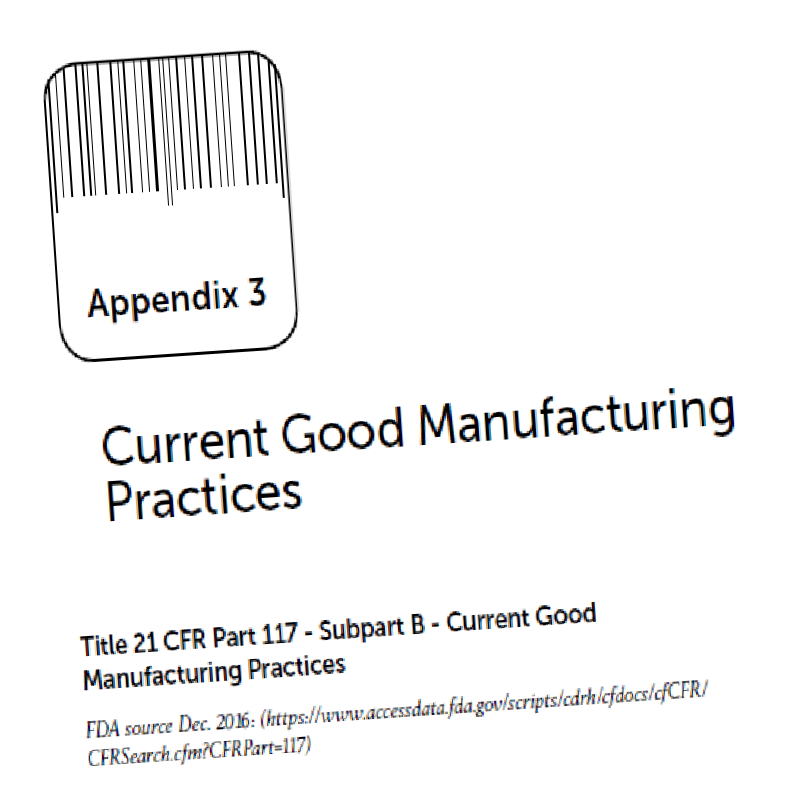 Copy of the current GMP’s Part 117

Appendix 3, Page 235
187
Determine hazards likely to occur…
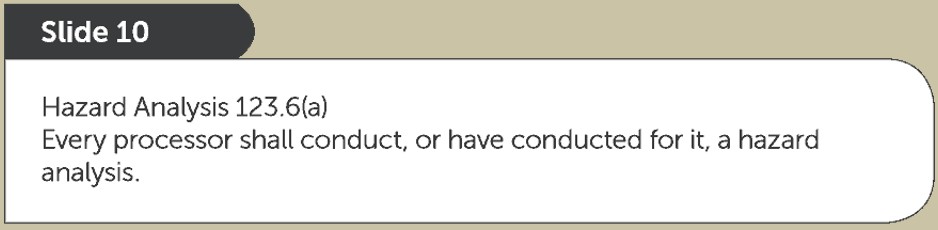 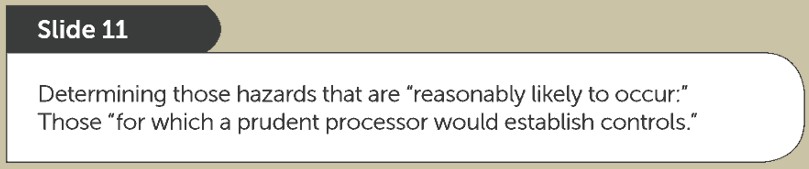 187
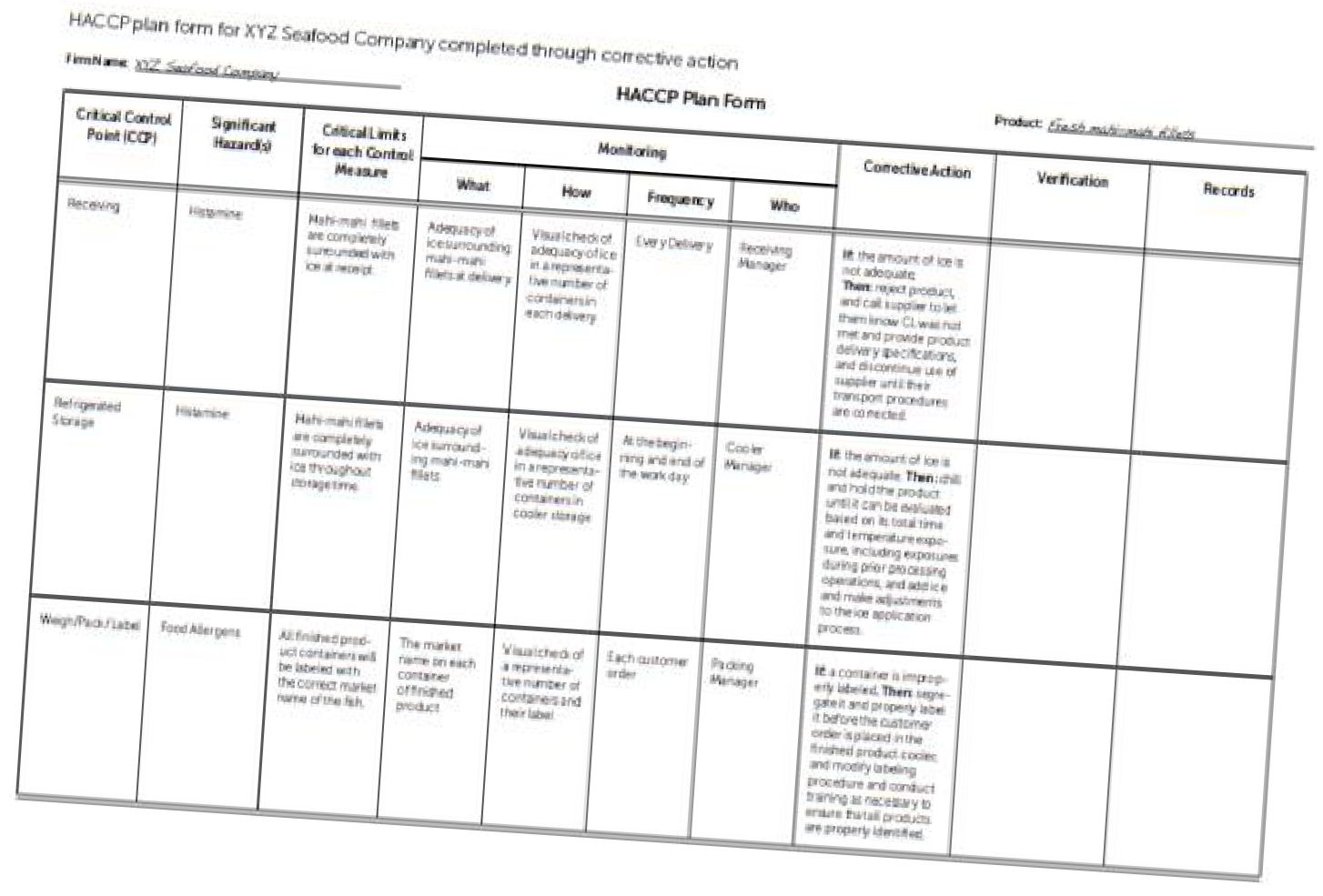 Written HACCP plans …
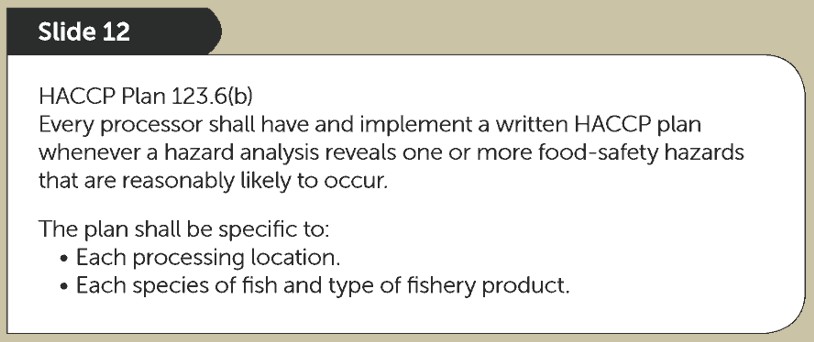 187
HACCP plans ‘shall’ contain …
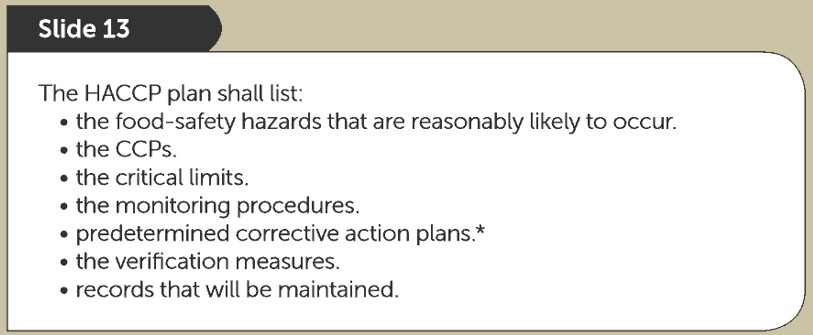 187
HACCP plans ‘shall’ be  signed and dated …
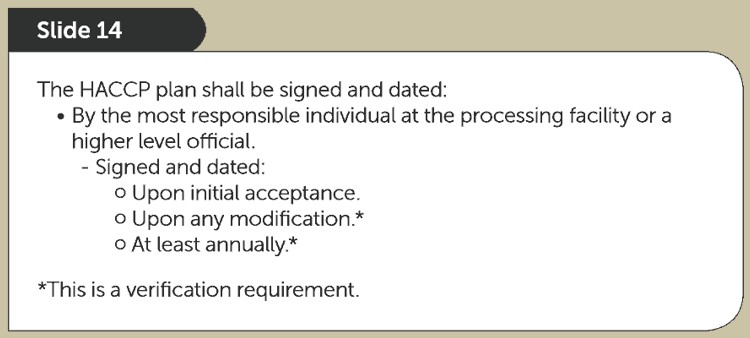 187
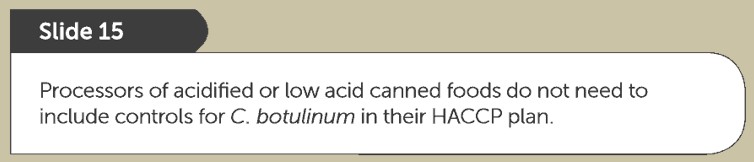 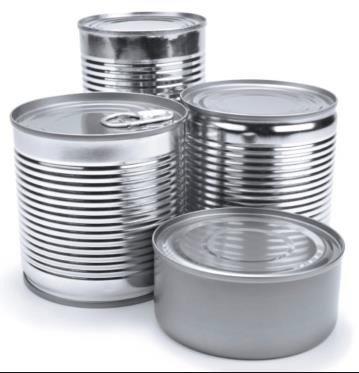 Special considerations
for seafood canning operations …
187
Sanitation or HACCP Controls ?
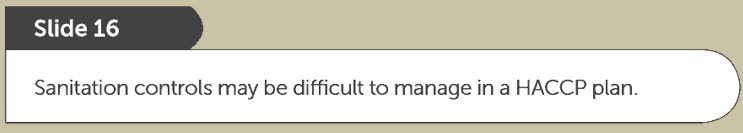 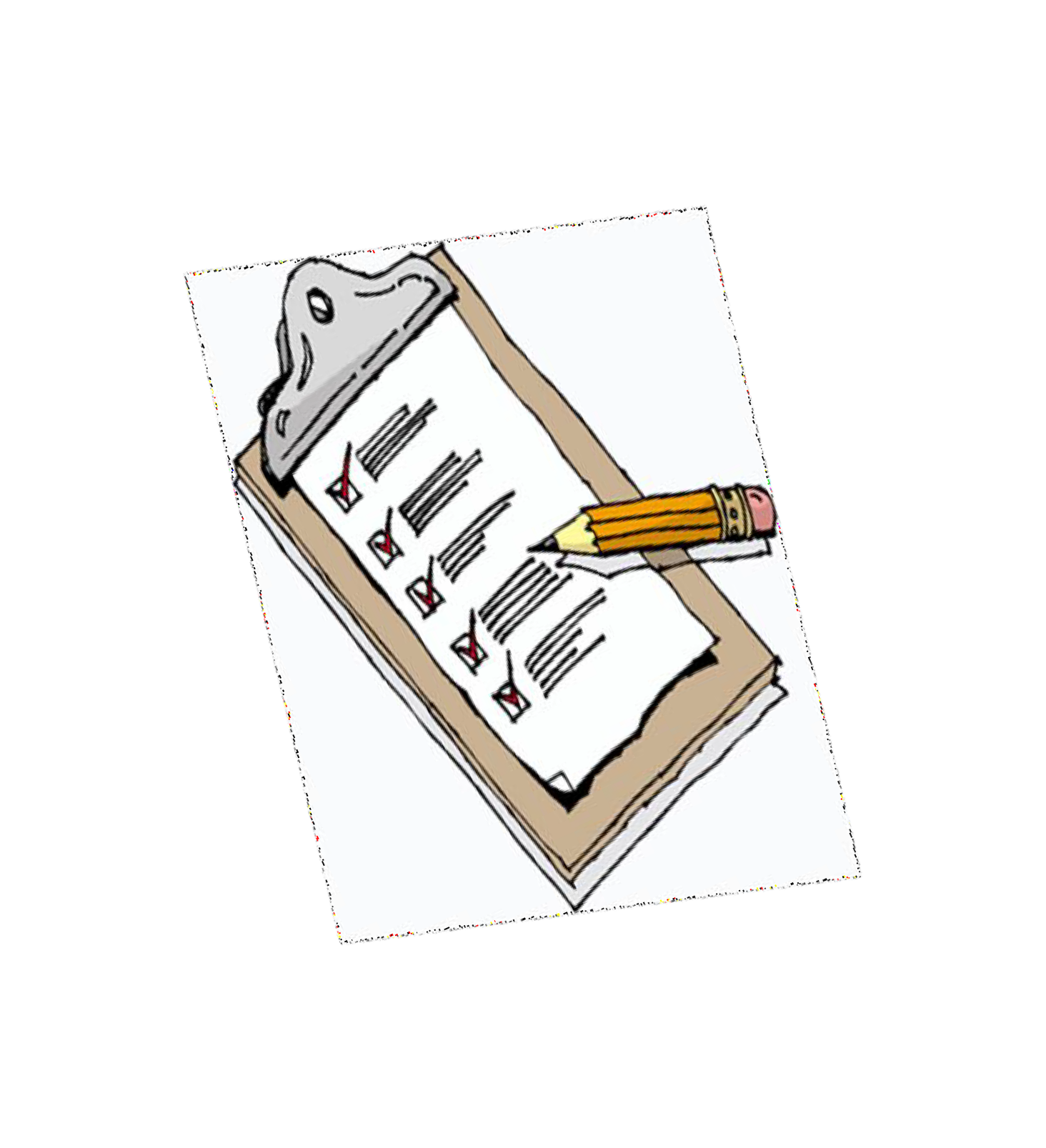 187
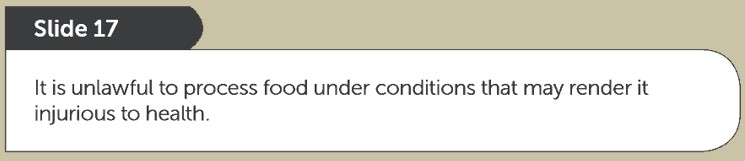 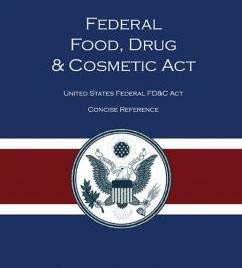 187
Processors ‘shall’ take ‘corrective actions’
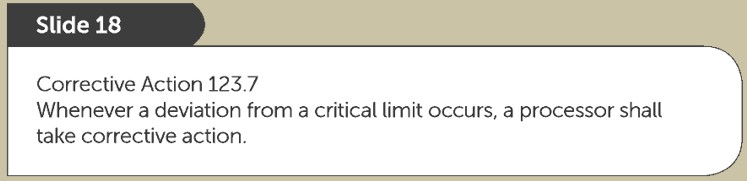 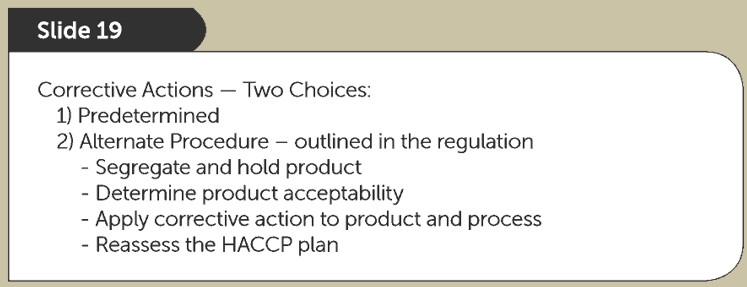 187
Verifications are required …
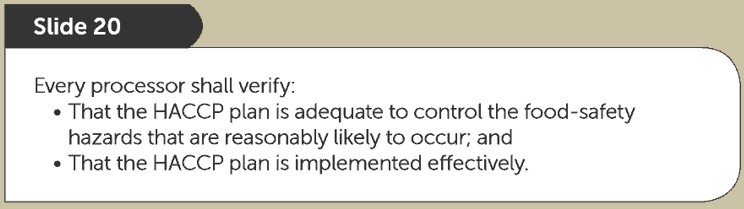 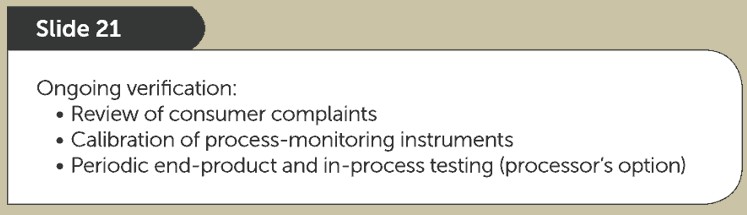 187
Required records …
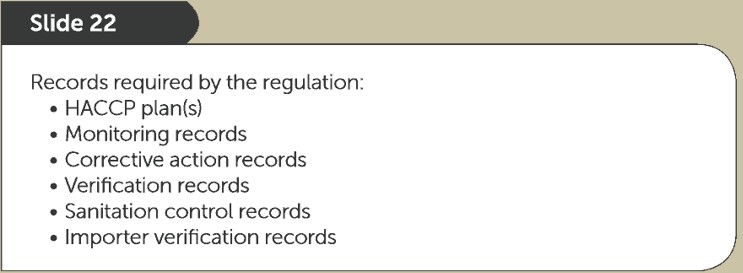 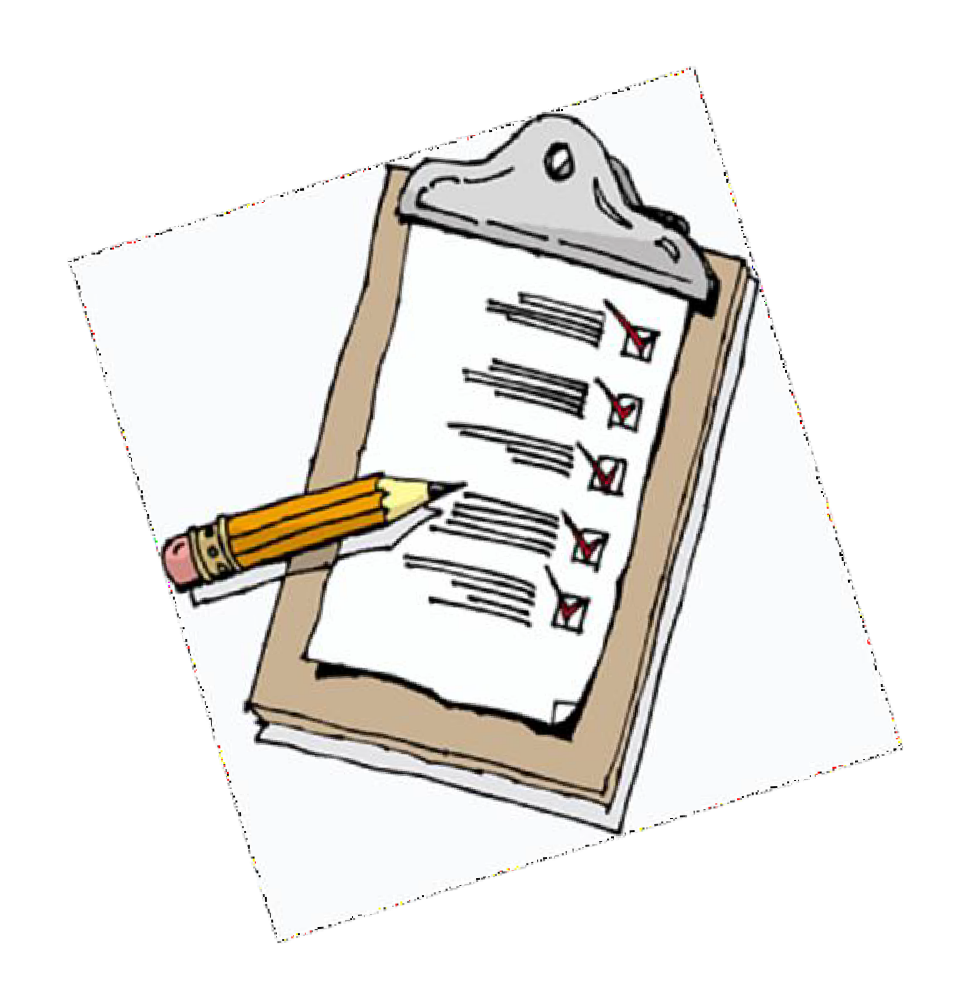 187
Information required on each record …
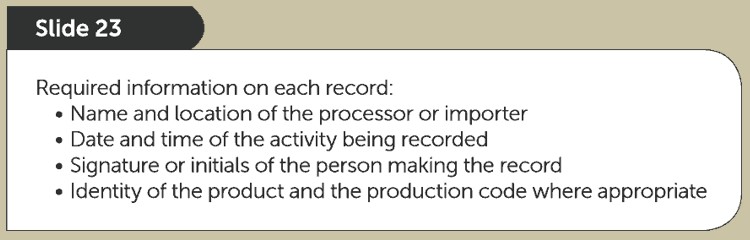 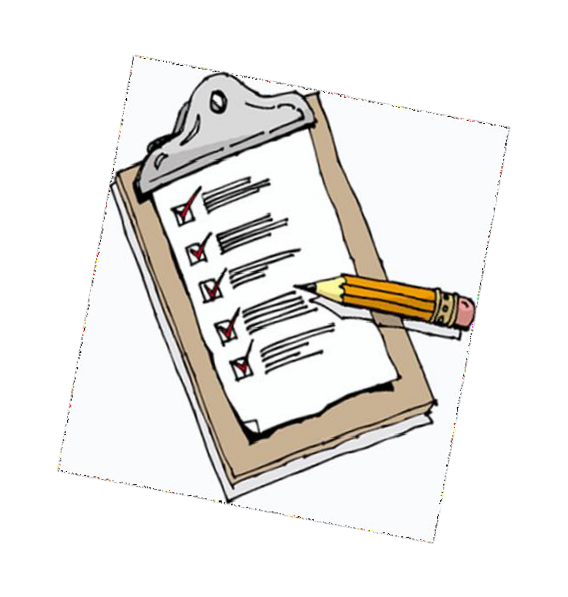 187
Record Reviews and Retention …
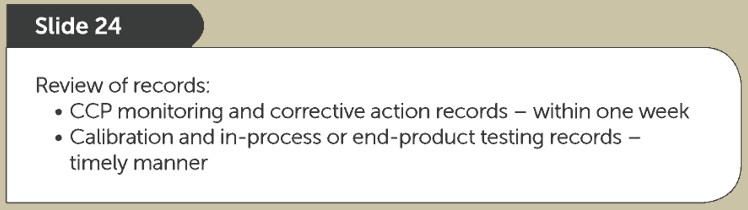 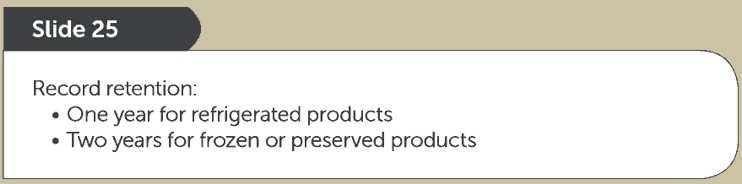 187
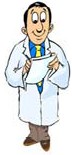 HACCP training to …
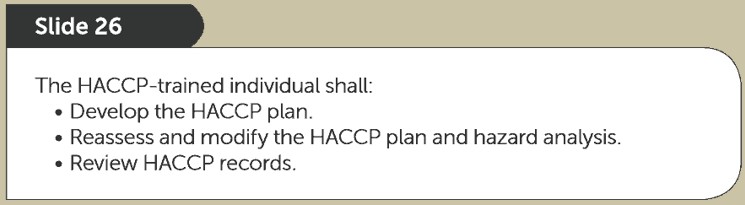 Trained
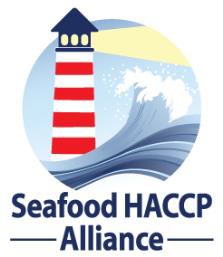 187
SCP’s – Sanitation Control Procedures
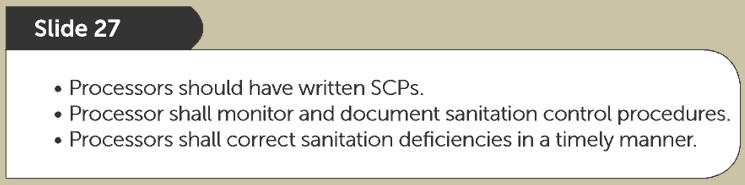 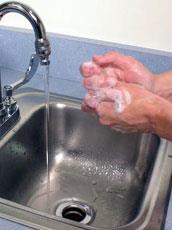 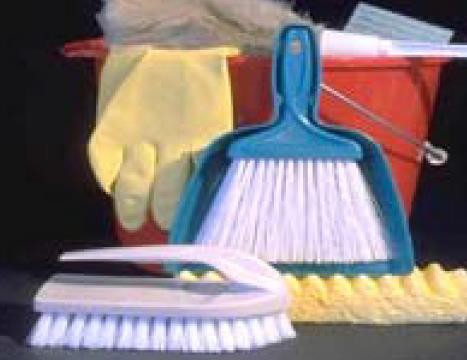 187
8 Key Sanitation Control Areas
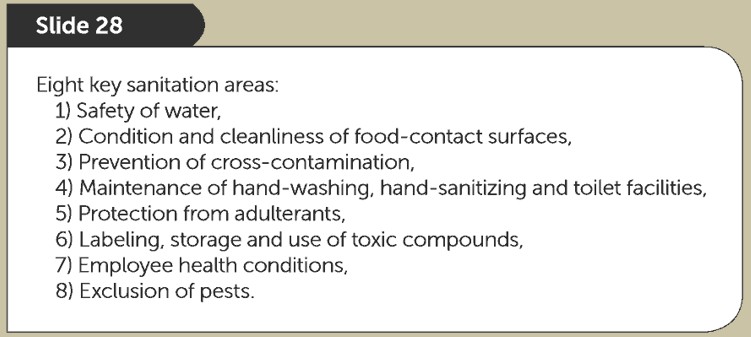 187
HACCP with Imported Seafood
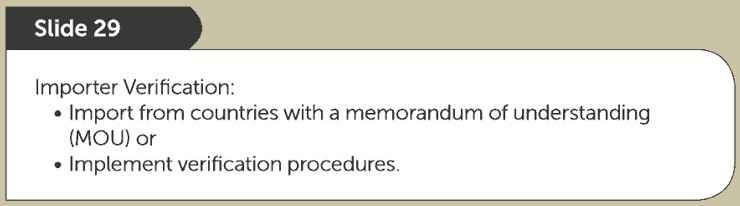 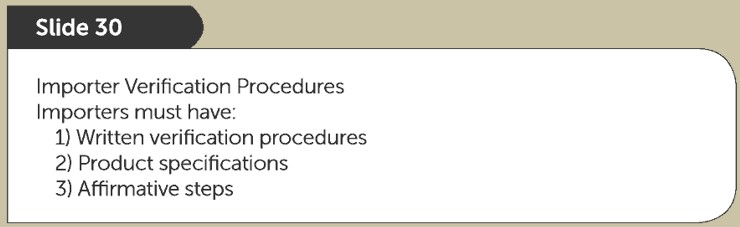 187
HACCP with Imported Seafood
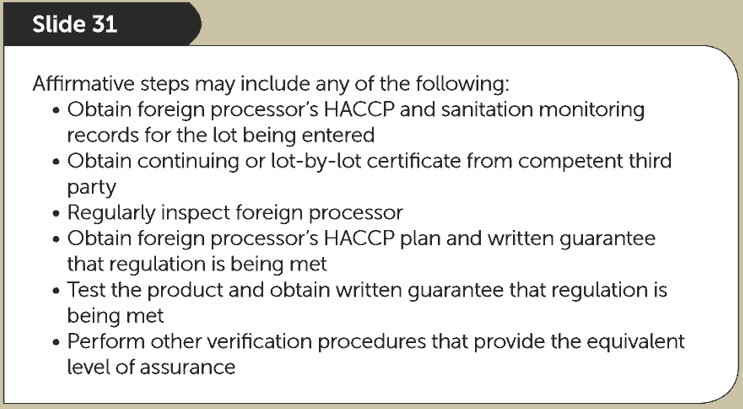 187
HACCP with Smoked Seafood
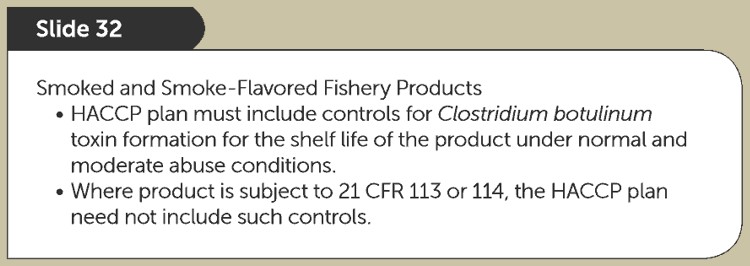 187
HACCP with Raw Molluscan Shellfish
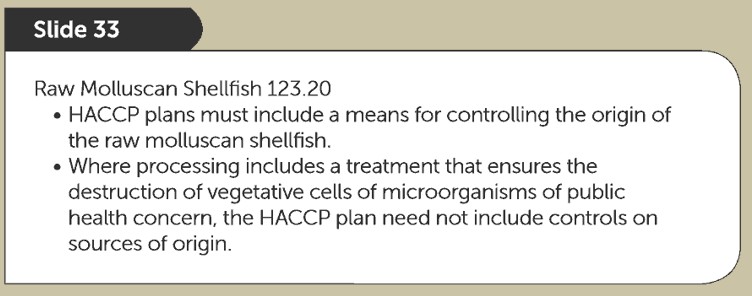 187
HACCP with Raw Molluscan Shellfish
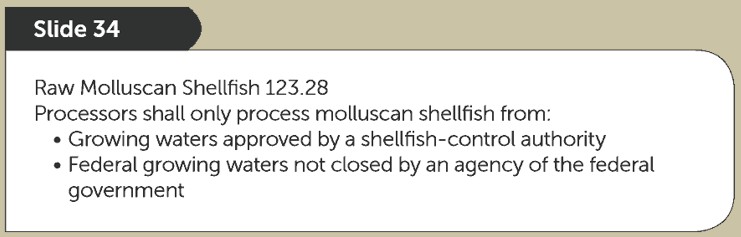 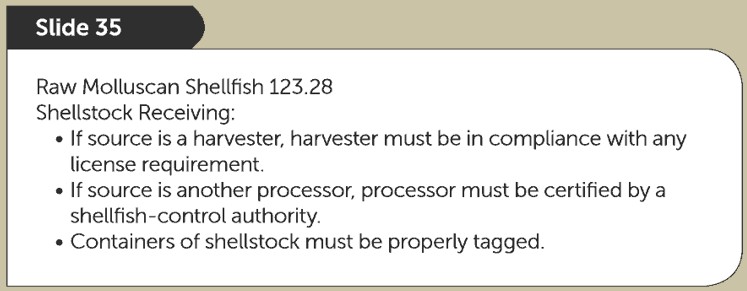 187
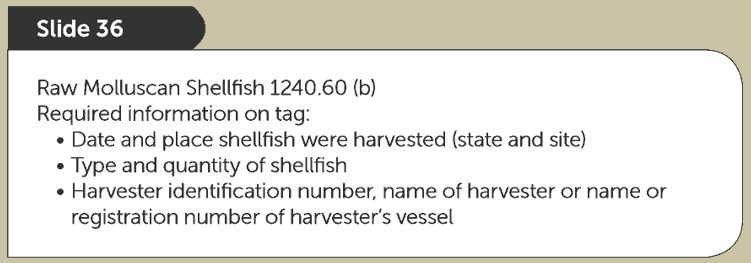 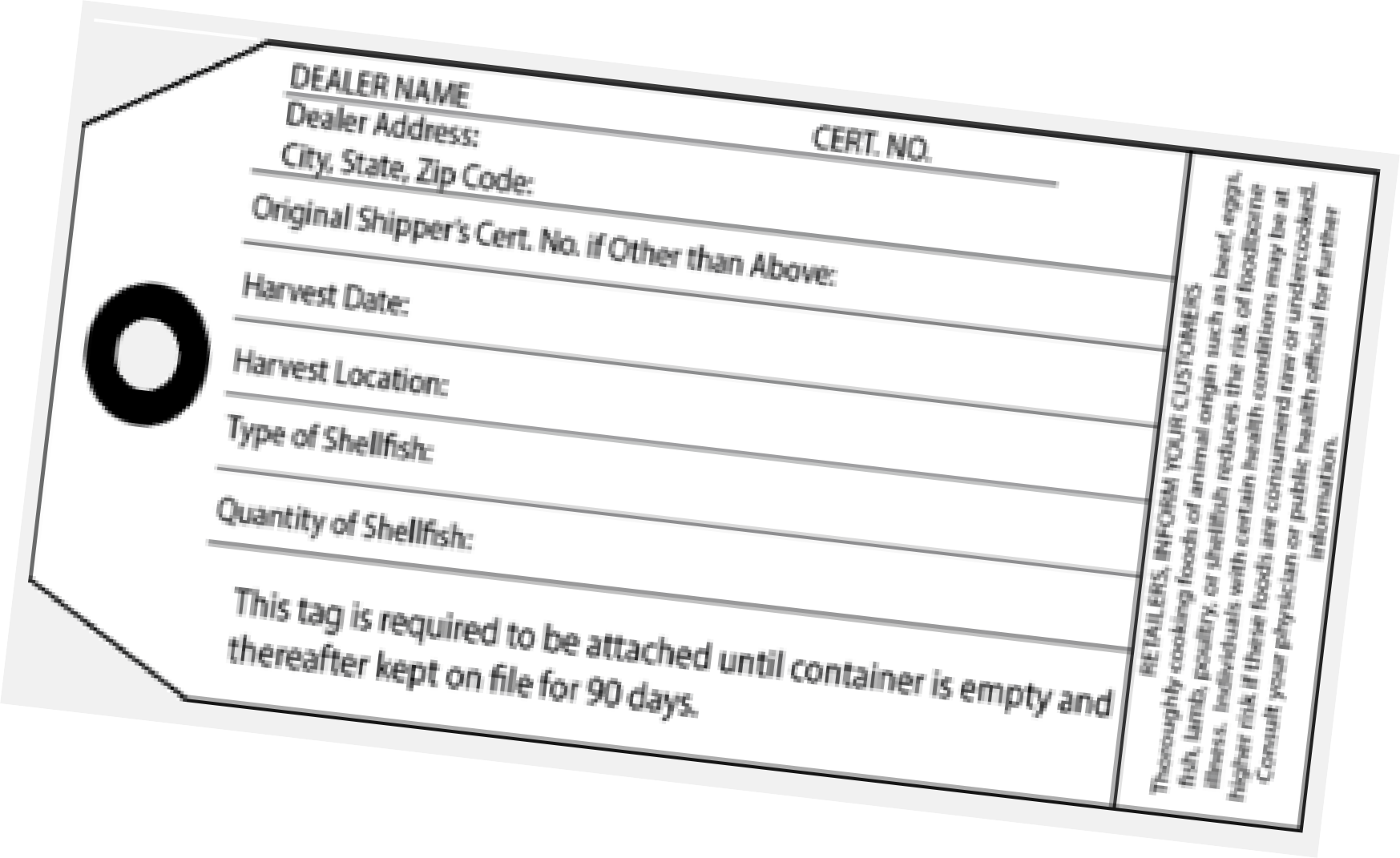 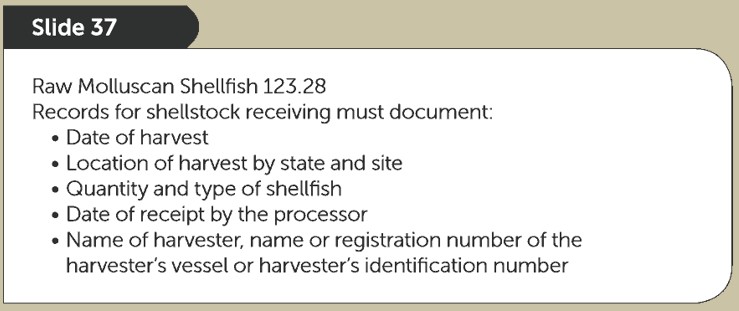 187
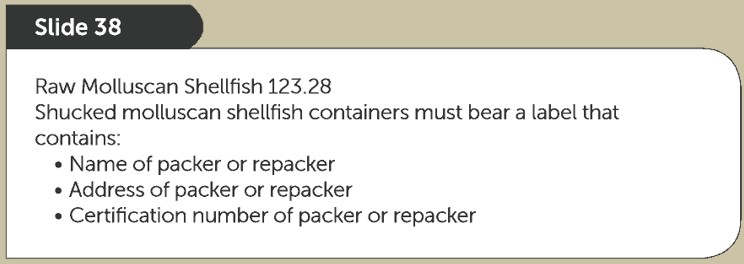 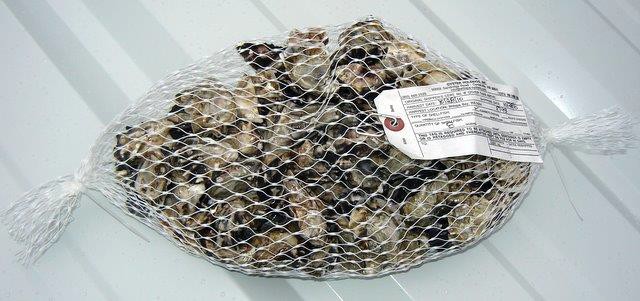 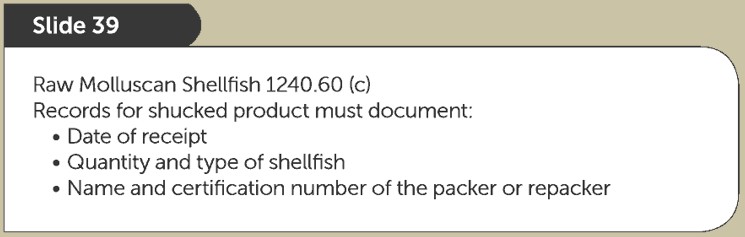 187
Resources for Preparing  Seafood HACCP Plans
Recommended websites:

FDA Seafood HACCP Regulations
AFDO Seafood HACCP Alliance (Association of Food and Drug  Officials)
Numerous State based Sea Grant Programs via Seafood
Safety and HACCP
USDC/National Marine Fisheries Services via Seafood HACCP
USDA Catfish HACCP
187